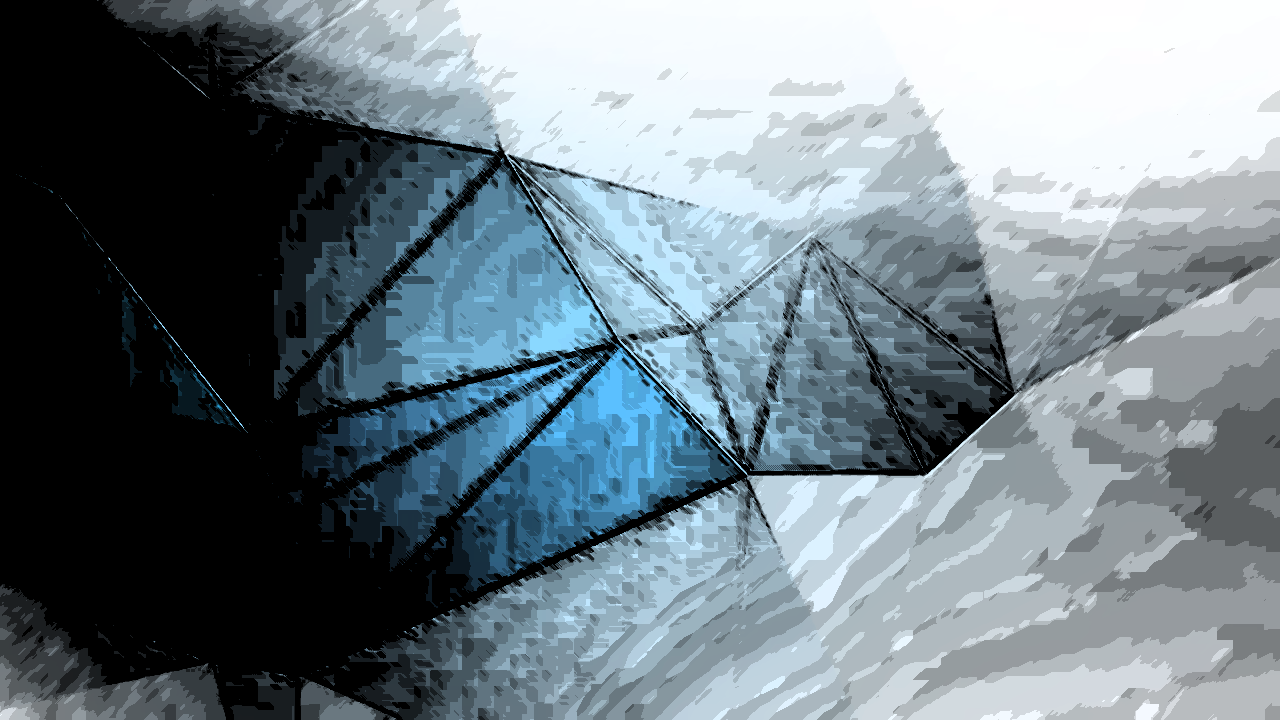 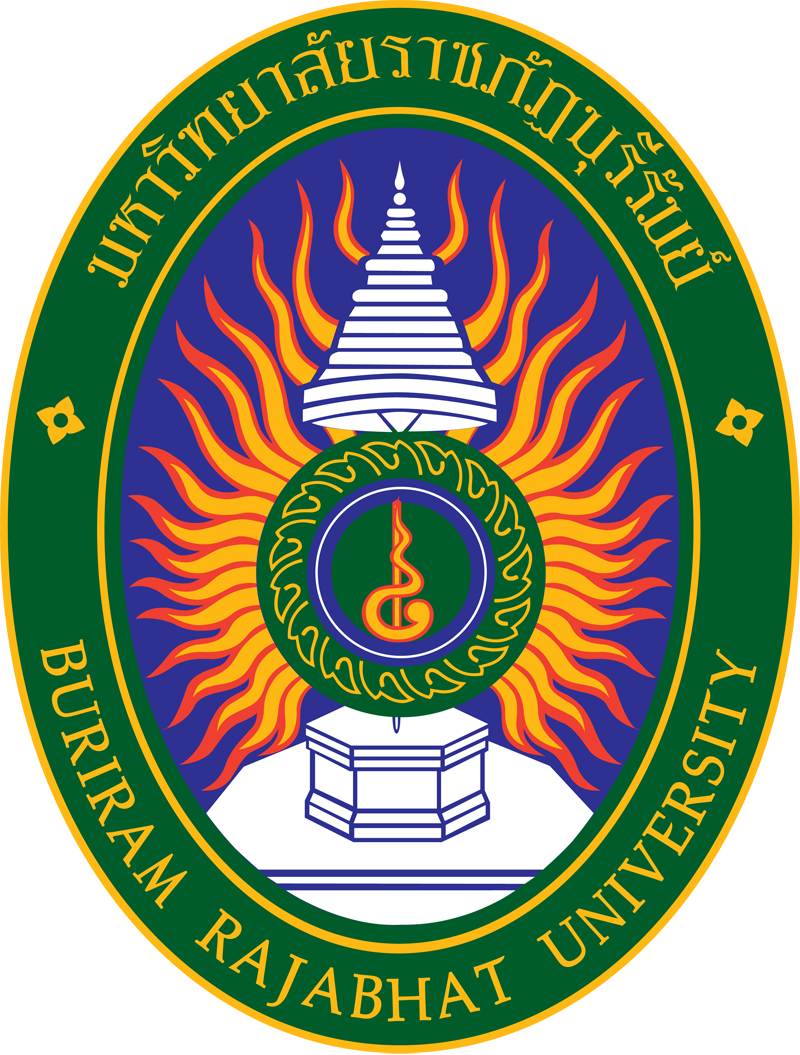 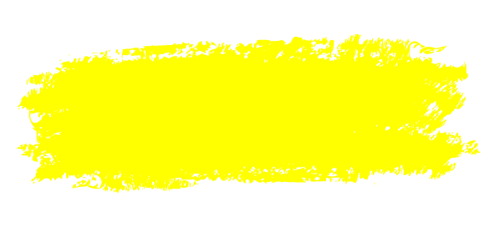 บทที่ 5การจัดการทรัพยากรมนุษย์สมัยใหม่(Managing Human Resources)
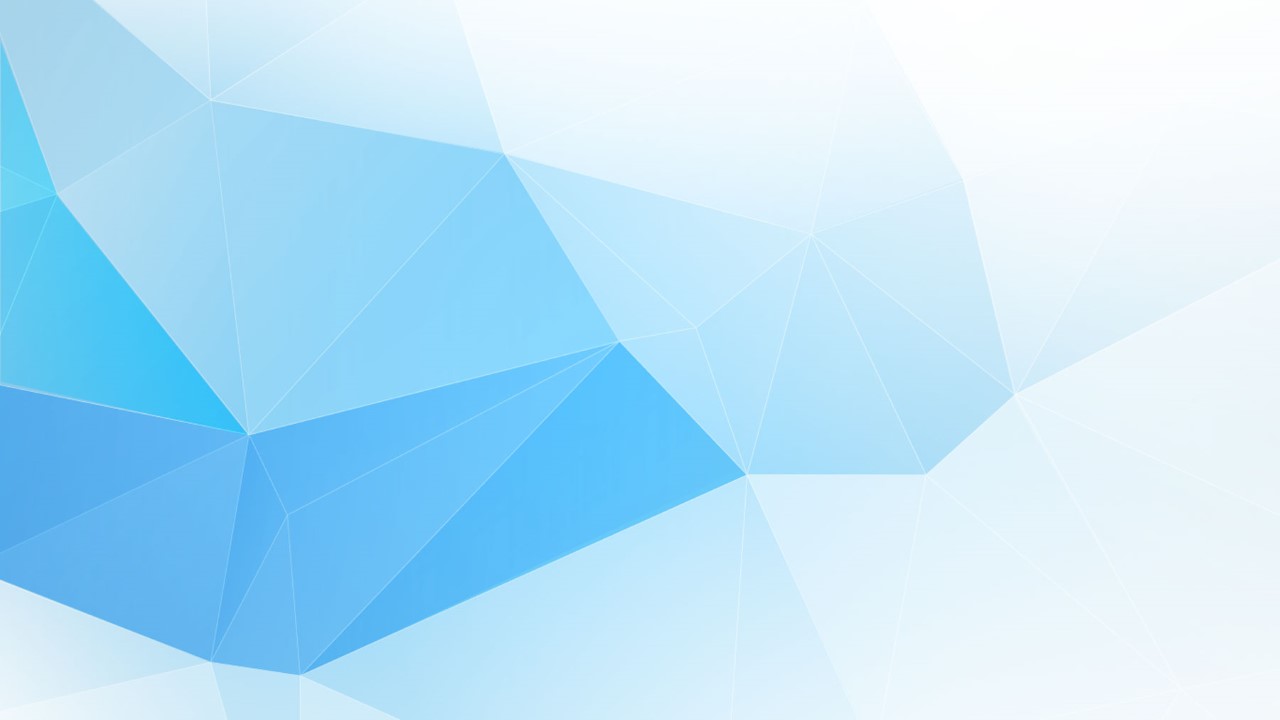 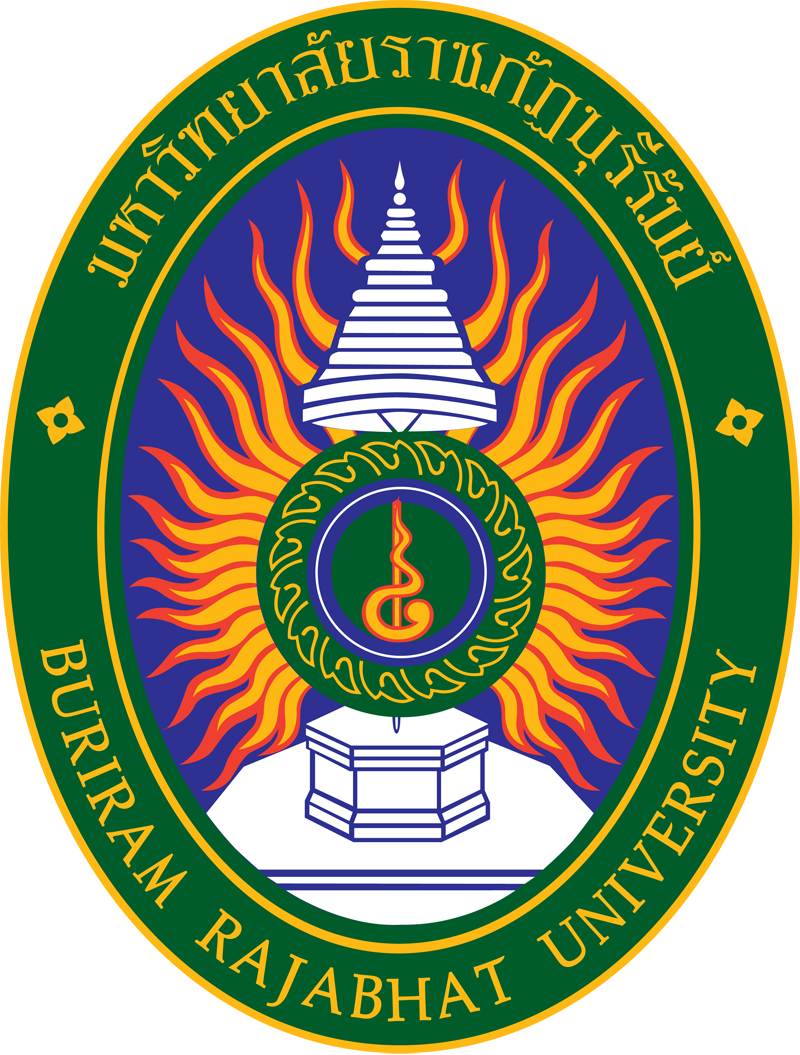 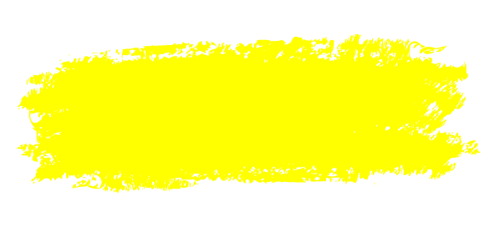 ความสำคัญของการจัดการทรัพยากรมนุษย์
การบริหารทรัพยากรมนุษย์เป็นปัจจัยสำคัญของการปฏิบัติงานในองค์กรโดยอาศัยบุคลากรทุกฝ่ายในการทำงานอย่างมีคุณค่าเพื่อความสำเร็จตามเป้าหมาย การบริหารทรัพยากรมนุษย์ที่เหมาะสมจะช่วยให้พนักงานมีความรู้สึกในการทำงานที่ดีและทำงานได้อย่างมีประสิทธิภาพการเพิ่มผลผลิตในองค์การมาจากการบริหารทรัพยากรมนุษย์ที่ดีและการจัดการทรัพยากรทางการบริหารที่ดี
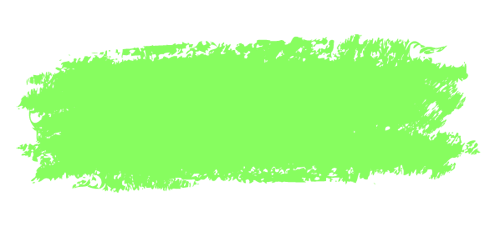 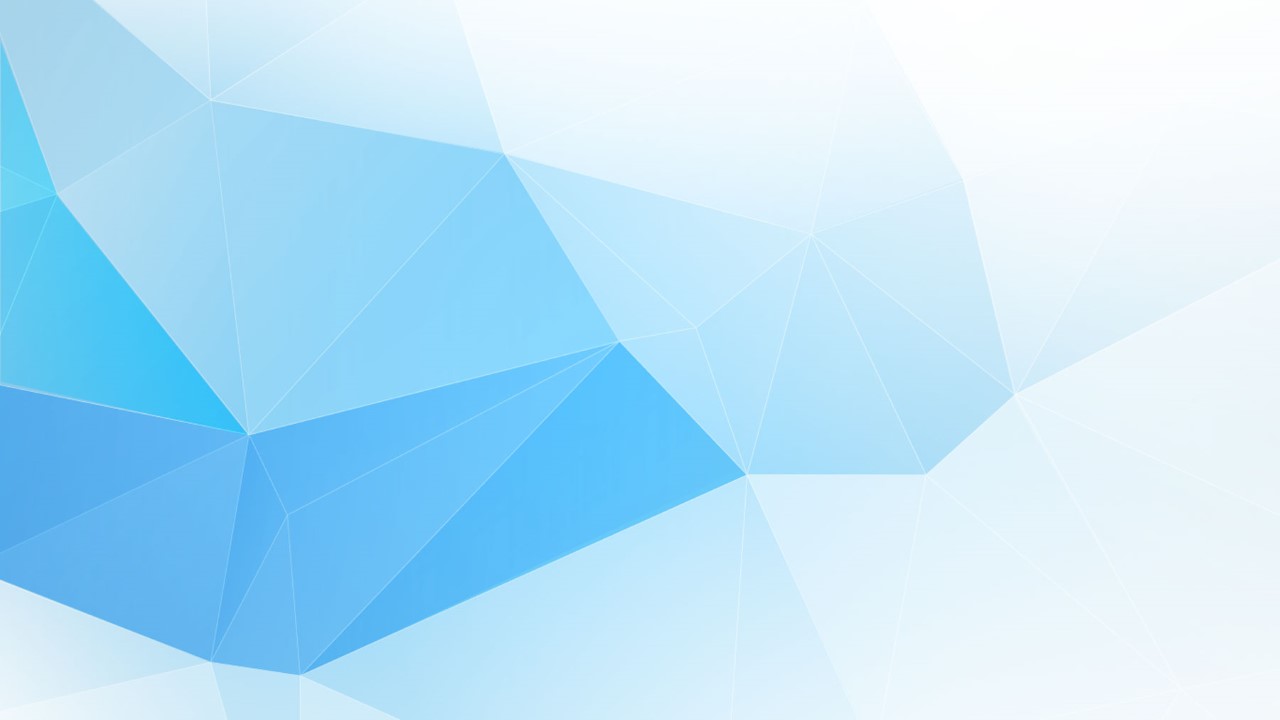 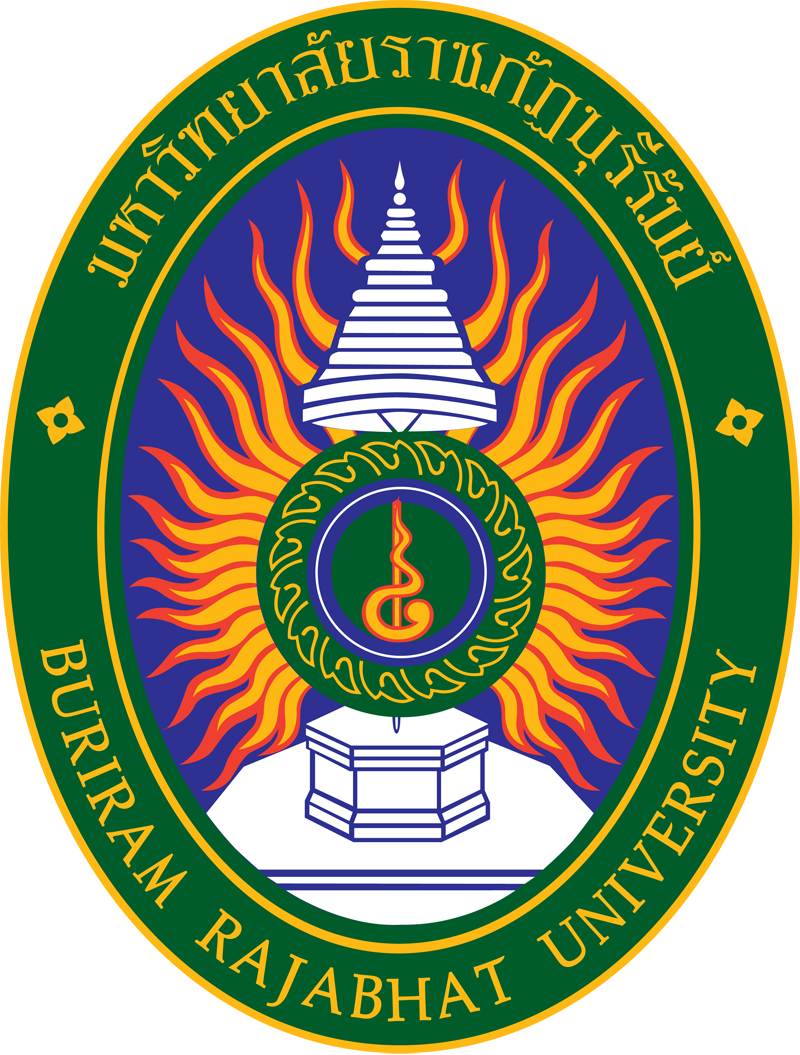 กรอบแนวคิดทางการจัดการทรัพยากรมนุษย์สมัยใหม่
1.ความท้าทายระดับสากลที่ธุรกิจก้าวไปสู่ธุรกิจข้ามชาติ (Globalization)
 มีการแข่งขันและร่วมมือกันกับบริษัทต่างชาติเพื่อเพิ่มกำไรและรายได้ทางธุรกิจ
2.การใช้เทคโนโลยี (Embrancing New Technology) จากกพนักงานธรรมดาที่ใช้แรงงานมาเป็นพนักงานที่มีความรู้ในการทำงานโดยใช้เทคโนโลยี
3.การจัดการเปลี่ยนแปลง (Managing Change) การจัดการเปลี่ยนไปเป็นการจัดการในเชิงรุกที่ตอบสนองต่อสภาพแวดล้อมภายนอกตลอดเวลา และการเปลี่ยนแปลงที่ทำให้เกิดความได้เปรียบแก่องค์การ
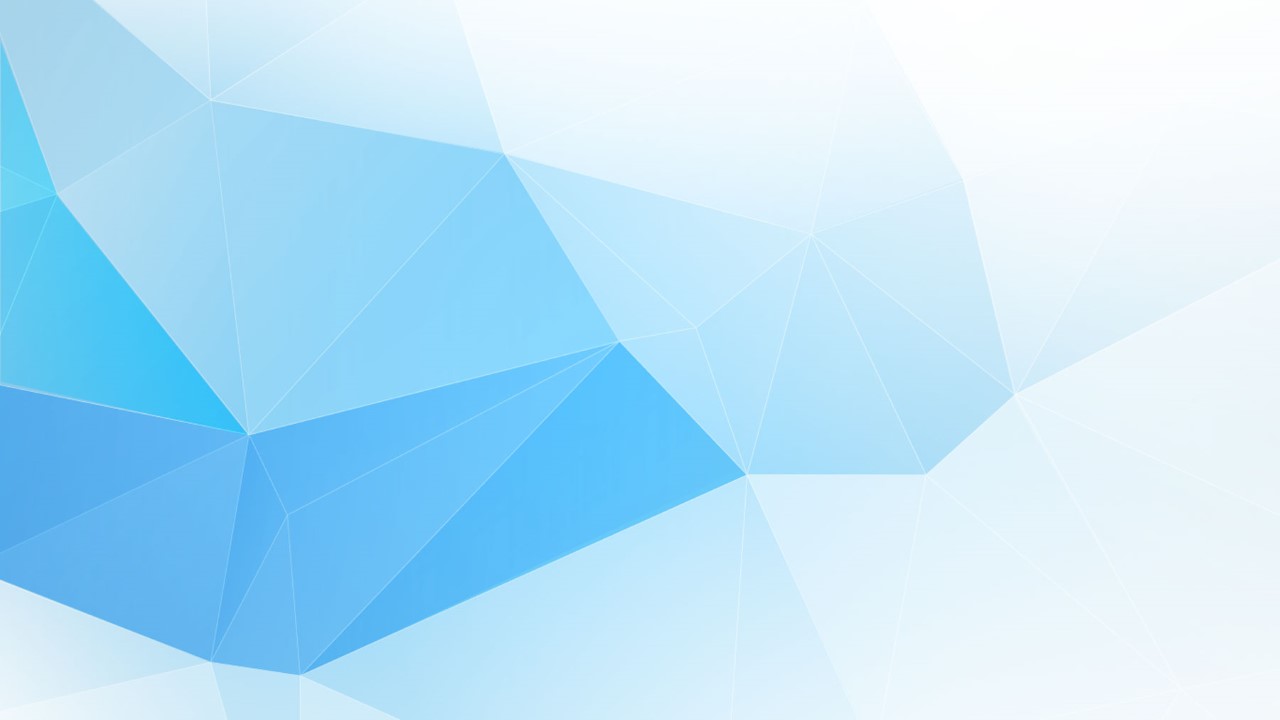 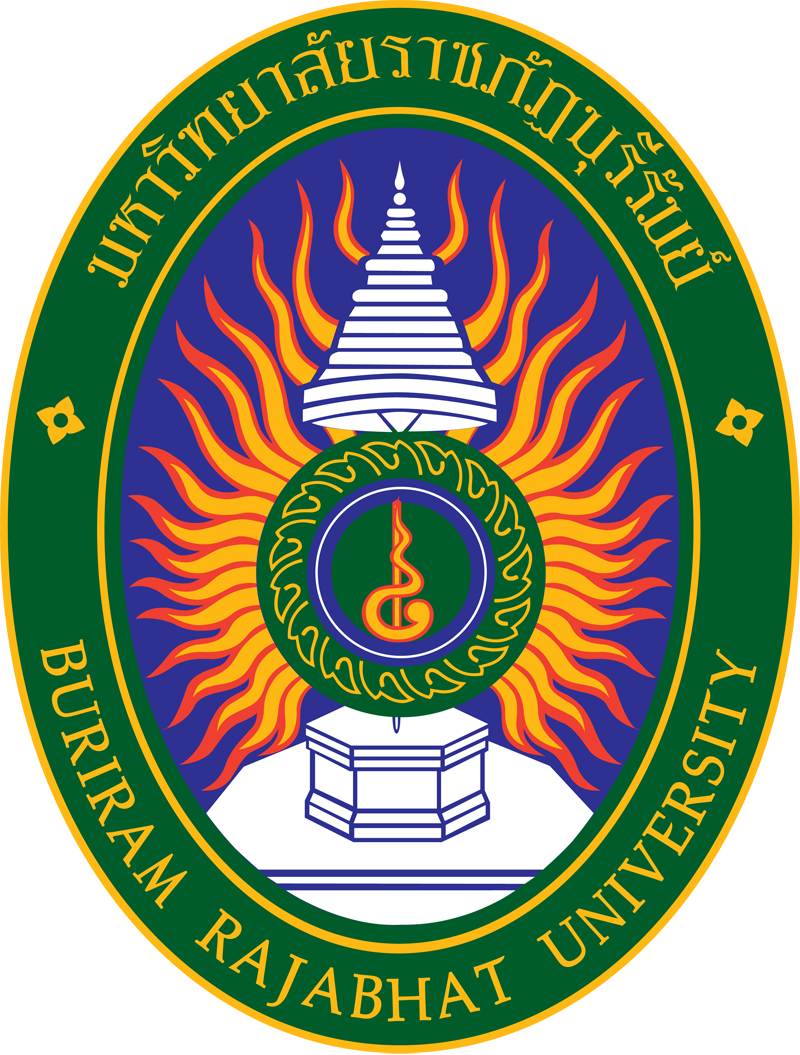 4.ทรัพยากรมนุษย์เป็นสิ่งมีคุณค่ามากที่สุด (Human Capital) บุคลากรมีความรู้ มีทักษะและความสามารถมาดมายมหาศาลที่ประมาณค่ามิได้ มีการลงทุนเพื่อพัฒนาบุคลากรให้สร้างคุณค่าในอนาคต
5.การรักษาระดับต้นทุน (Containing Costs) การใช้ทรัพยากรมนุษย์อย่างเต็มที่
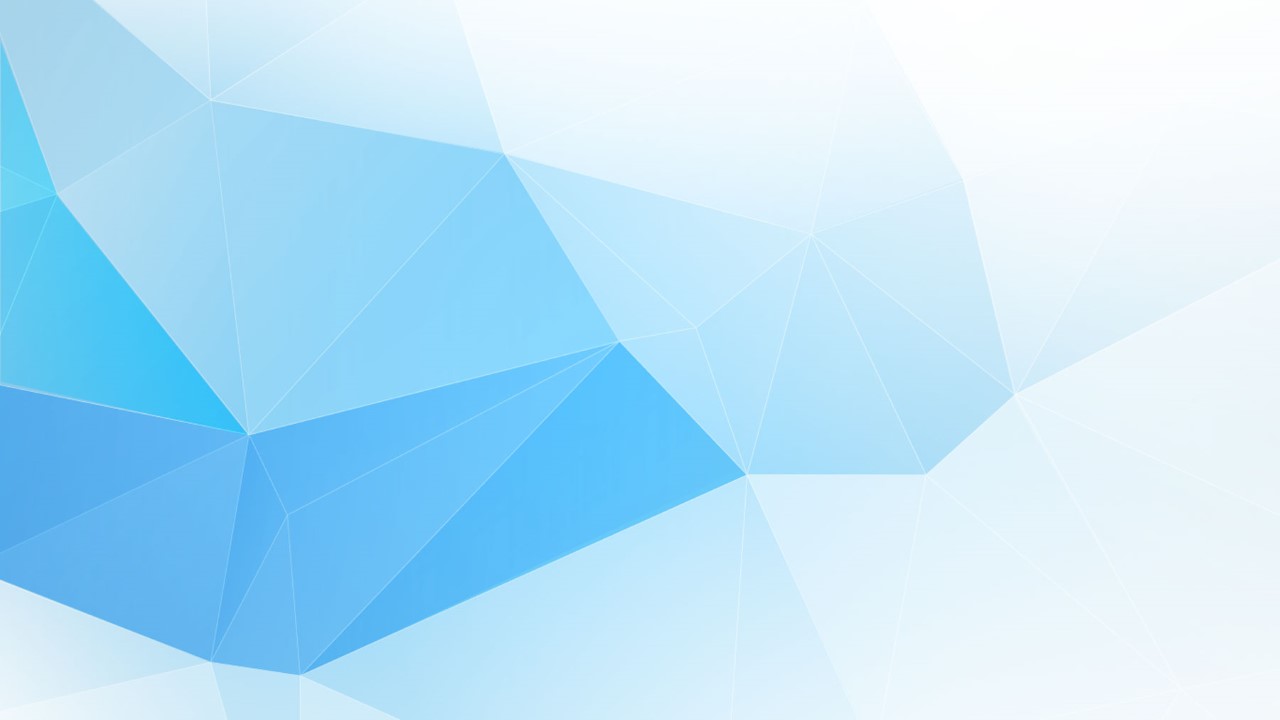 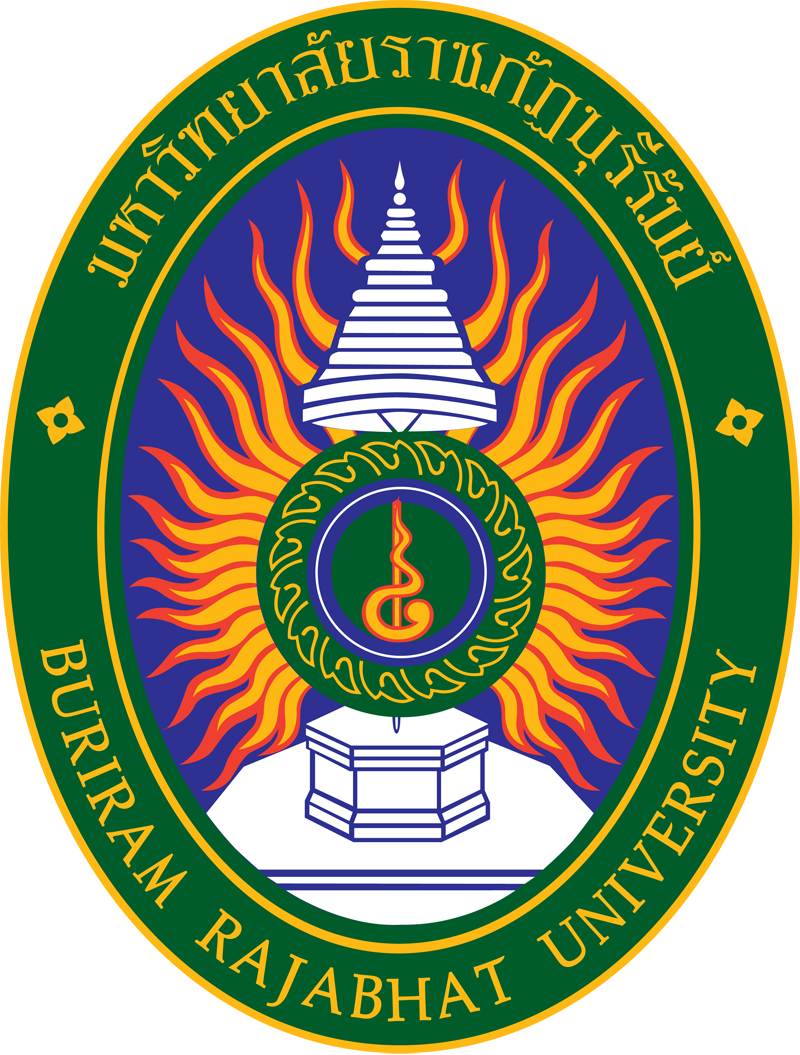 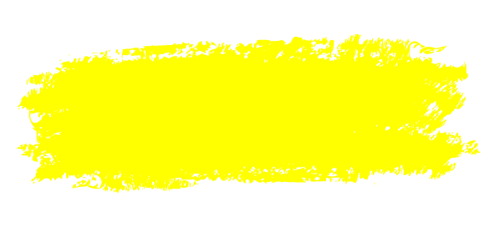 กระบวนการวางแผนทรัพยากรมนุษย์
องค์การมีภาระกิจในการพิจารณาเพื่อวางแผนทรัพยากรมนุษย์ประกอบด้วยองค์ประกอบคือ การวางแผนสำหรับอนาคต การกำหนดโปรแกรมเพื่อให้ได้บุคลากรตามที่ต้องการ การประเมินผลที่ได้จากการวางแผนทรัพยากรมนุษย์
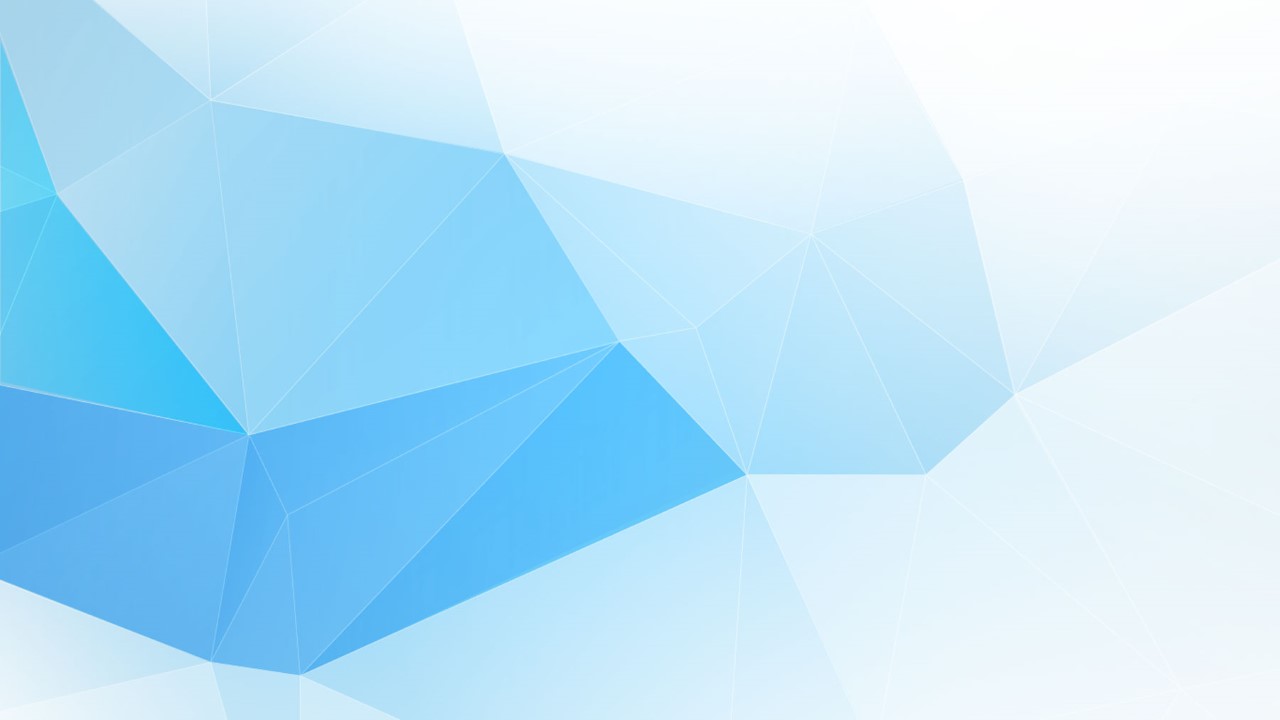 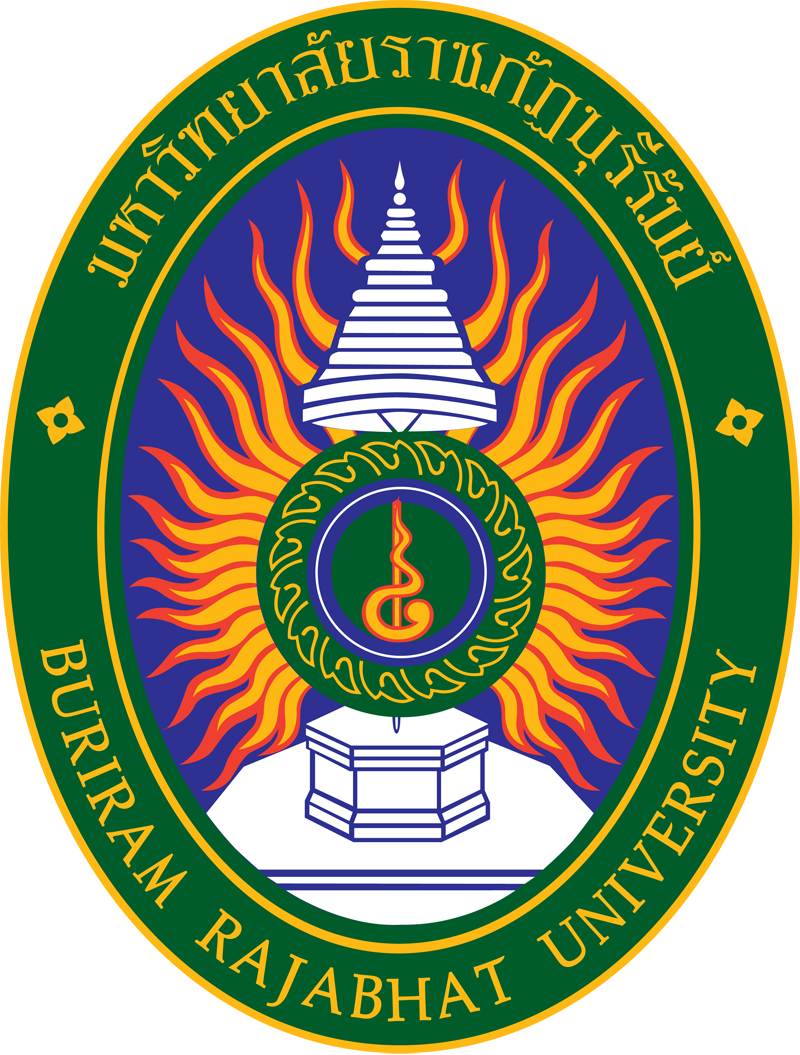 การวางแผนทรัพยากรมนุษย์ สอดคล้องกับกลยุทธ์ขององค์การดังนี้
การพยากรณ์ความต้องการในอนาคต
การใช้เทคโนโลยีช่วยในการการบริหารทรัพยากรมนุษย์
สภาพการแข่งขันในธุรกิจ
ความประหยัดในการจ้างง
การวิเคราะห์งาน
การกำหนดคำบรรยายลักษณะงาน
กำหนดคุณสบัติที่ต้องการ
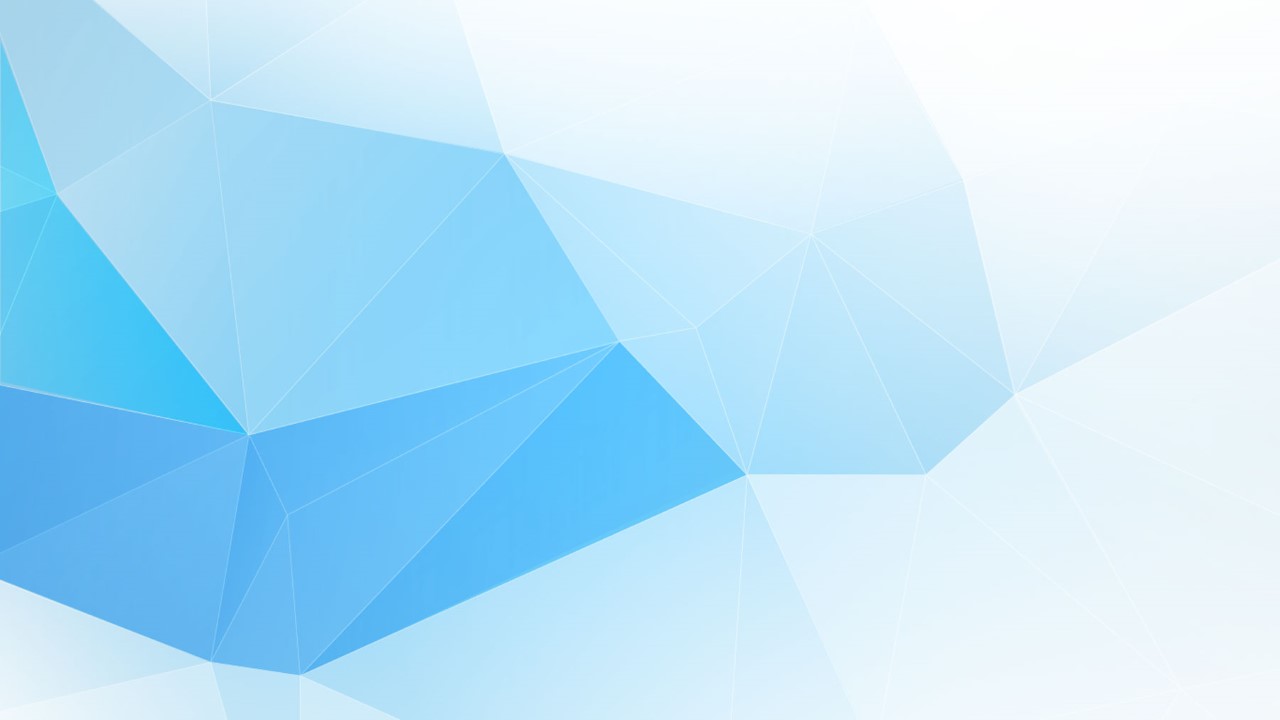 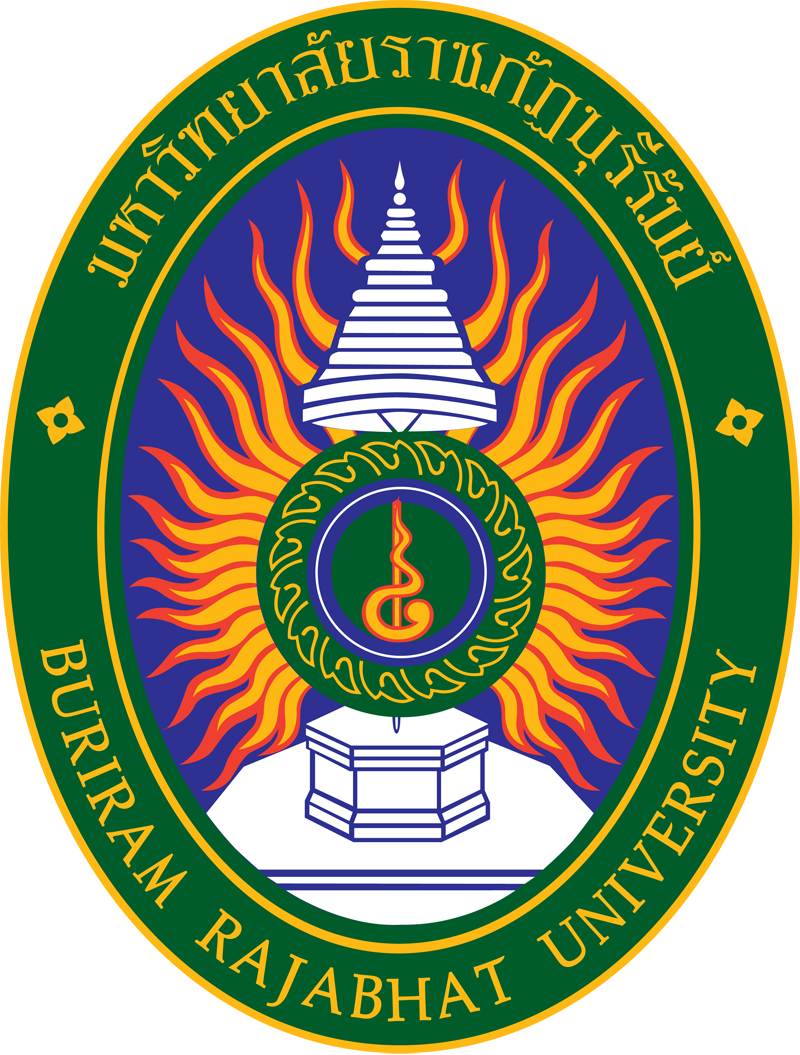 การกำหนดทรัพยากรมนุษย์ที่ต้องการ มีผลทำให้เกิด
การพัฒนาคุณภาพและศักยภาพของบุคลากร
มีนวัตกรรม
ความพึงพอใจในการทำงาน
อัตราการออกจากงานน้อยลง
การขาดงานน้อยลง
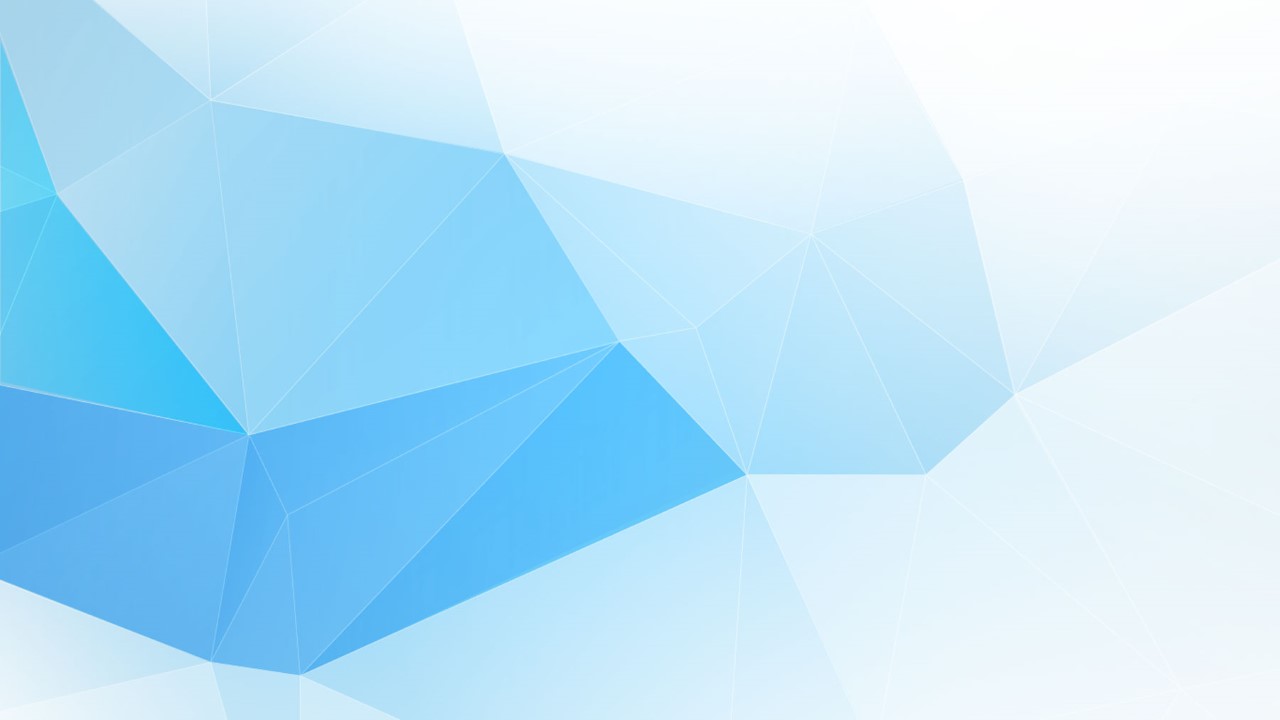 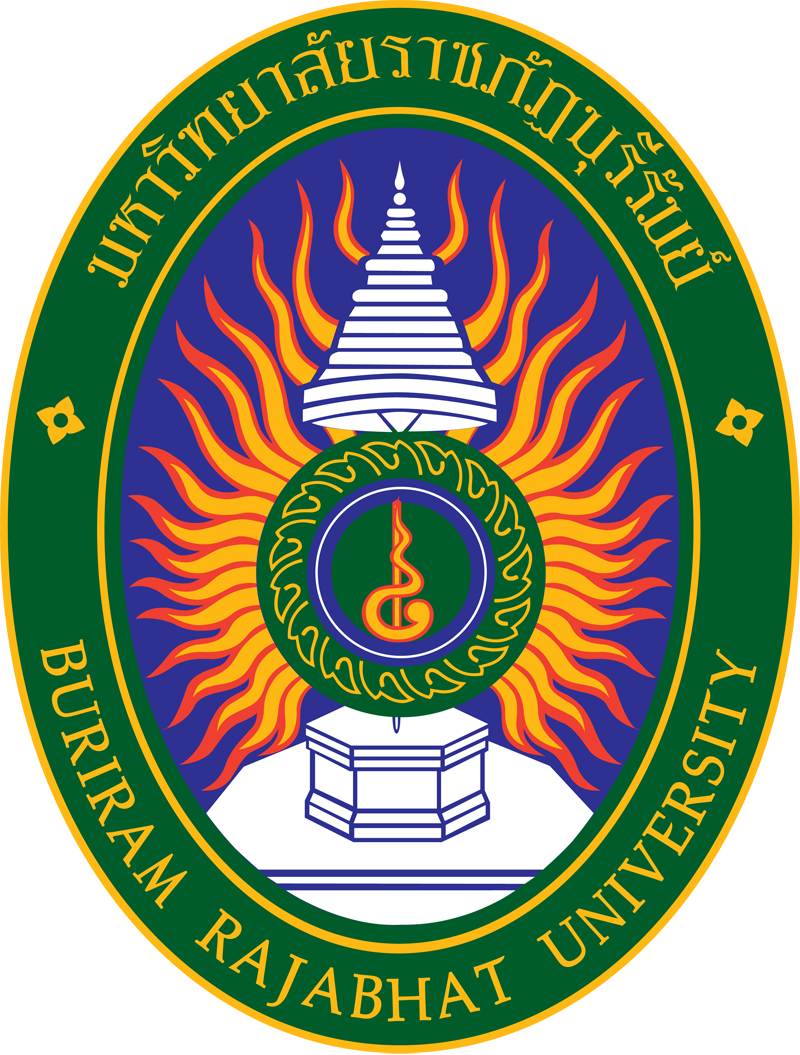 การประเมินผลการทำงานและการพัฒนา
การพัฒนาทรพยากรมนุษย์
การฝึกอบรมและการพัฒนา
ระบบการประเมินผลการปฏิบัติงาน
ระบบการให้รางวัล
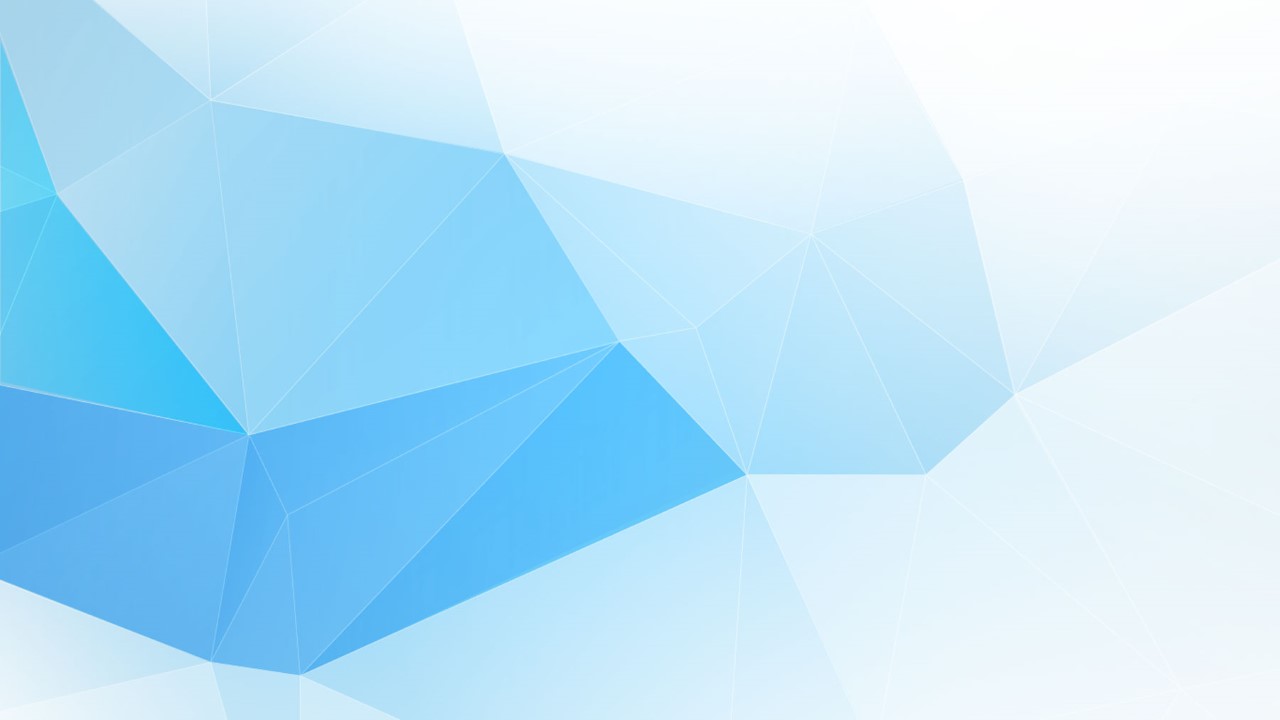 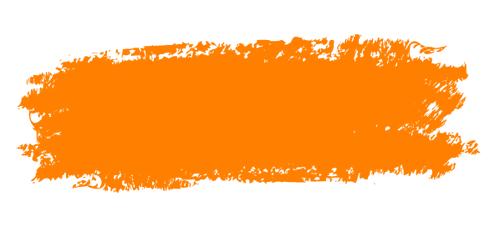 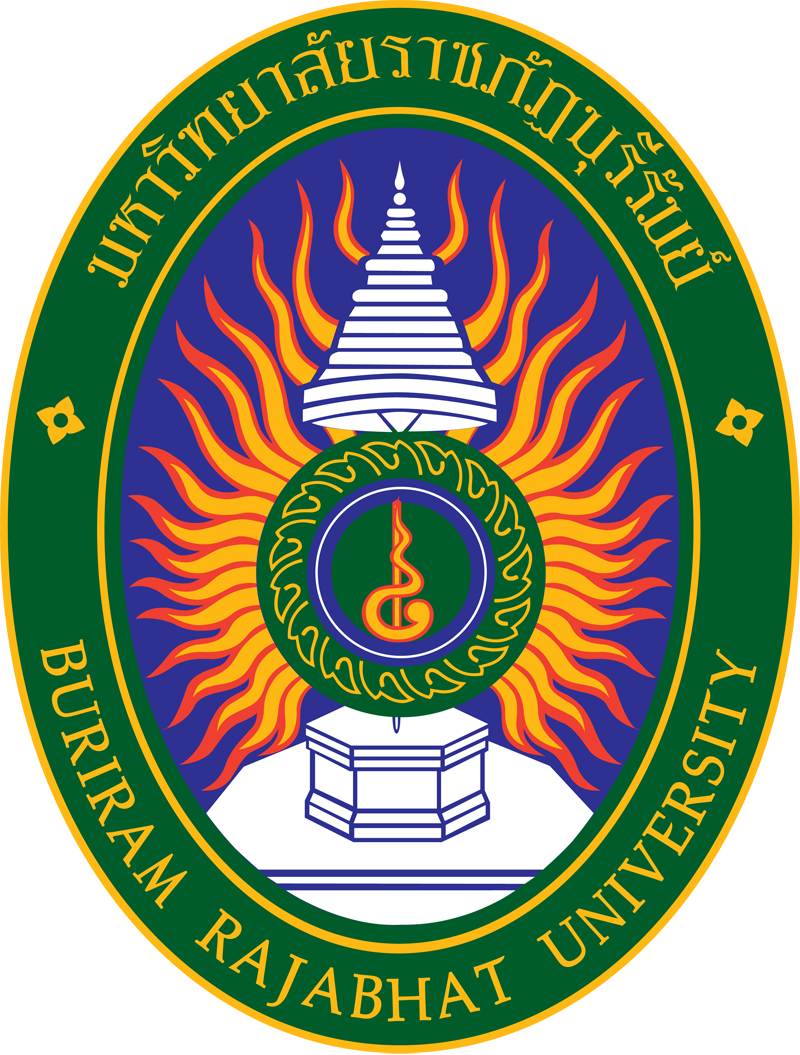 ขั้นตอนในการบริหารทรัพยากรมนุษย์
ประกอบด้วยขั้นตอนสำคัญ 4 ขั้นตอน
1.การสรรหา(Recruitment) คือ การได้มาซึ่งทรัพยากรมนุษย์เพื่อบรรจุแต่งตั้งลงในตำแหน่งงานที่ว่างโดยการจ้างงาน การสรรหาที่มีประสิทธิภาพมีข้อควรพิจารณาคือการพิจารณางานที่ต้องการพนักงานมาปฏิบัติหน้าที่ เทคนิคในการพิจารณาลักษณะงาน คือ การวิเคราะห์งาน ประกอบด้วยการอธิบายลักษณะงานและการกำหนดคุณลักษณะของพนักงาน
	ในการสรรหาพนักงานทำได้ 2 วิธีคือ
	1.การสรรหาพนักงานจากแหล่งภายในองค์การ
	2.การสรรหาพนักงานจากแหล่งภายนอกองค์การ
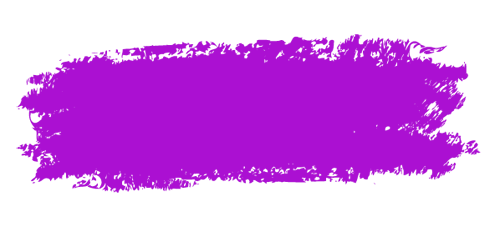 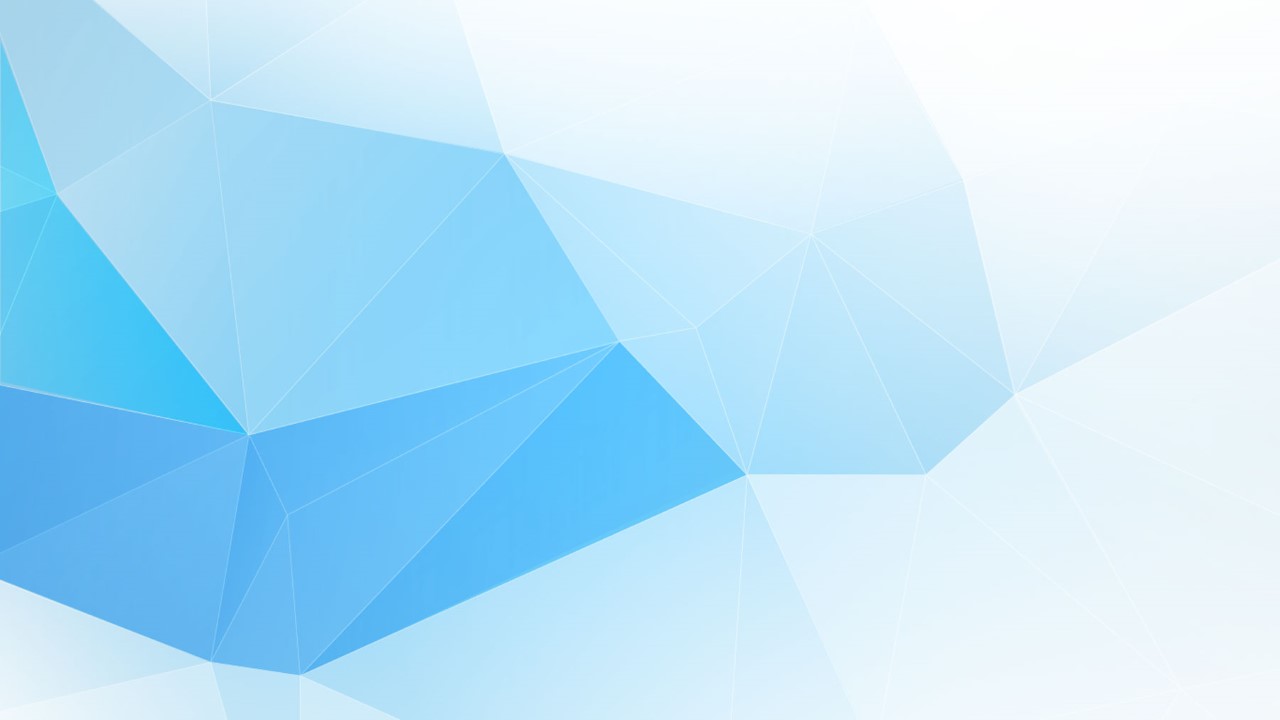 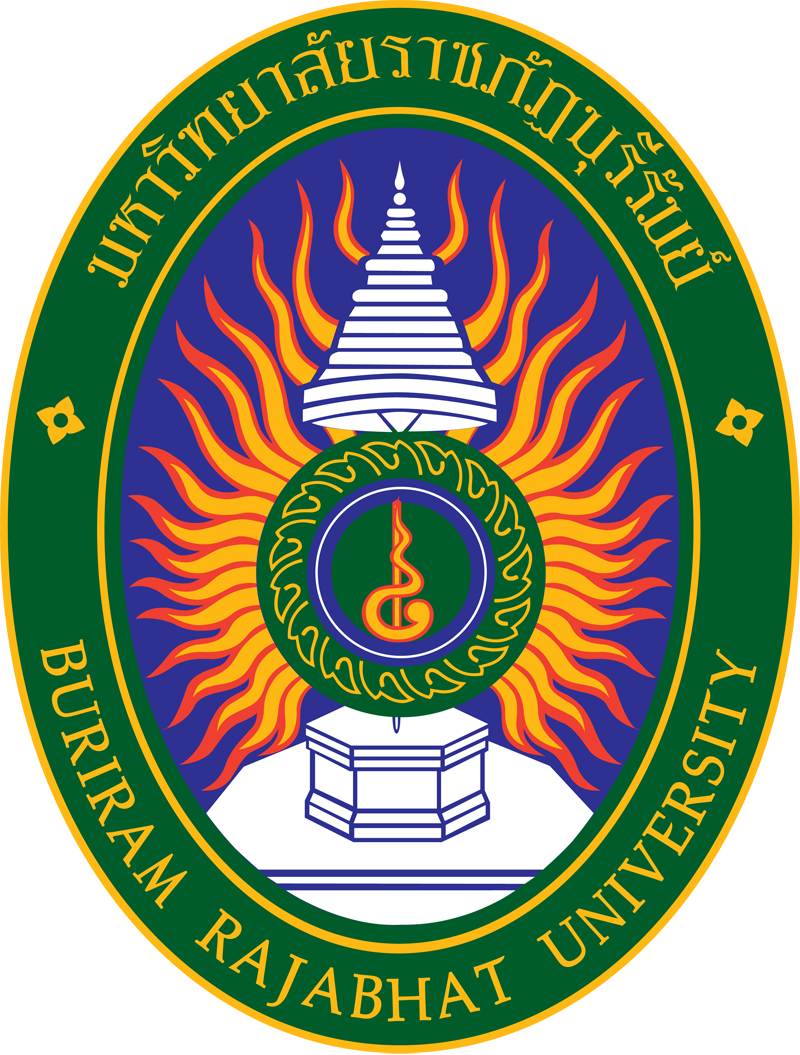 ประเภทสมรรถนะของบุคลากร
สมรรถนะของบุคลากร(Competency types) แบ่งเป็น 3 ประเภท คือ
1.สมรรถนะหลัก(Core competency) เป็นคุณสมบัติของพนักงานทุกคนต้องมีเพื่อให้บรรลุเป้าหมายและความสำเร็จขององค์การ
	2.สมรรถนะในงานหรือสมรรถนะที่เกี่ยวกับงาน(Functional competency)
เป็นสมรรถภาพที่พนักงานที่ผู้ปฏิบัติงาด้านนั้นๆพึงมี แบ่งออกเป็น 2 กลุ่ม คือ
กลุ่มพัฒนาความสามารถด้านทักษะ
กลุ่มพัฒนาความรู้
	3.สมรรถนะทางการบริหาร(Managerial competency) หมายถึง ความสามารถในการคิด การตัดสินใจ การแก้ปัญหา การทำงานเป็นทีม ความเป็นผู้นำ
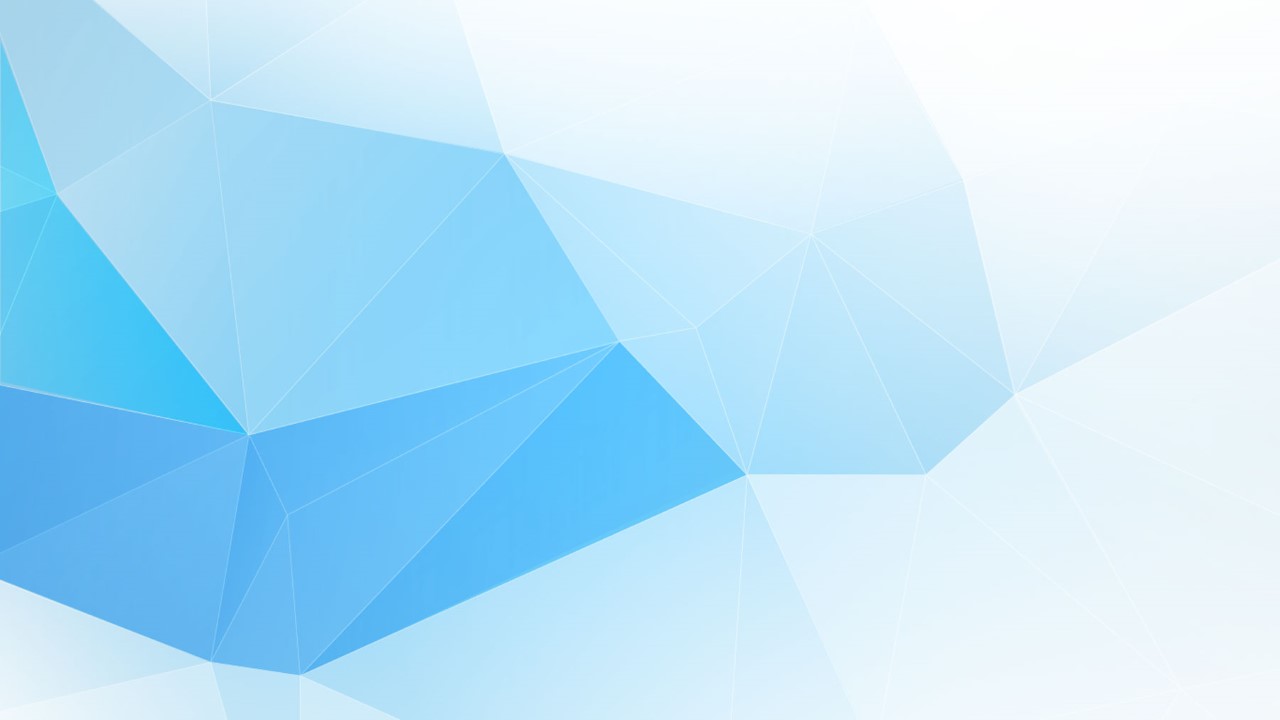 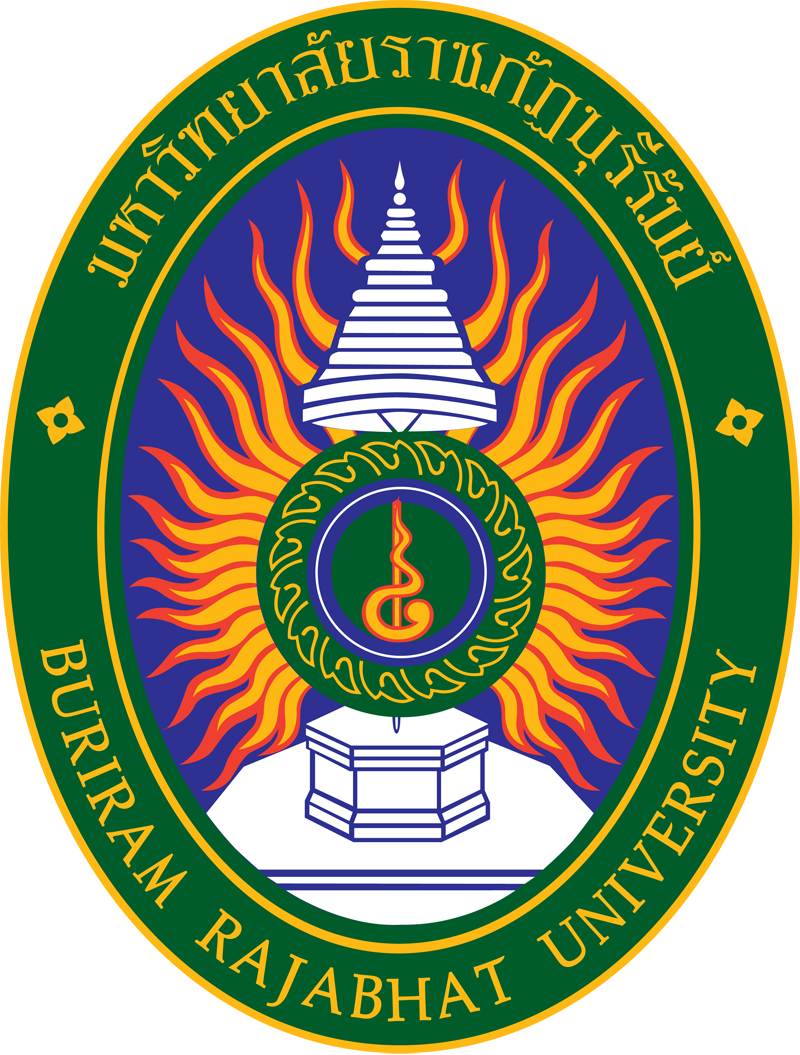 2.การคัดเลือก(Selection) การคัดเลือกกระทำได้โดยการทดสอบ การทดสอบแบ่งเป็นการทดสอบในด้านต่างๆตามความเหมาะสมของลักษณะงานดังนี้
	1.)การทดสอบความถนัด
	2.)การทดสอบความสัมฤทธิผล
	3.)การทดสอบความสนใจในอาชีพ
	4.)การทดสอบบุคลิกภาพ
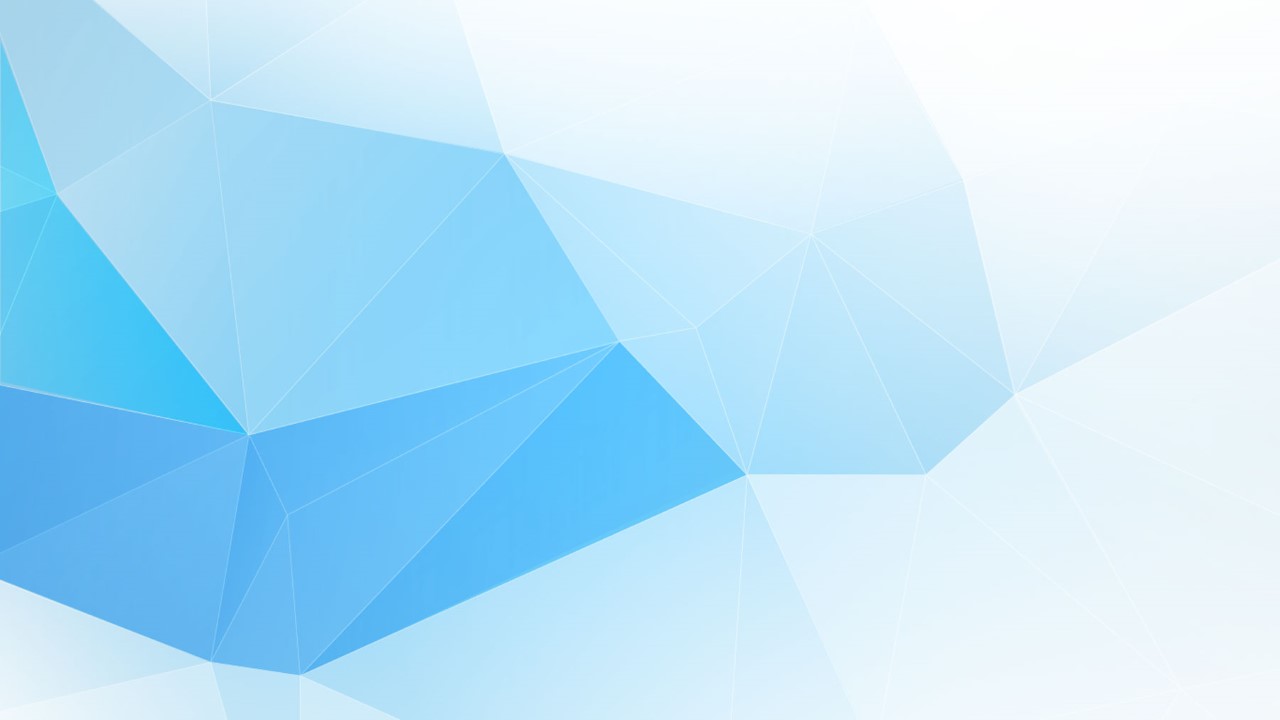 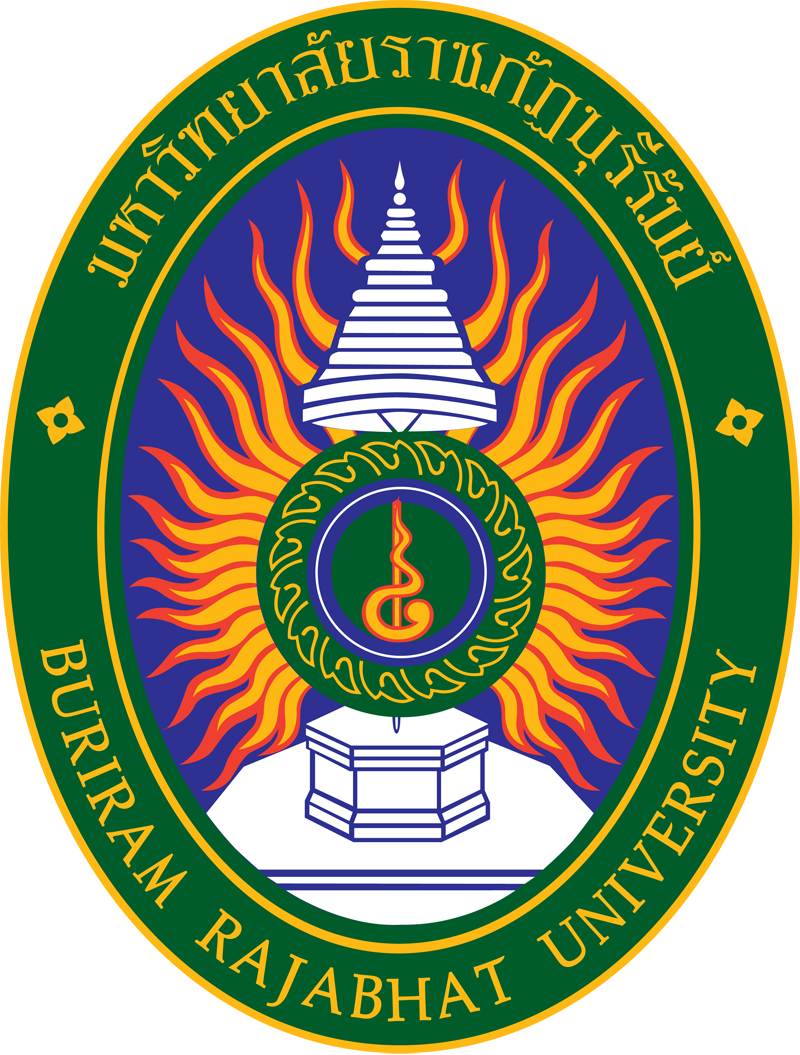 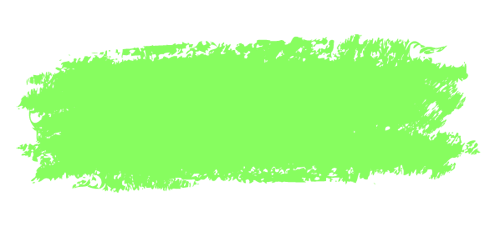 ขั้นตอนของกระบวนการคัดเลือก
การคัดเลือกอพนักงานประกอบด้วยกระบวนการพิจารณาจากใบสมัครและประวัติส่วนตัวในเบื้องต้นก่อนเพื่อคัดเลือกเอาบุคคลที่ขาดคุณสมบัติออกก่อน การทำการสัมภาษณ์ขั้นต้น ทำการตรวจสอบภูมิหลัง ทำการทดสอบบุคลิกภาพและทำการทดสอบการเสพยาเสพติด
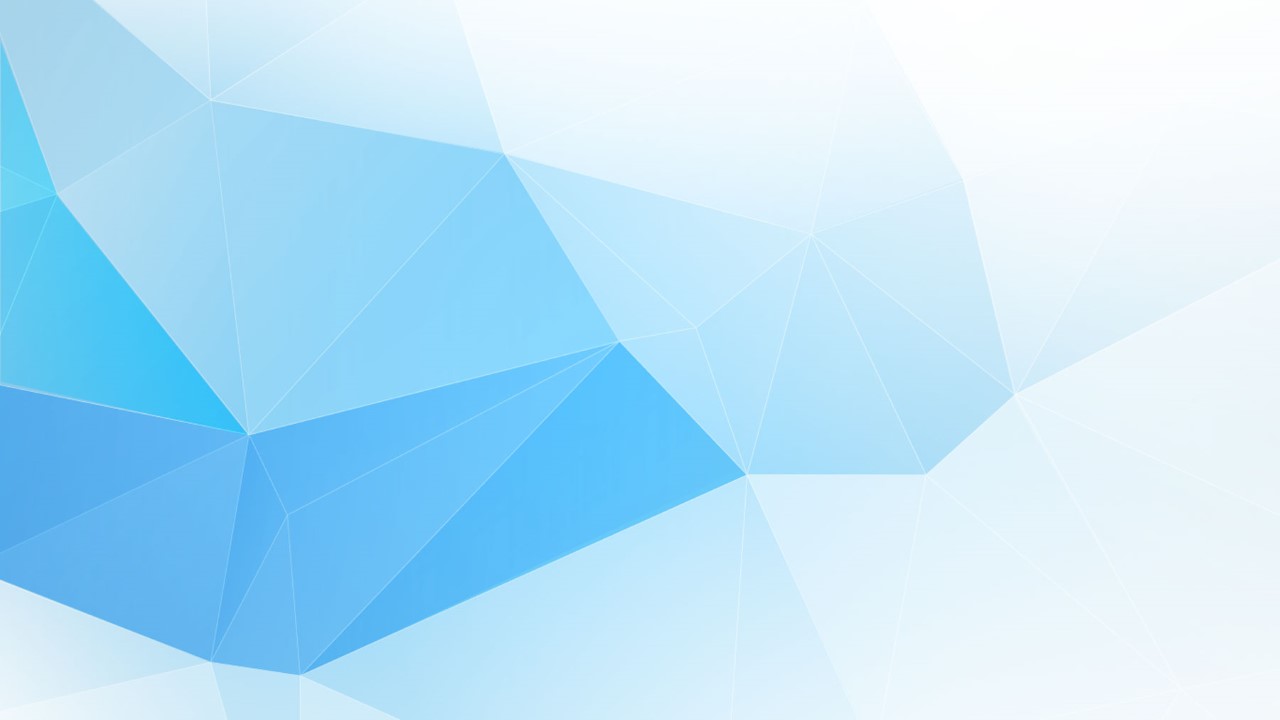 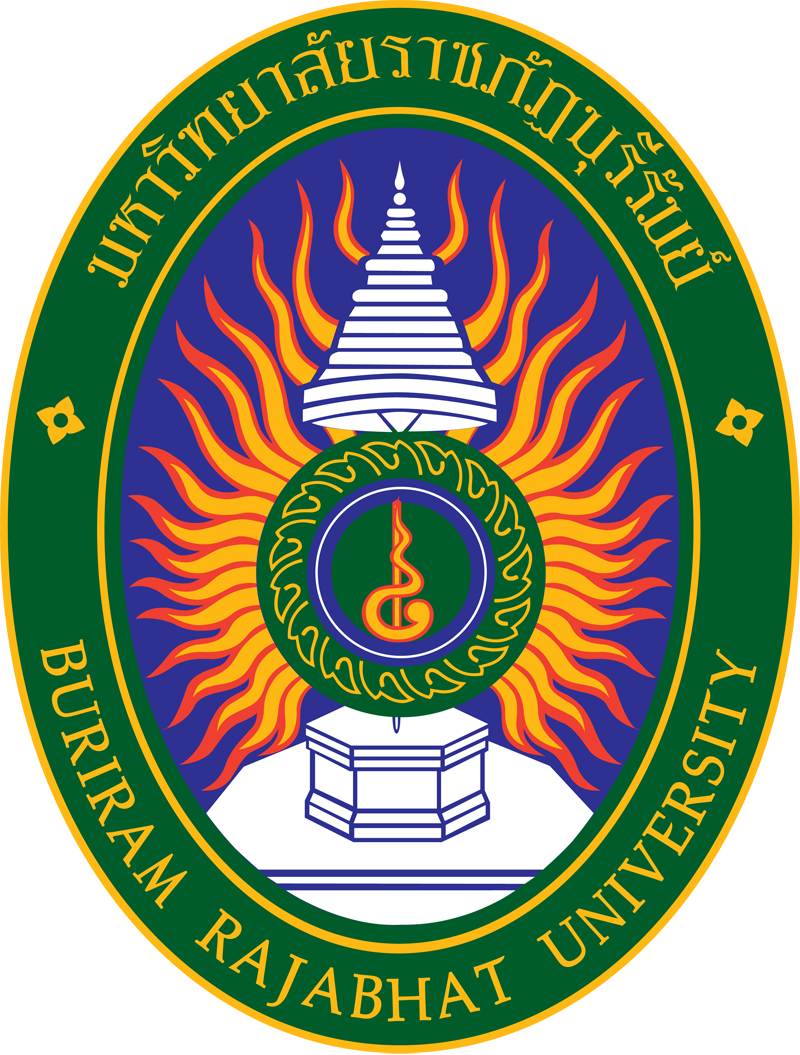 3.การฝึกอบรมพนักงาน(Training) การฝึกอบรมเป็นกระบวนการในการพัฒนาคุณภาพของทรัพยากรมนุษย์ในองค์การเพื่อในมีผลการทำงานดีขึ้นเพื่อให้บรรลุเป้าหมายขององค์การ วัตถุประสงค์ของการฝึกอบรมมีผลต่อความสำเร็จขององค์การมีอิทธิพลต่อพฤติกรรมของพนักงาน
ขั้นตอนของการฝึกอบรมพนักงานมีดังนี้
1.การพิจารณาความต้องการฝึกอบรม
	2.การกำหนดโครงการฝึกอบรม
	3.การบริหารจัดการฝึกอบรม
	4.การประเมินผลการฝึกอบรม
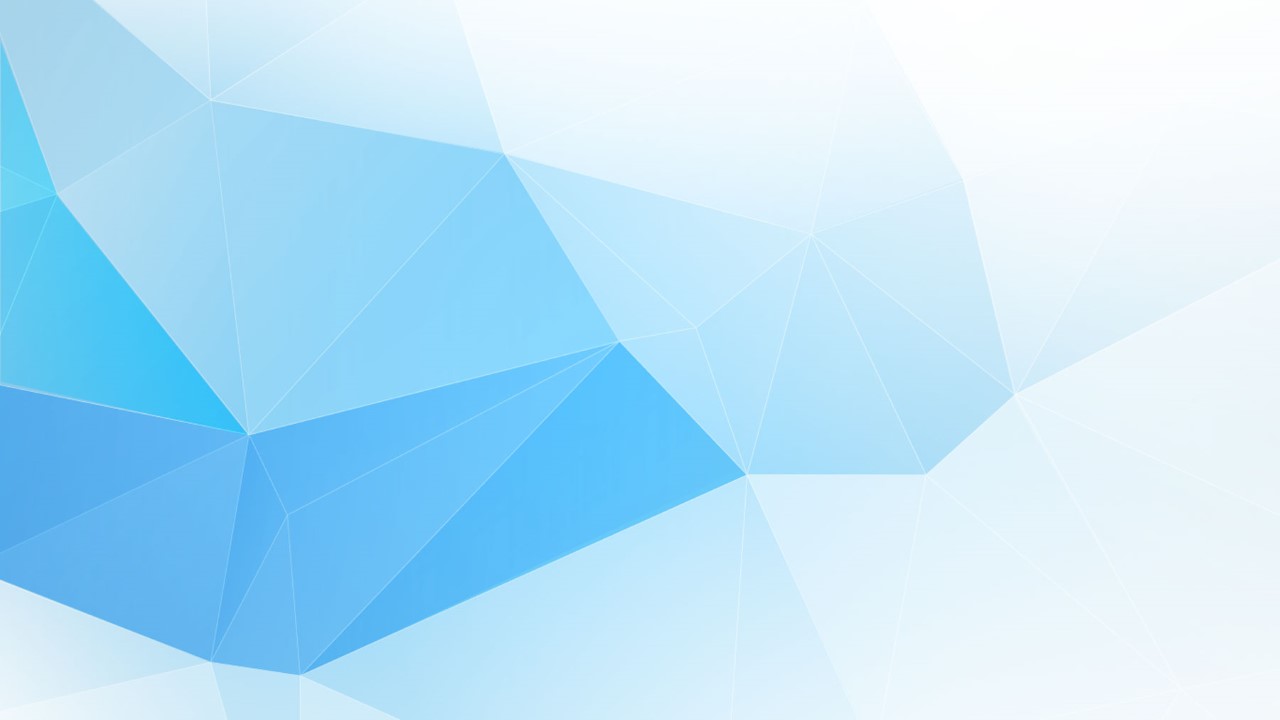 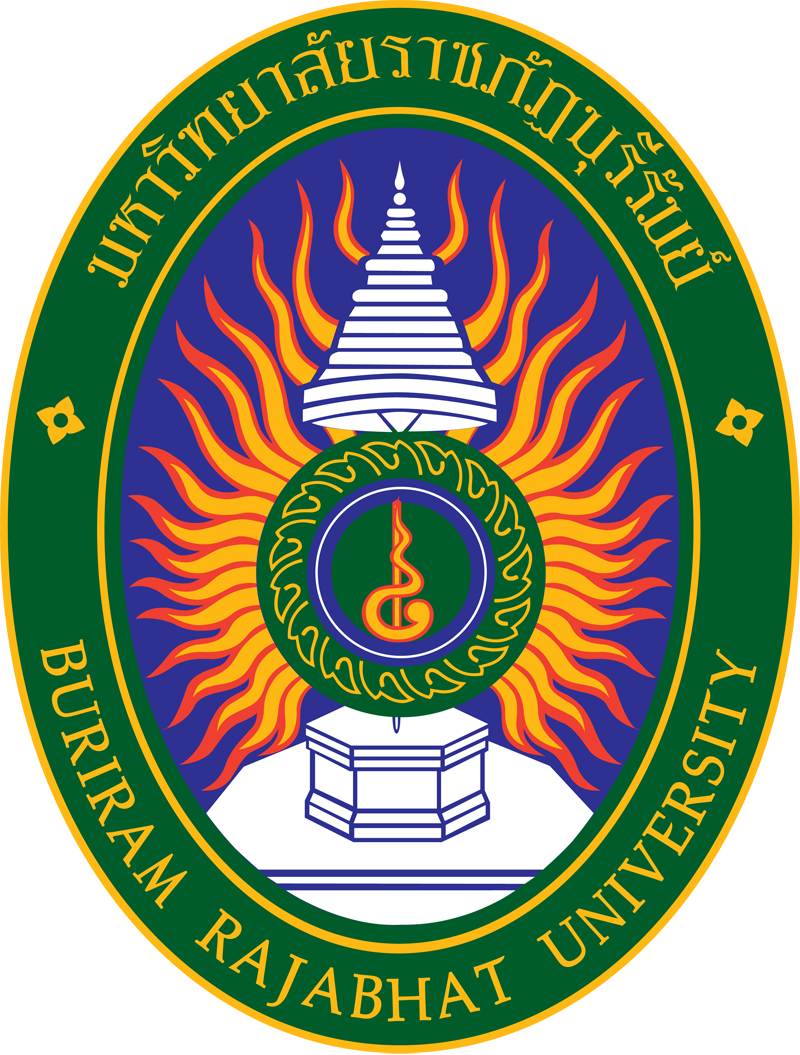 4.การประเมินผลการปฏิบัติงาน(Performance Appraisal) คือ การประเมินผลการปฏิบัติงานเพื่อให้ทราบถึงผลการทำงานของพนักงานบรรลุวัตถุประสงค์หรือไม่ ทำให้ทราบผลสะท้อนกลับที่เป็นประโยชน์ต่อองค์การ การประเมินผลยังทำให้สามารถบอกได้ถึงพฤติกรรมของพนักงาน ทัศนคติของพนักงาน ทักษะและความรู้ในการทำงาน ซึ่งเป็นประโยชน์ต่อผู้บริหารในการสอนงาน การให้คำปรึกษาแก่พนักงาน
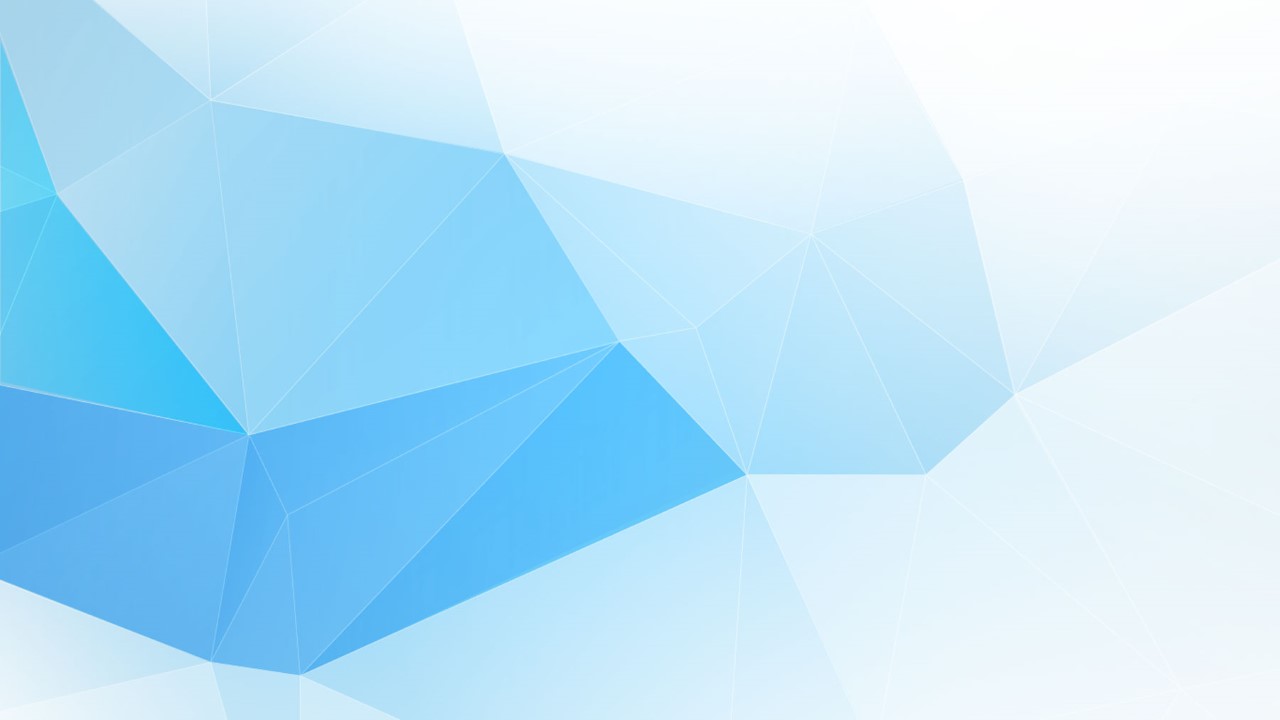 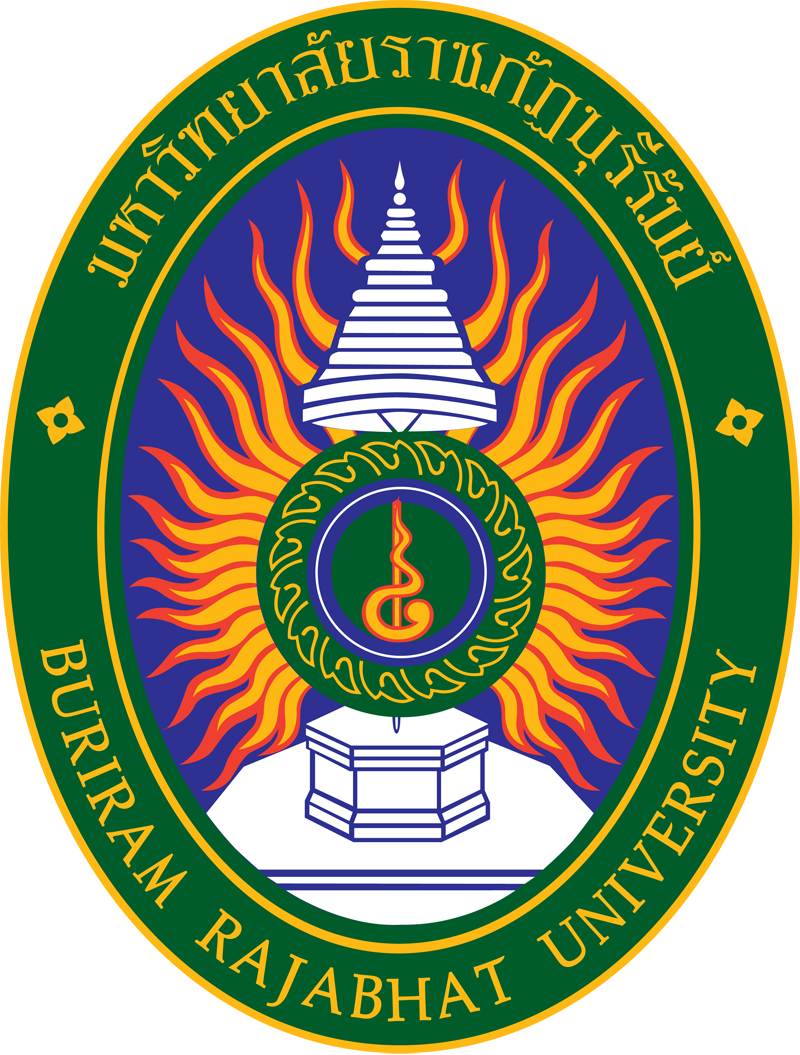 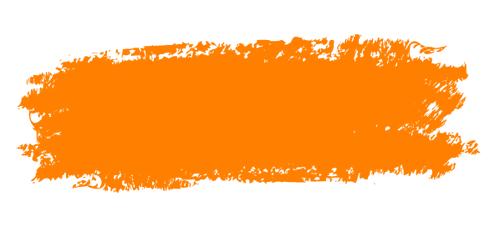 การประเมินผลปฏิบัติงานแบบ360องศา
การประเมินผลการปฏิบัติงานจากหลายฝ่าย เพื่อได้มุมมองจากหลายฝ่ายเสมือนวงกลมที่มีศูนย์กลางอยู่ที่ผู้ที่ถูกประเมินซึ่งทำให้ได้รับข้อมูลที่สมบูรณ์สำหรับการประเมินเป็นการผสมผสานผู้ประเมินจากหลายๆแหล่งต่างๆหลายแหล่ง เช่น ผู้บังคับบัญชา เพื่อนร่วมงานประเมิน หัวหน้างานประเมิน เป็นต้น
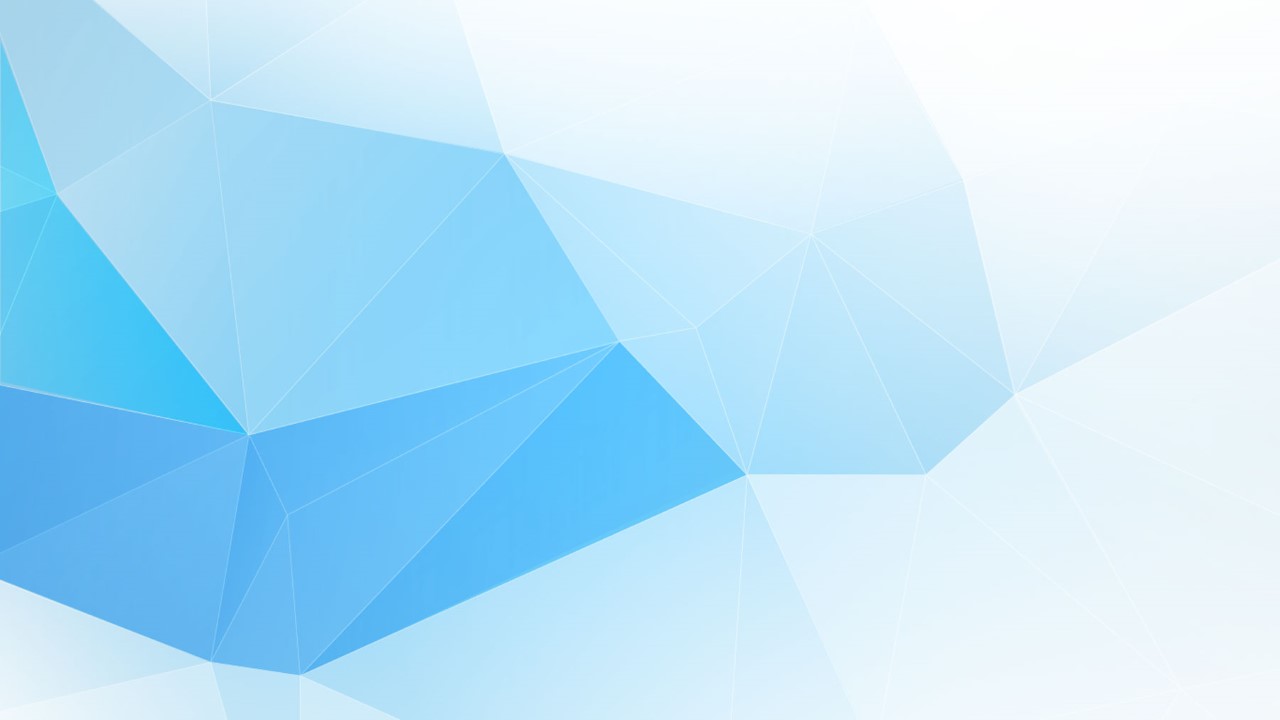 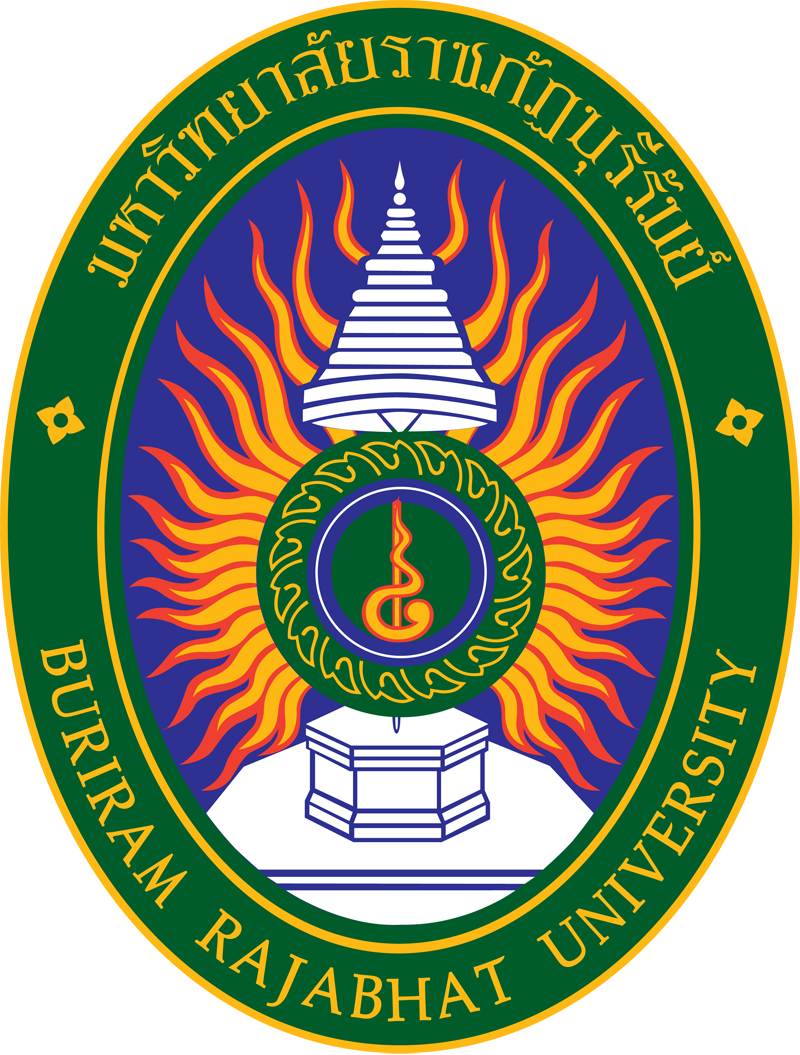 การประเมินผลปฏิบัติงานแบบ360องศาแบ่งตามวัตถุประสงค์ได้ 4 ประเภท
1.การประเมินผล 360 องศา แบบมุ่งเน้นผลการปฏิบัติงาน
	2.การประเมินผล 360 องศาแบบมุ่งเน้นภาวะผู้นำ
	3.การประเมินผล 360 องศาแบบมุ่งเน้นผู้นำทีมงาน
	4.การประเมินผล 360 องศาแบบมุ่งเน้นความสัมพันธ์ของทีมงาน
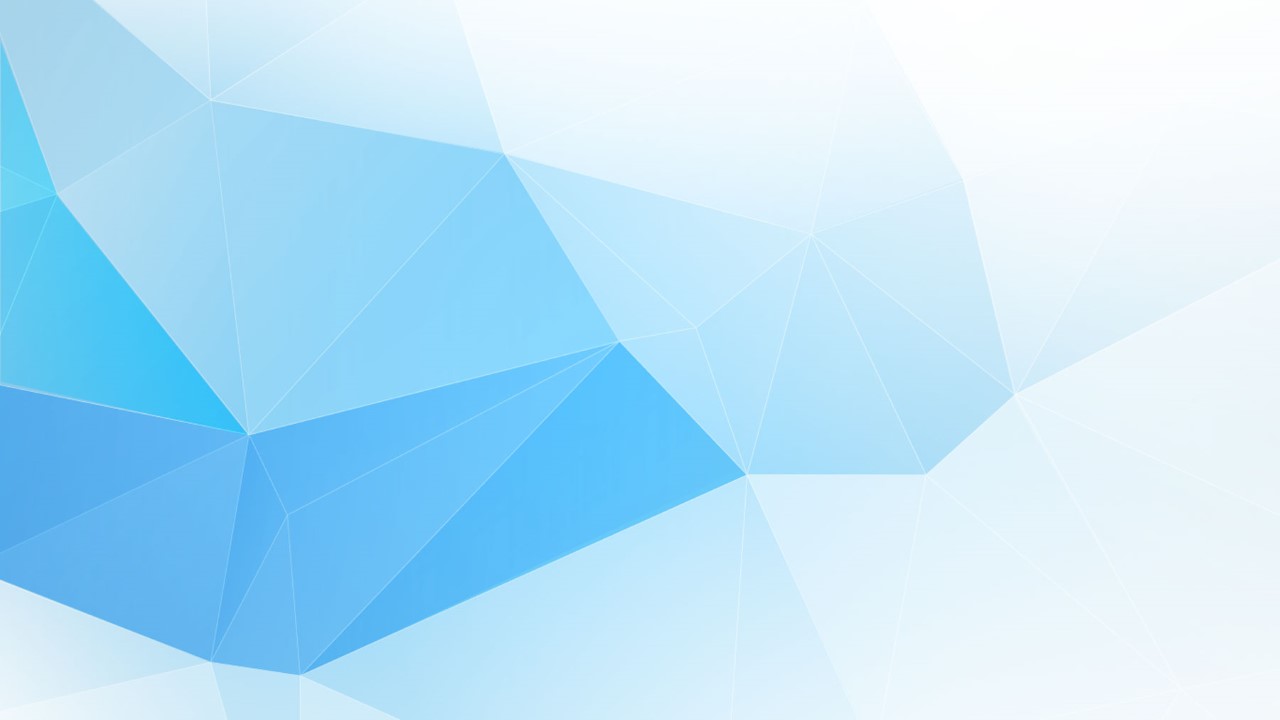 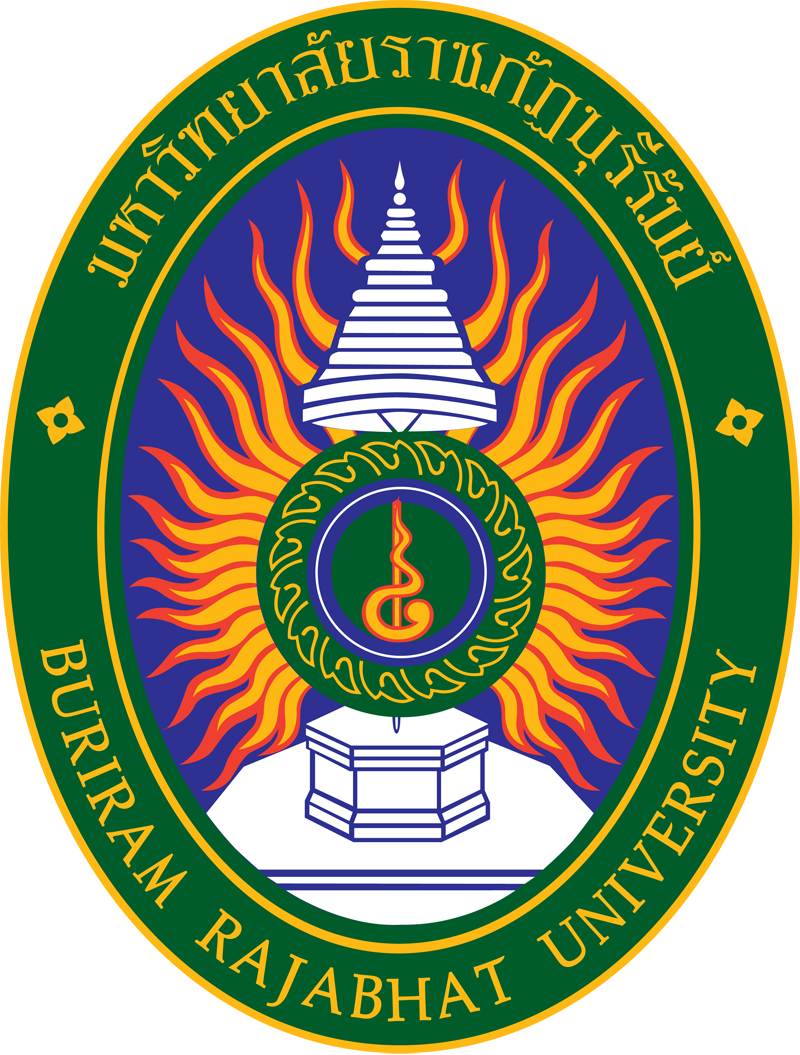 Boss
Team
members
Peers
360 degree
feedback
Customers
Self
Staff
ภาพแสดงการประเมินผลแบบ 360 องศา
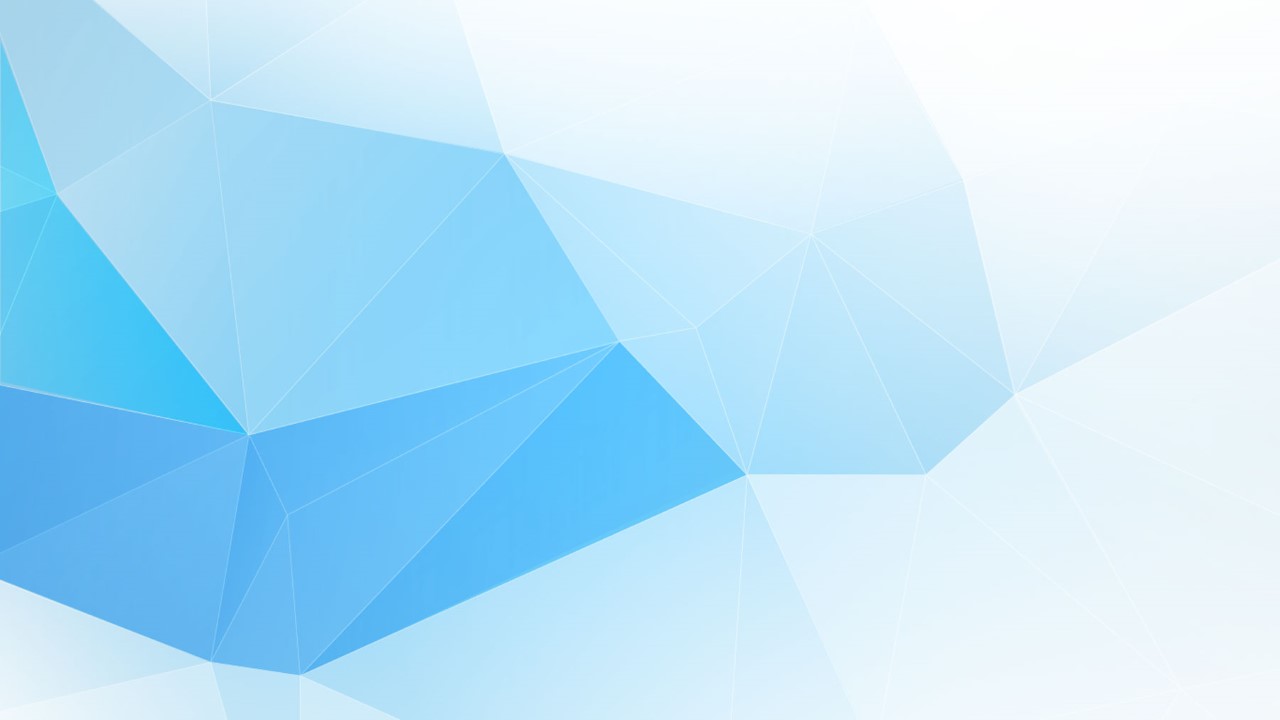 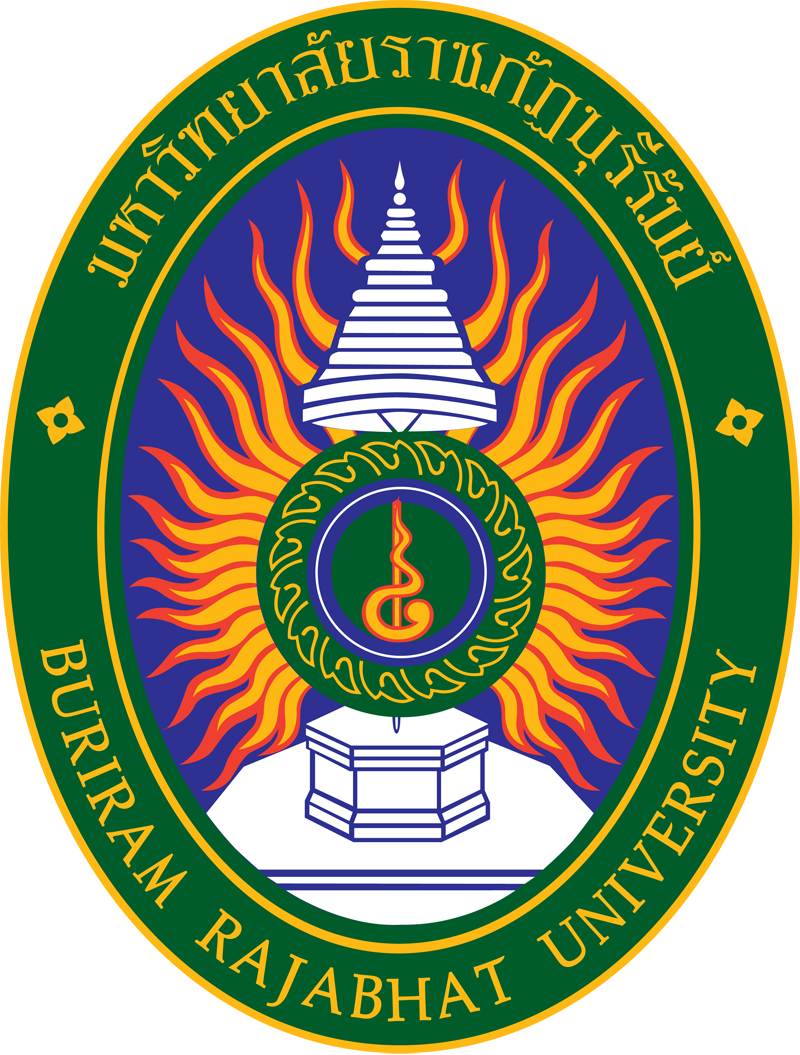 ประโยชน์ของการประเมินผลแบบ 360 องศา
1.ช่วยแบ่งเบาภาระในการบันทึกพฤติกรรมของผู้ประเมินและถูกประเมิน
	2.ช่วยให้ผู้ปฏิบัติทราบถึงจุดเด่นและจุดที่ควรปรับปรุงจากทุกๆด้าน
	3.ทำให้ผู้บริการและผู้รับบริการมีมุมมองที่ตรงกัน
	4.ทำให้เกิดการเรียนรู้ และพัฒนาจากผลสะท้อนของคนอื่น
	5.ทำให้ลดความขัดแย้งระหว่างบุคคล
	6.กระตุ้นให้ทุกคนในองค์การเกิดการพัฒนาอยู่ตลอดเวลา
	7.ทำให้มองเห็นภาพของพฤติกรรมที่แท้จริงได้ชัดเจนขึ้น
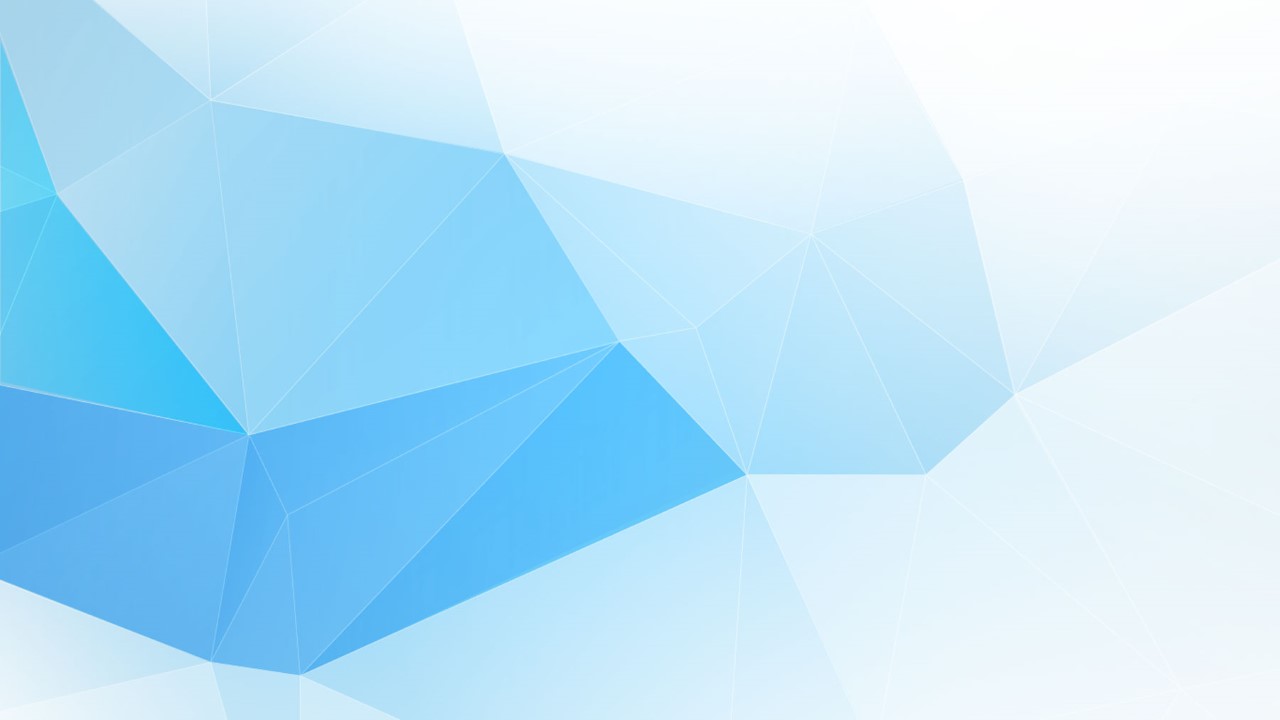 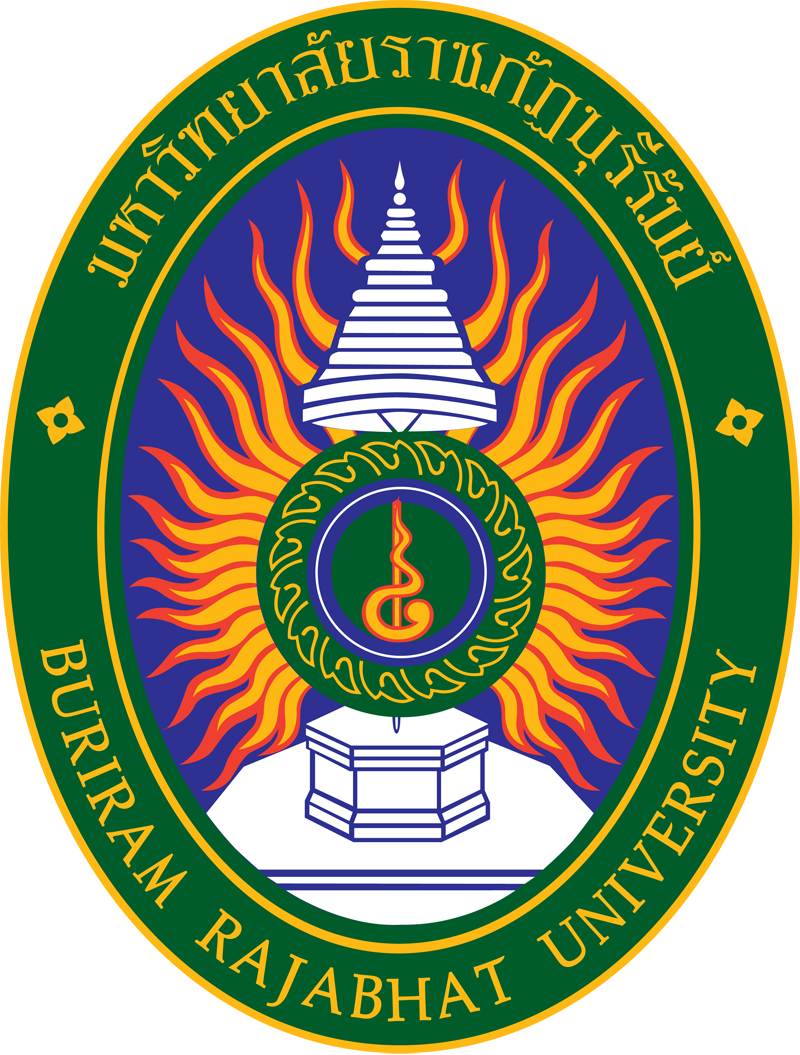 ข้อดีข้อเสียของการประเมินผลการปฎิบัติงาน
การประเมินผลการปฎิบัติงานควรทำให้เกิดผลดีมากที่สุด
ผลเสียที่เกิดขึ้นจากการประเมินผลการปฎิบัติงานได้แก่
	1.การประเมินผลการปฎิบัติงานที่เน้นการให้รางวัลในระยะสั้นมากกว่าความสำเร็จในระยะยาวขององค์การ
	2.พนักงานเกี่ยวข้องกับการประเมินผลการปฎิบัติงานในด้านการให้รางวัล และลงโทษ
	3.การประเมินผลการปฎิบัติงานเน้นการพิจารณาที่งานเอกสารมากกว่าปัญหาหรือสิ่งที่เกิดขึ้นจริงๆจากการปฎิบัติงาน
	4.พนักงานมีความรู้สึกไม่ได้รับความยุติธรรม มีการบิดเบือนเบี่ยงเบนไปตามทัศนคติของผู้ประเมิน
	5.พนักงานมีปฏิกิริยาในทางลบต่อผู้ประเมิน
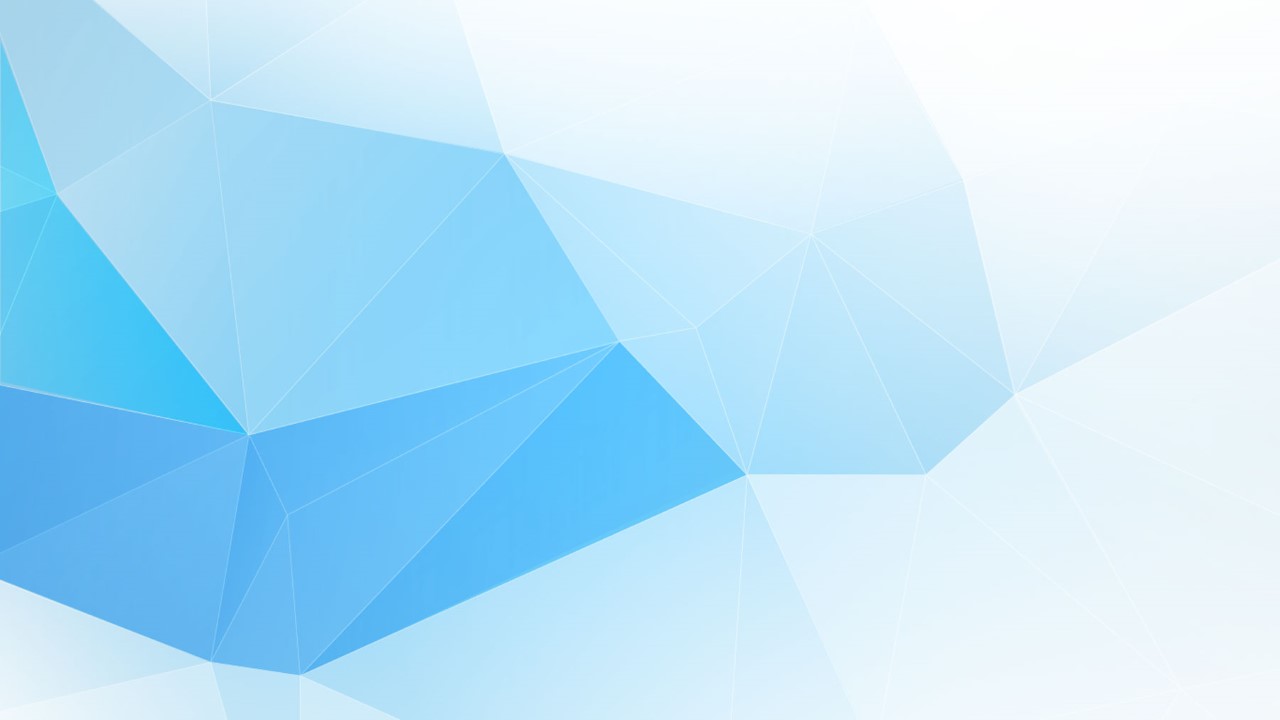 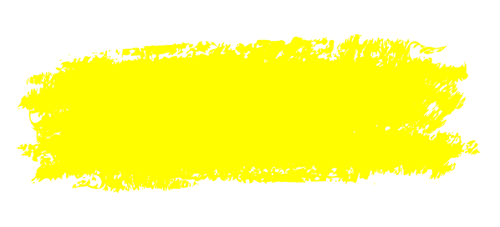 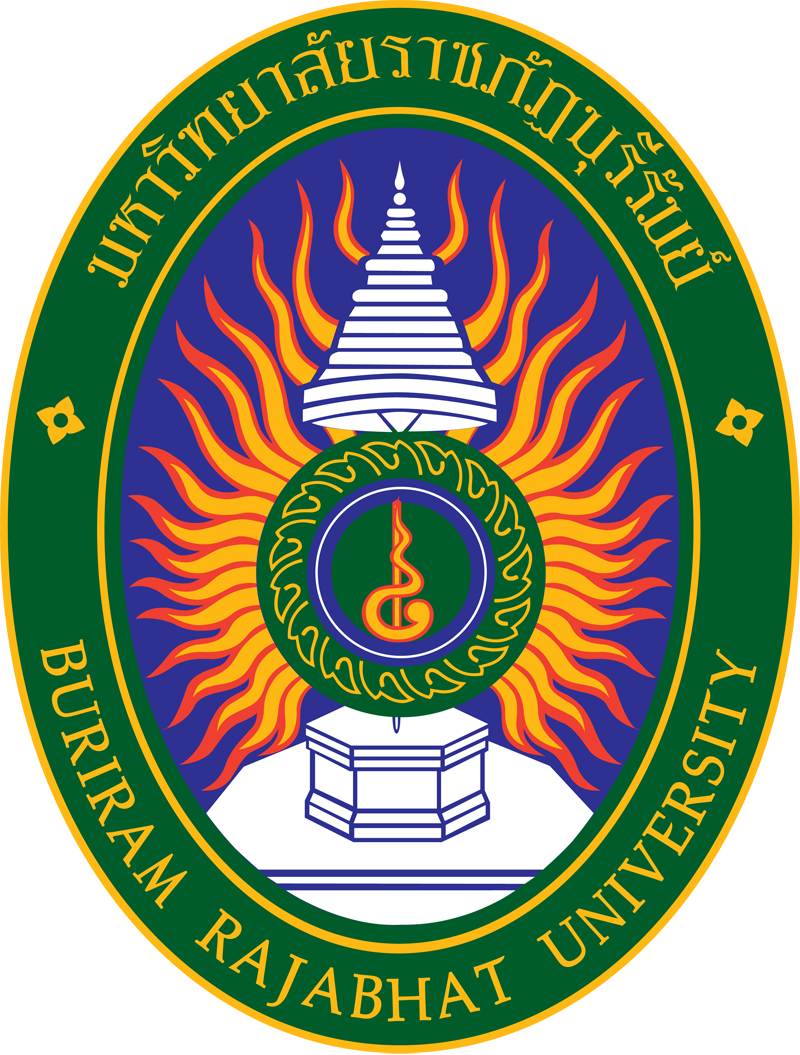 ความสัมพันธ์ระหว่างองค์การและพนักงาน
สหภาพแรงงาน(Unionization) หมายถึง องค์การที่เป็นตัวแทนของพนักงานเพื่อทำหน้าที่ปกป้องและเรียกร้องผลประโยชน์ของแรงงาน การเรียกร้องมักเกี่ยวกับสหภาพแรงงานเข้ามามีบทบาทในด้านต่างๆ 4 ด้าน คือ
1.ด้านเศรษกิจ
	2.ด้านทัศนคติต่องาน	
	3.ด้านอำนาจของสหภาพแรงงานในการต่อรองในเรื่องต่างๆ
	4.ด้านภาพพจน์ของสหภาพ
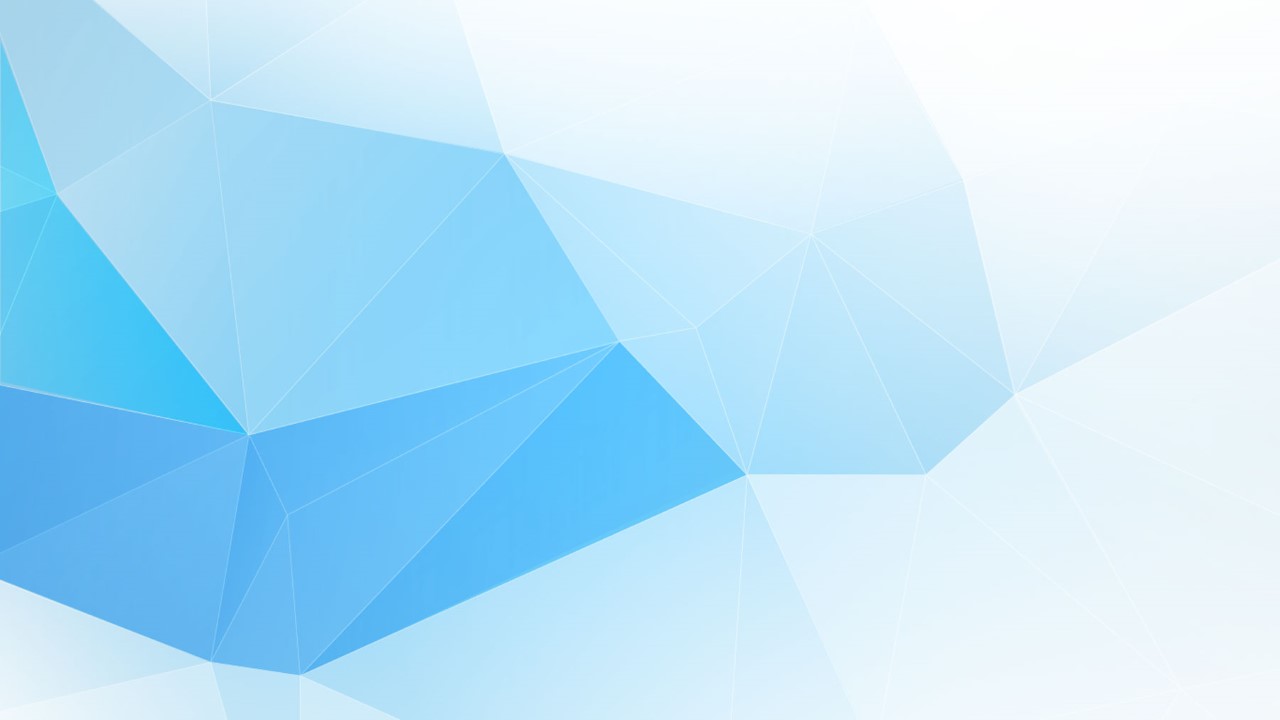 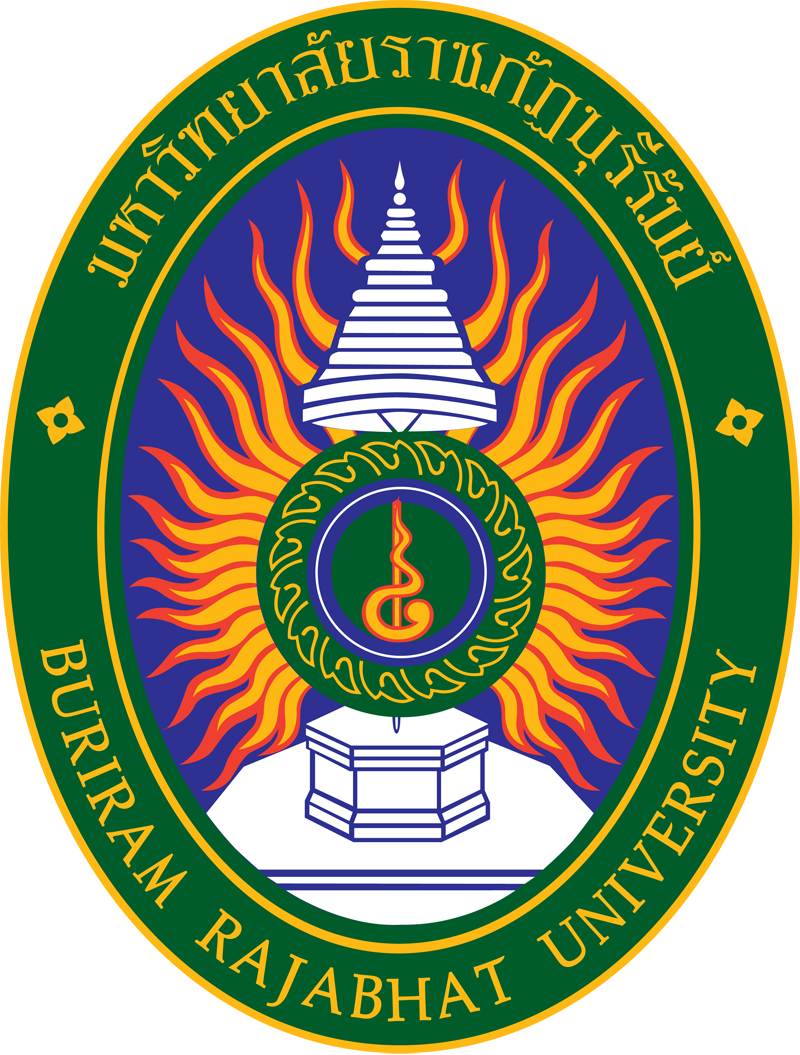 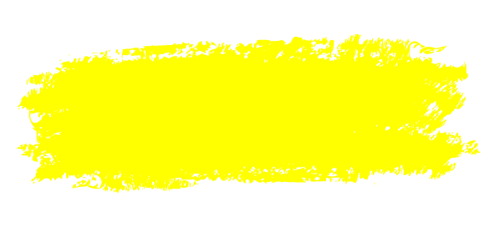 บทบาทของสหภาพแรงงาน
ความต้องการทางเศรษฐกิจ
- ค่าจ้างแรงงาน
	- ชั่วโมงการทำงาน
	- การจ่ายค่าตอบแทนภายหลังการเลิกจ้าง
	- การคุ้มครองค่าใช้จ่ายด้านสุขภาพการรักษาพยาบาล
	- การช่วยเหลือด้านค่าใช้จ่ายในการครองชีพ
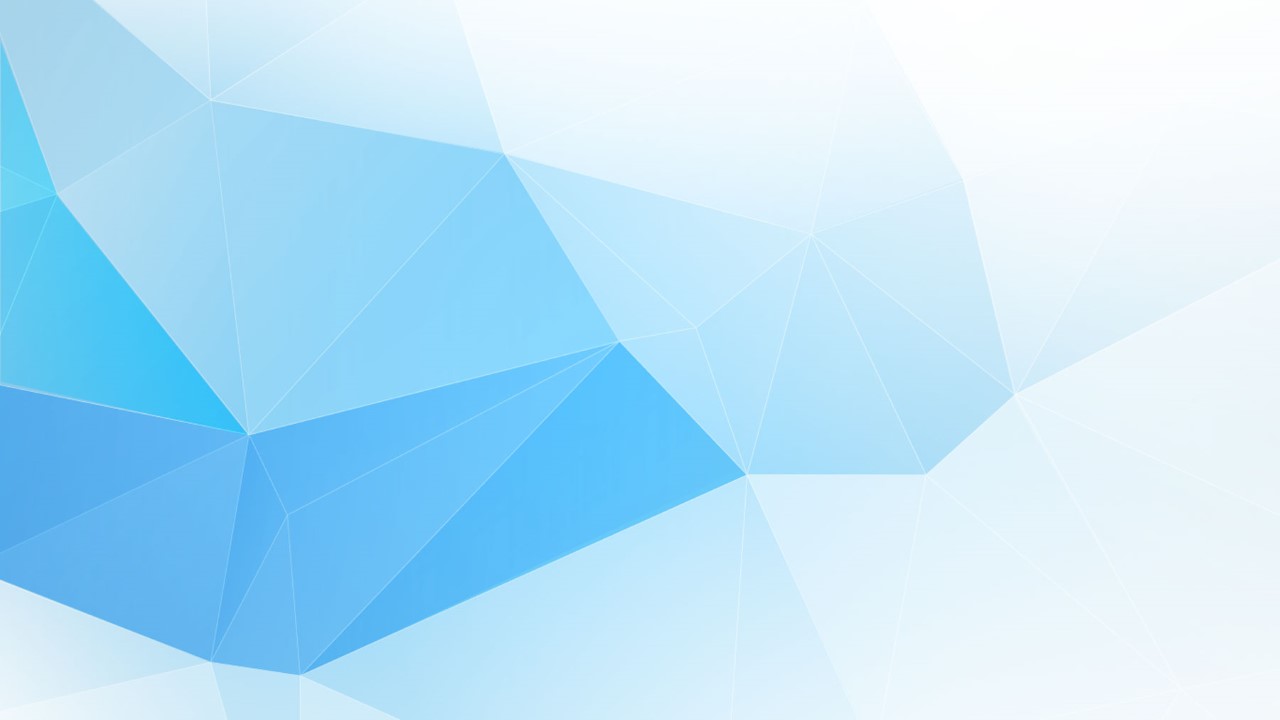 อำนาจของสหภาพแรงงาน
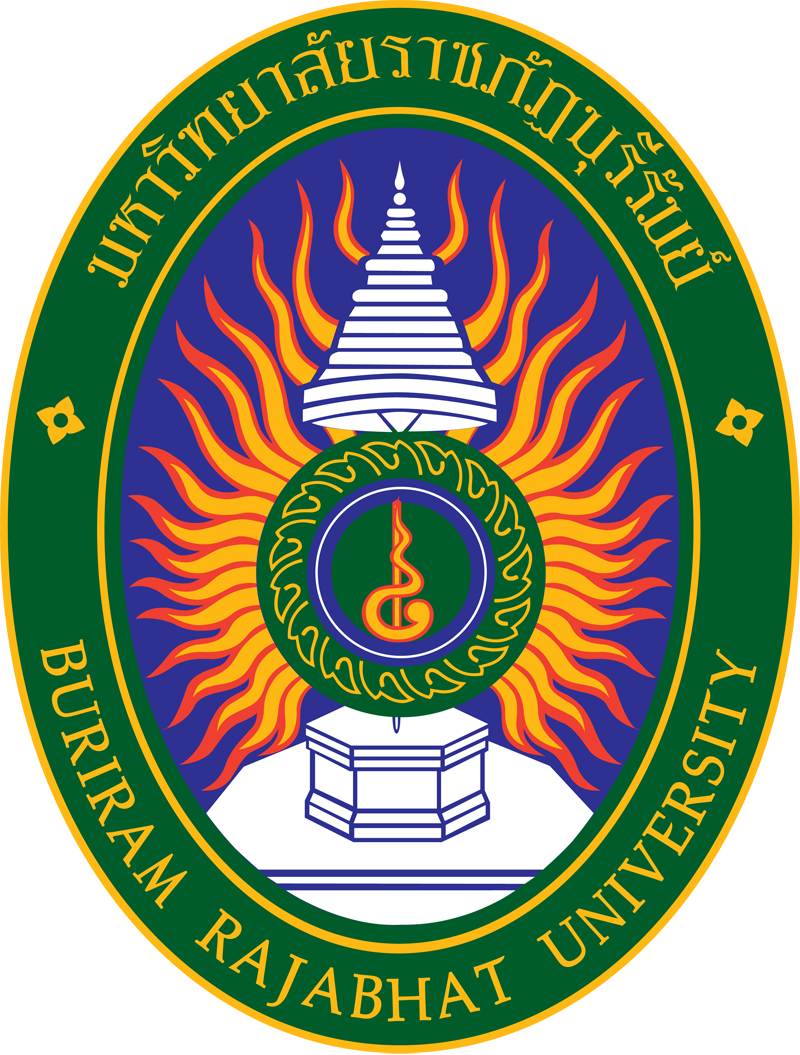 - ต่อรองค่าจ้างแรงงาน
	- ต่อรองชั่วโมงการทำงาน
	- สภาพแวดล้อมในการทำงาน
ทัศนคติต่องาน
- ความไม่พอใจในงาน
	- ผู้บริหารขาดความยุติธรรม
	- ขาดการสื่อสารที่ดีต่อกัน
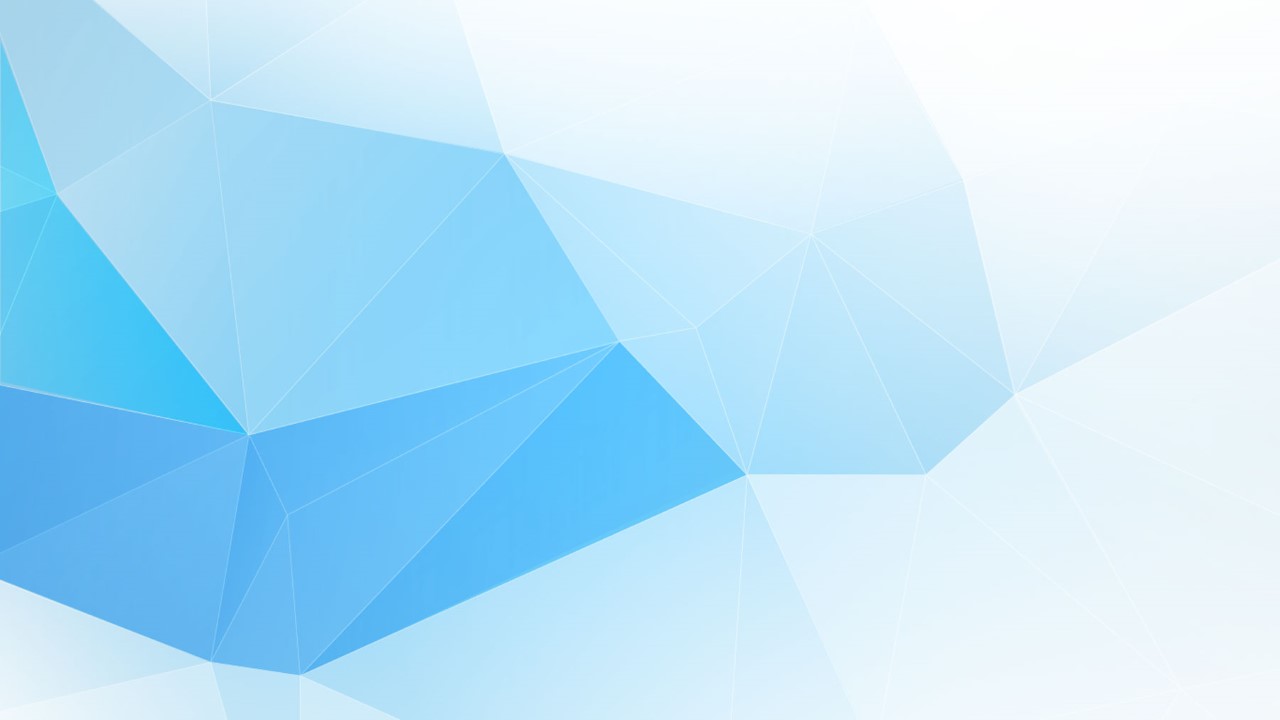 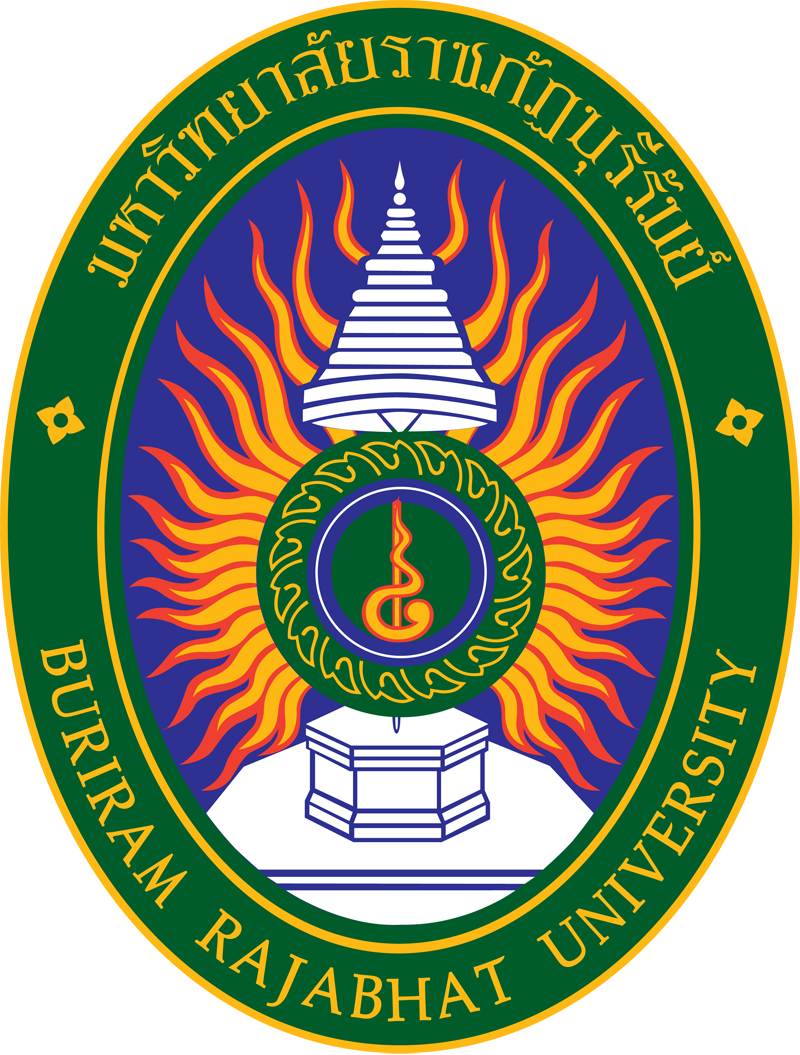 ภาพพจน์ของสหภาพแรงงาน
- ป้องกันการรับผลประโยชน์ของผู้บริหาร
	- คุ้มครองปกป้องผลประโยชน์ของพนักงาน
	- จัดหาผลประโยชน์ที่พนักงานควรได้รับ
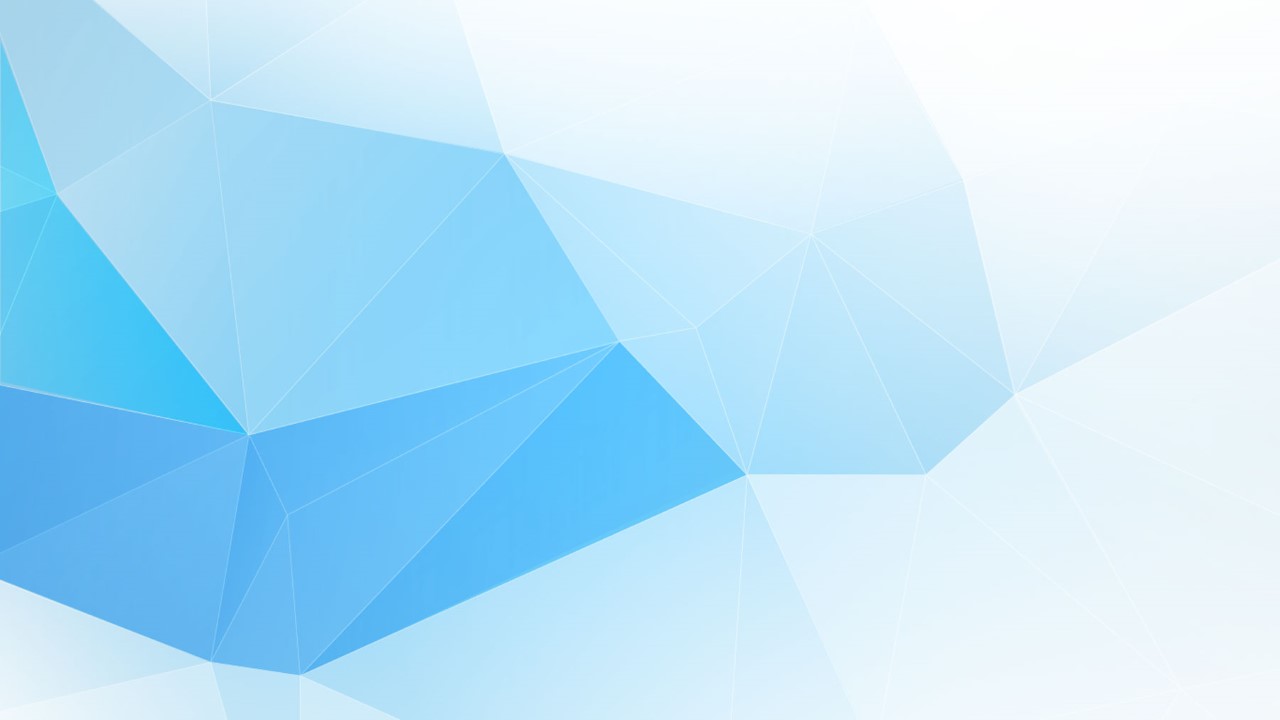 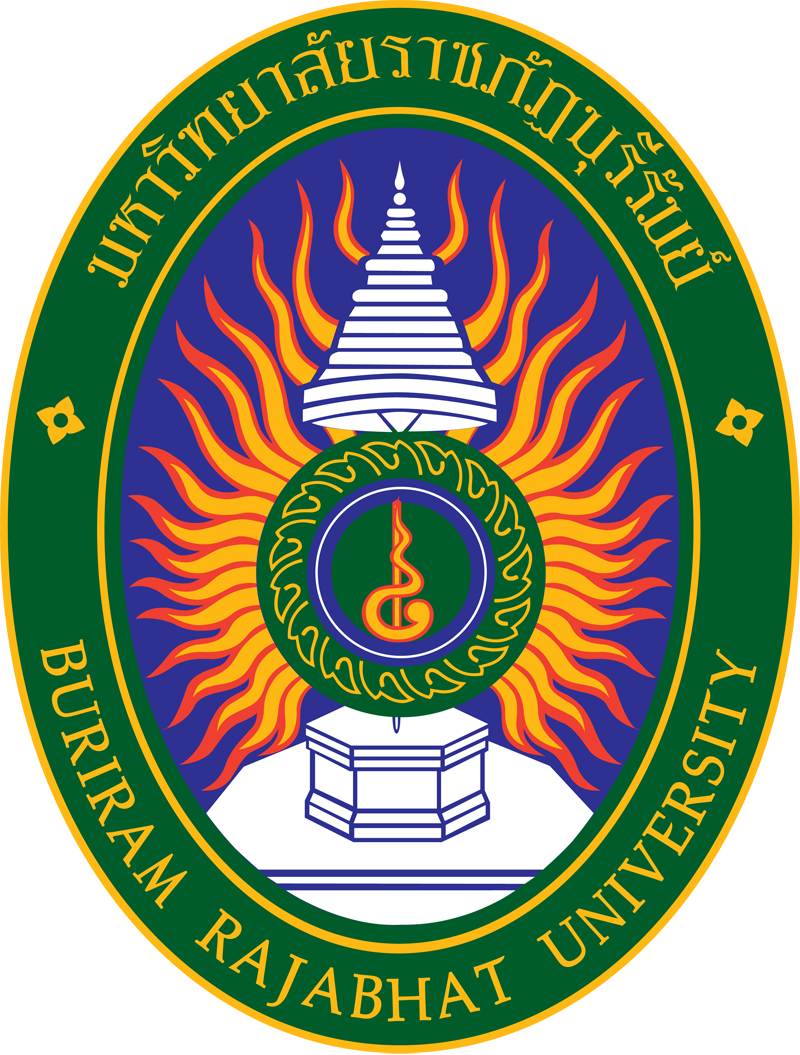 การร้องทุกข์(Grievances) หมายถึง การที่พนักงานร้องทุกข์ในกรณีที่รู้สึกว่าได้รับความไม่เป็นธรรมถูกต้องจากนายจ้าง การล่วงละเมิด พนักงานสามารถร้องทุกข์ได้โดยการยื่นเรื่องร้องทุกข์เป็นลายลักษณ์อักษรต่อตัวแทนสหภาพแรงงานตัวแทนฝ่ายองค์การและสหภาพแรงงานจะเข้ามาพิจารณาข้อร้องทุกข์และตัดสินร่วมกัน ถ้าไม่สามารถตกลงกันได้ก็จะมีอนุญาโตตุลาการเข้ามาทำการตัดสิน
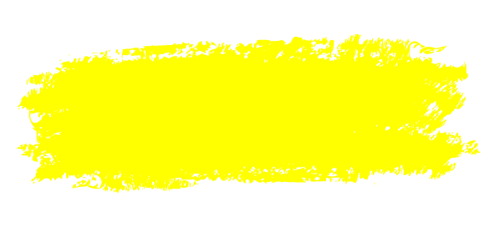 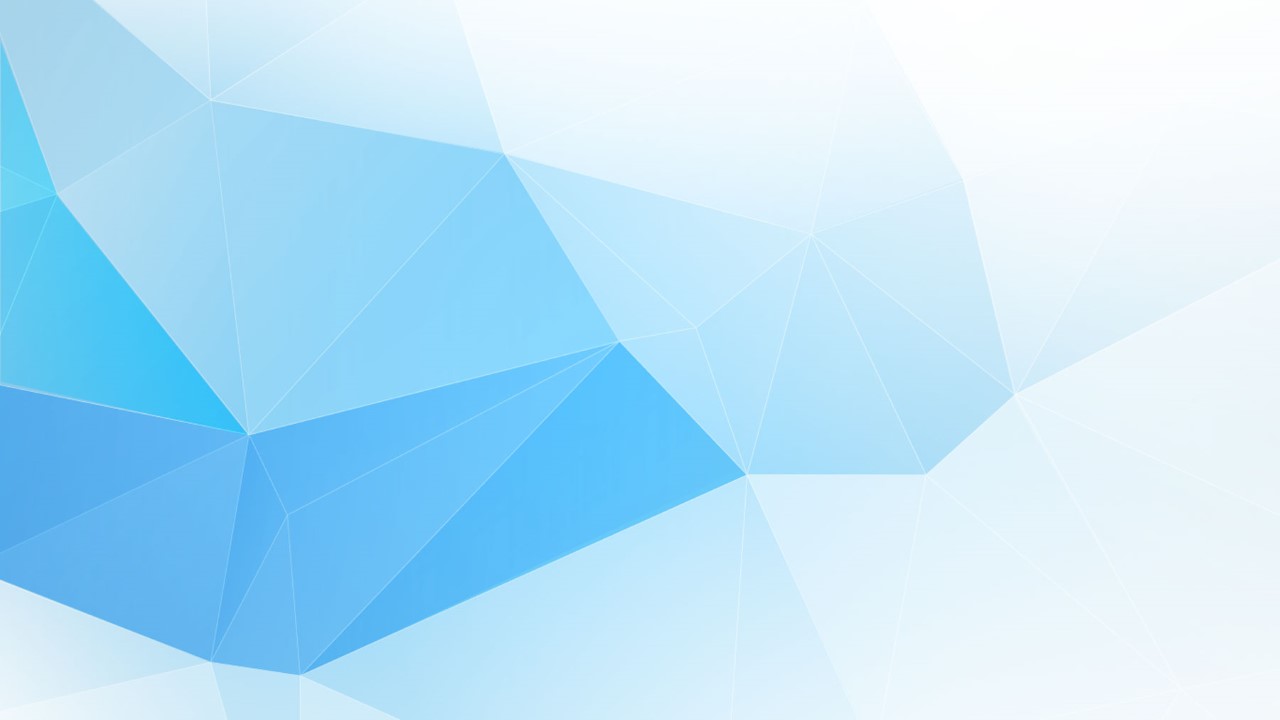 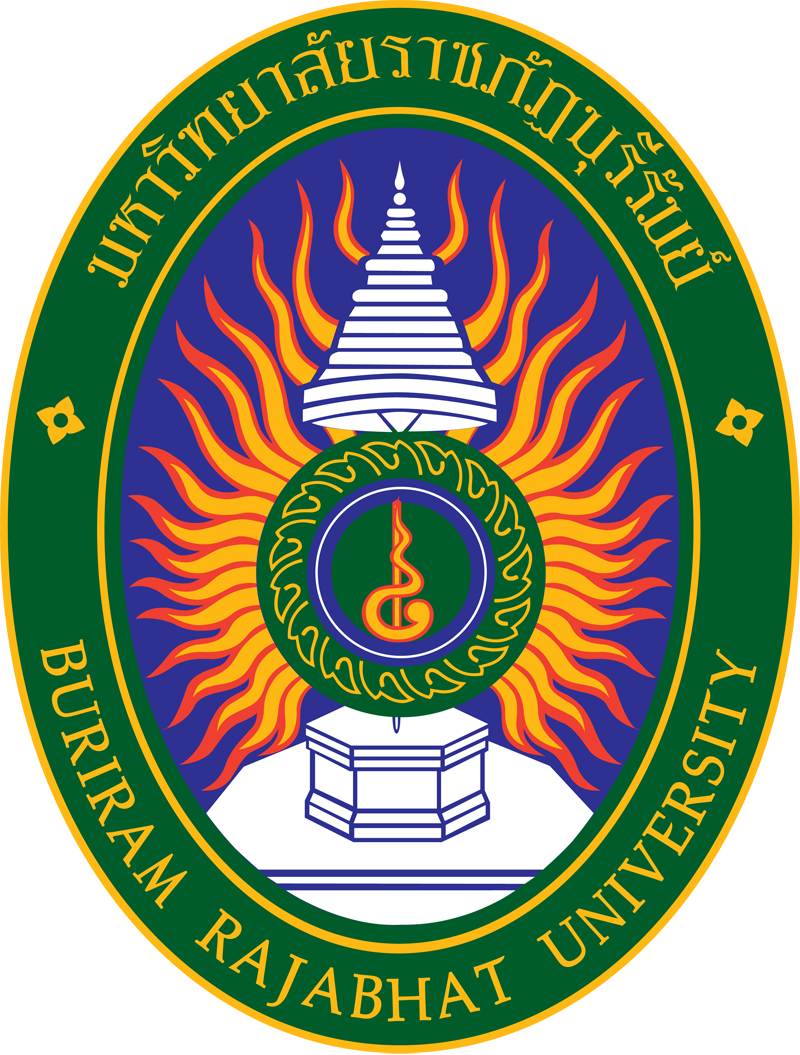 ความรู้เกี่ยวกับข้อกฎหมายด้านทรัพยากรณ์มนุษย์
ข้อกำหนดของกฎหมายในด้านทรัพยากรมนุษย์ของประเทศไทยได้กำหนดไว้ประกอบด้วย
1.พระราชบัญญัติคุ้มครองแรงงาน พ.ศ.2541 เกี่ยวกับการใช้แรงงานอย่างเป็นธรรม 
การใช้แรงงานเด็ก แรงงานสตรี การจ่ายค่าจ้าง ค่าล่วงเวลา ค่าทำงานในวันหยุดสุขภาพ ความปลอดภัยของพนักงาน สวัสดิการต่างๆ ค่าชดเชย เป็นต้น
	2. พระราชบัญญัติเงินทดแทน เป็นบทบัญญัติที่คุ้มครองการจ้างเมื่อพนักงานได้รับอันตรายหรือเจ็บป่วยหรือเสียชีวิตอันมีสาเหตุมาจากการทำงาน
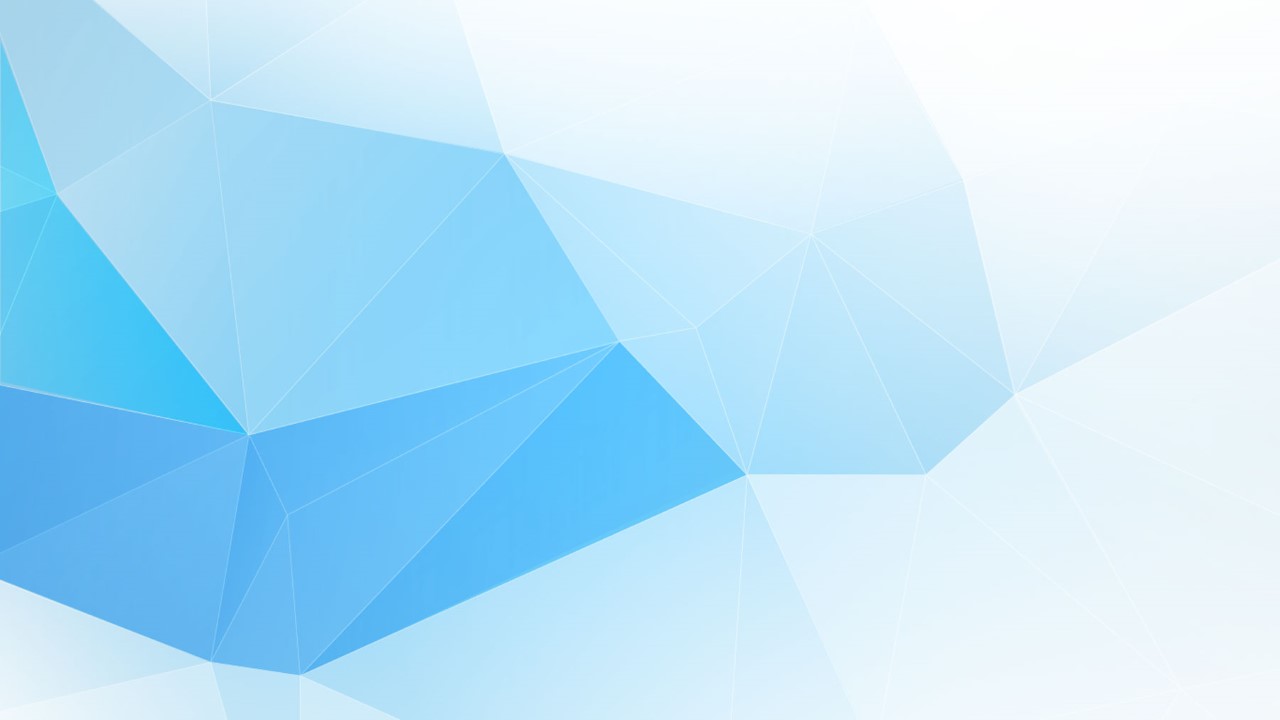 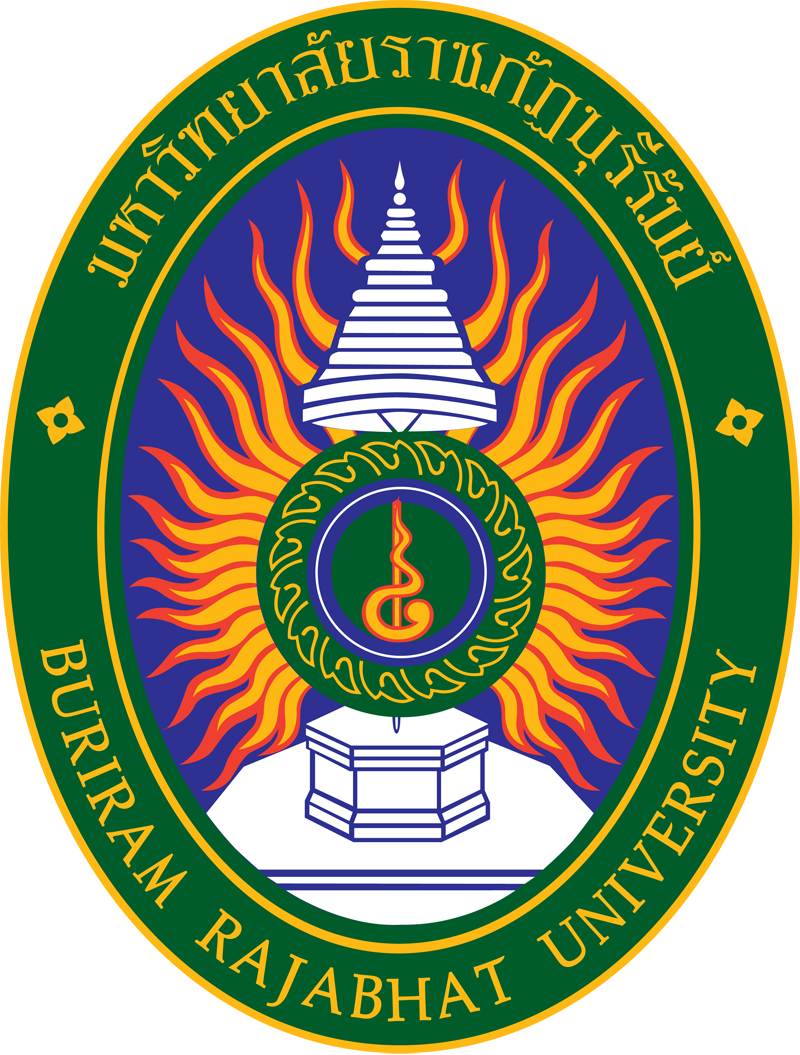 3. พระราชบัญญัติแรงงานสัมพันธ์เป็นกฎหมายเกี่ยวกับการส่งเสริมให้มีแรงงานสัมพันธ์ระบบทวิภาคี ส่งเสริมให้พนักงานมีองค์กรที่เป็นเอกภาพที่มีสิทธิเรียกร้องความเป็นธรรม
4. พระราชบัญญัติประกันสังคม เป็นข้อกฎหมายเกี่ยวกับการจ่ายเงินสมทบกันระหว่างนายจ้าง ลูกจ้างและรัฐบาลในกรณีที่พนักงานผู้ประกันตนประสบอันตรายหรือเจ็บป่วย
5. พระราชบัญญัติการทำงานของคนต่างด้าว กรณีที่นายจ้างประสงค์จะรับคนต่างด้าวเข้ามาทำงานจะต้องมีการแจ้งจดทะเบียนอย่างถูกต้อง
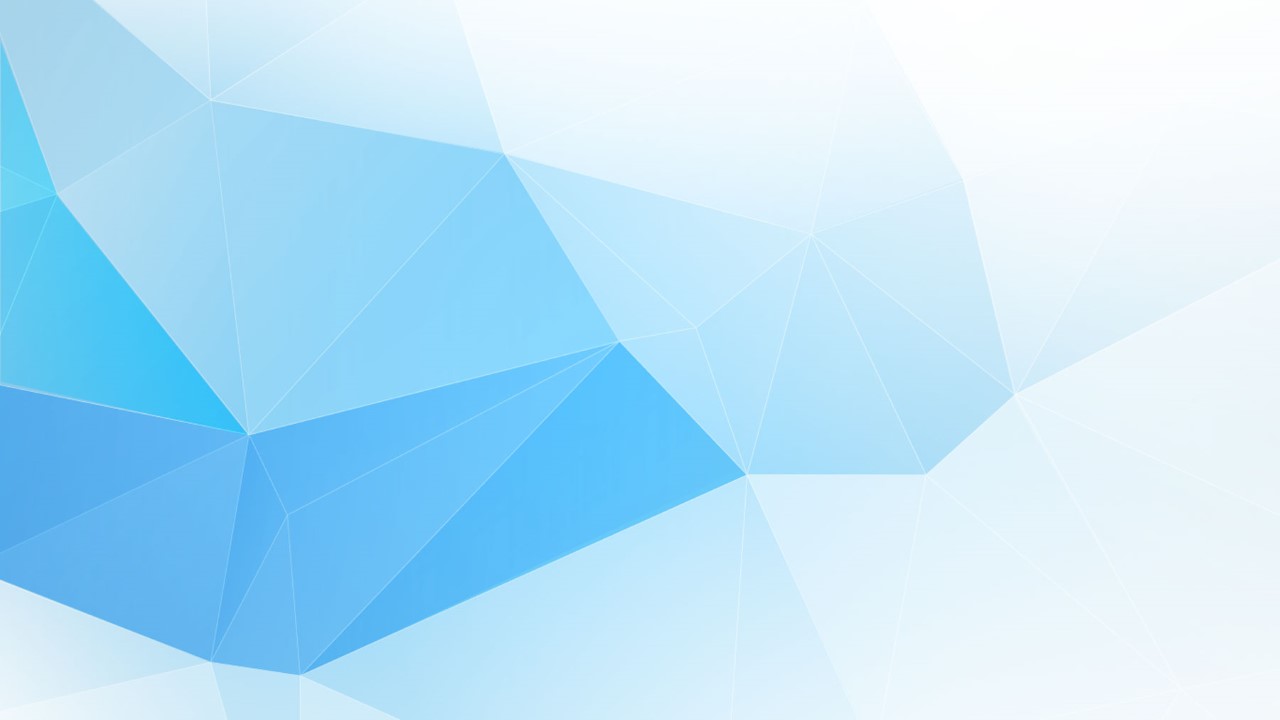 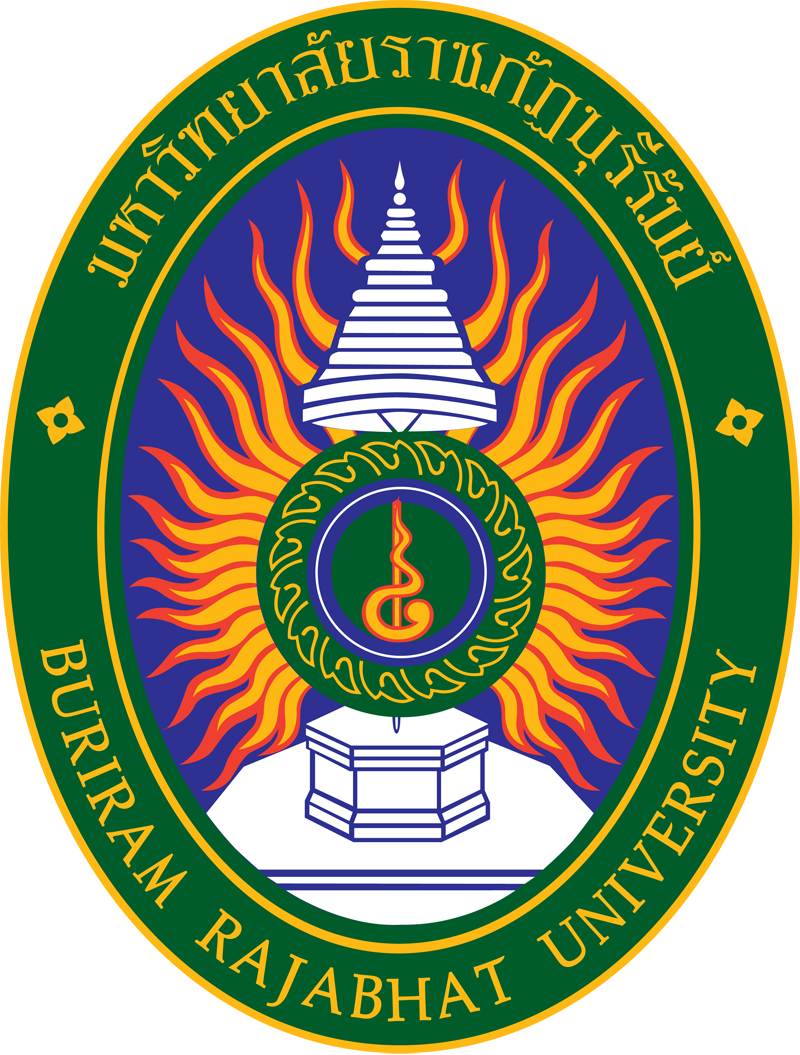 กฎหมายการจ้างงานที่เป็นธรรมในประเทศสหรัฐอเมริกา
การรักษาความปลอดภัยและสุขภาพของพนักงาน
กฎหมายการจ้างงานอย่างเท่าเทียมกันและมีความเป็นธรรม
ข้อกำหนดของกฎหมายเกี่ยวกับการงาน
การจ่ายค่าจ้างอย่างเป็นธรรม
สิทธิอันชอบธรรม
การจ้างงานโดยไม่มีความแตกต่างด้านอายุ
ความเท่าเทียมกันของโอกาสในการจ้างาน
การไม่แบ่งแยกพนักงานตั้งครรภ์
การให้ความเป็นธรรมแก่พนักงานทุพพลภาพ
การกดขี่ทางเพศ
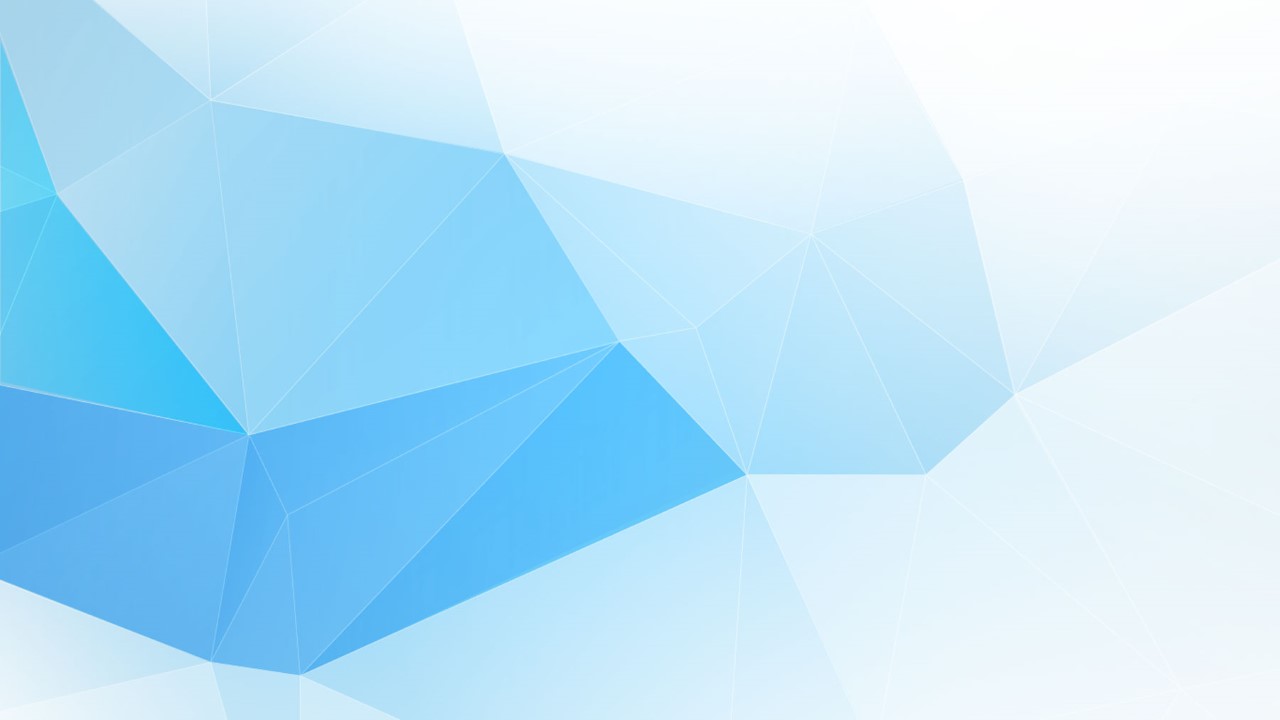 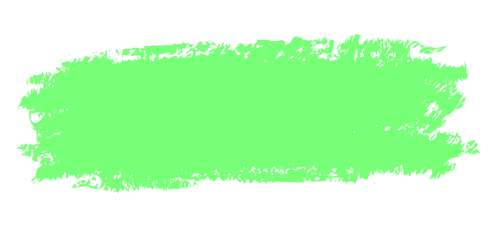 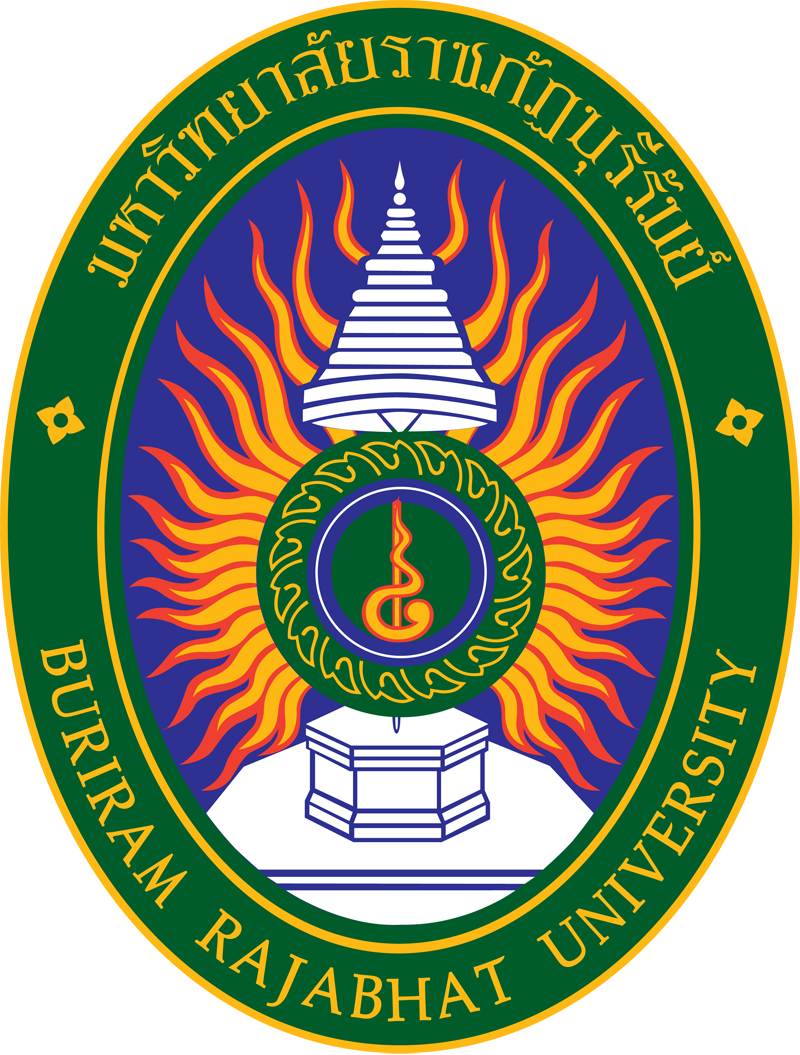 การสร้างสิ่งจูงใจให้พนักงาน(Incentive Systems)
การจูงใจพนักงานสามารถทำได้หลายรูปแบบ ได้แก่ การวางแผนการจูงใจ หมายถึง การวางแผนเกี่ยวกับระบบการจูงใจพนักงานให้ได้รับการจูงใจในรูปแบบต่างๆ เช่น การจูงใจพนักงานเพื่อการปรับปรุงผลการทำงานให้ดีขึ้นทำได้หลายรูปแบบ เช่น การจูงใจพนักงานโดยการมีส่วนร่วมในผลกำไรของผลผลิตที่เพิ่มขึ้นมากกว่าระดับที่กำหนด การให้พนักงานมีรายได้ตามยอดขายผลิตภัณฑ์ การให้ผลประโยชน์แก่พนักงานในด้านค่าตอบแทน การประกันสังคม การประกันการเลิกจ้าง เป็นต้น
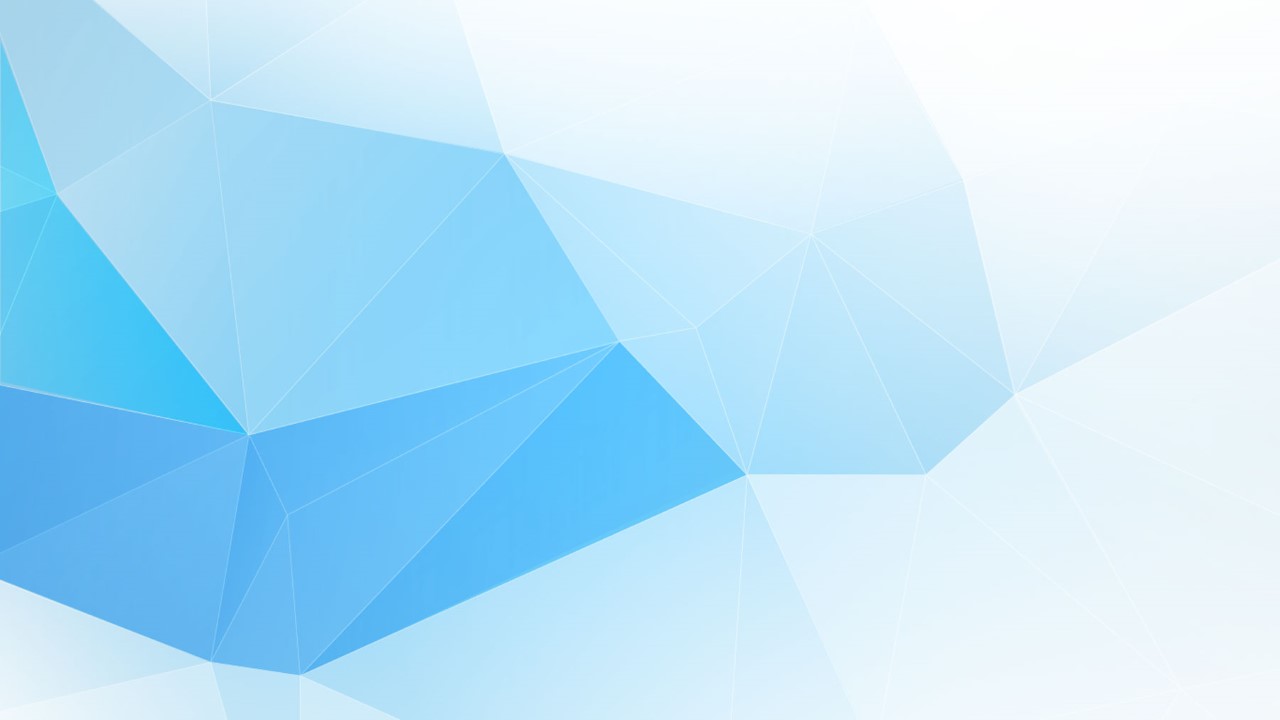 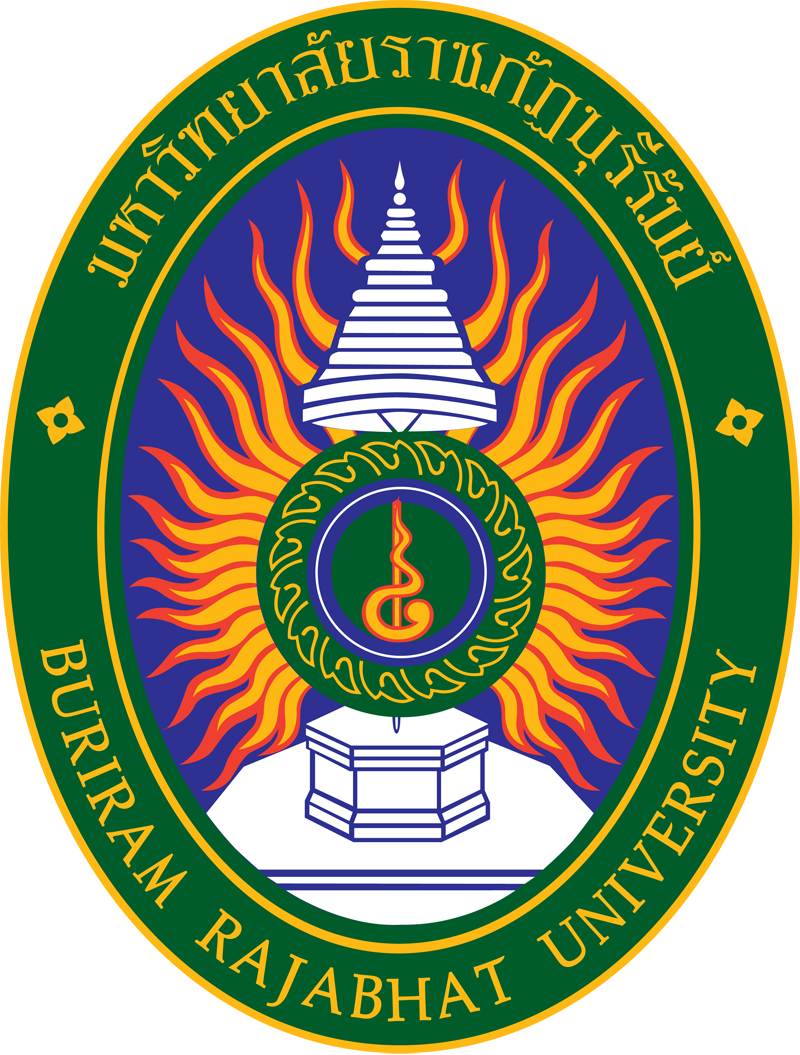 การบริหารทุนมนุษย์(Human Caphal) หมายถึง การพัฒนาทรัพยากรมนุษย์ให้มีขีดความสามารถเพิ่มขึ้น เพื่อให้องค์กรมีประสิทธิภาพโดยพัฒนาความรู้ ความสามารถ การใช้สติปัญญาและทักษาทุนมนุษย์ เป็นทรัพย์สินที่ไม่มีตัวตนแต่มีคุณค่าต่อหน่วยงาน
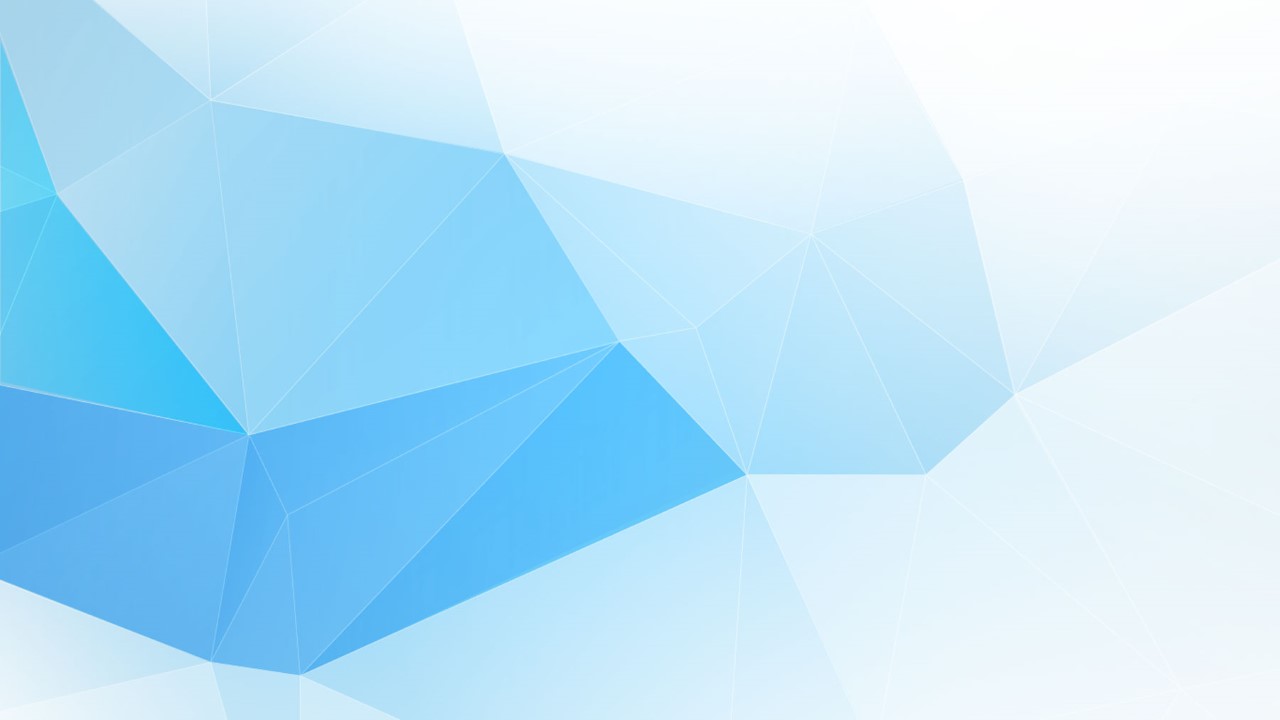 Lynda Gratton และ Sumantra Ghoshal ได้ให้ความหมายของ “ทุนมนุษย์” ว่าหมายถึงส่วนผสมของ 3 สิ่ง คือ
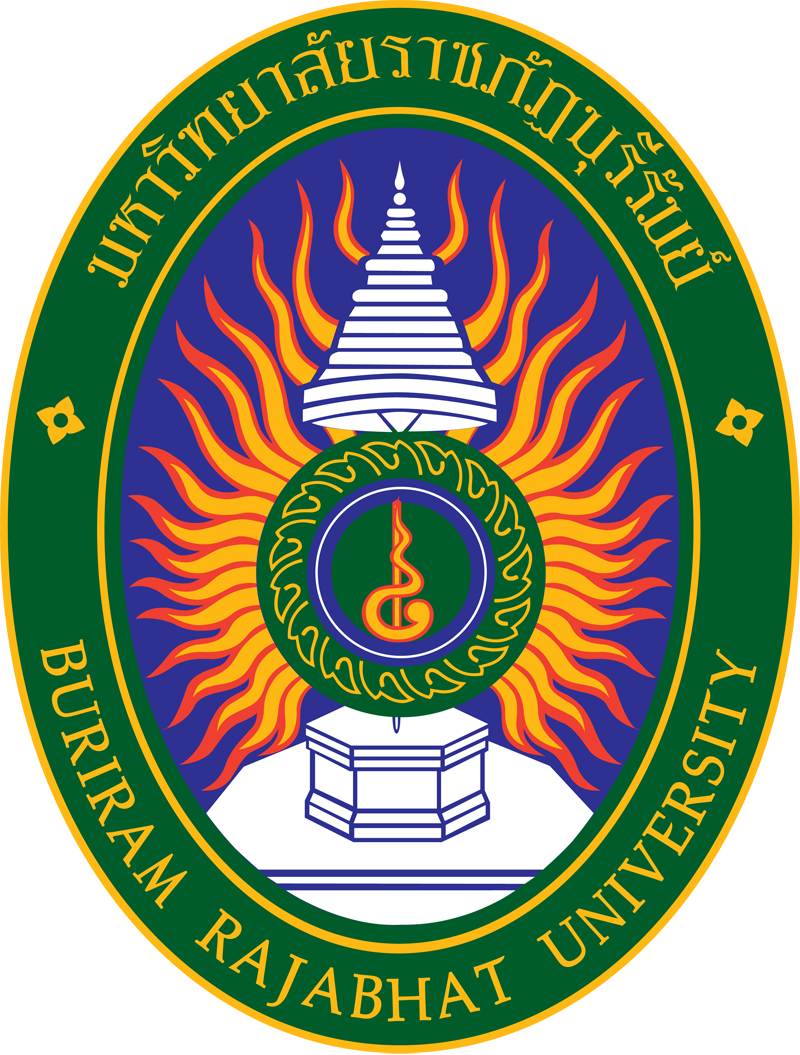 2.ทุนทางสังคม(Social Capital) ประกอบด้วยเครือข่ายความสัมพันธ์
1.ทุนทางปัญญา(Intellectual Capital) ประกอบด้วยความรู้และความสามารถในการเรียนรู้ ความเชี่ยวชาญเฉพาะทักษะ ประสบการณ์ รวมทั้งความรู้ที่อยู่ในตัวเรา
3.ทุนทางอารมณ์(Emotional Capital) ประกอบด้วยคุณลักษณะต่างๆ เช่น การรับรู้ตนเอง ความมีศักด์ศรี การมีความยืดหยุ่น
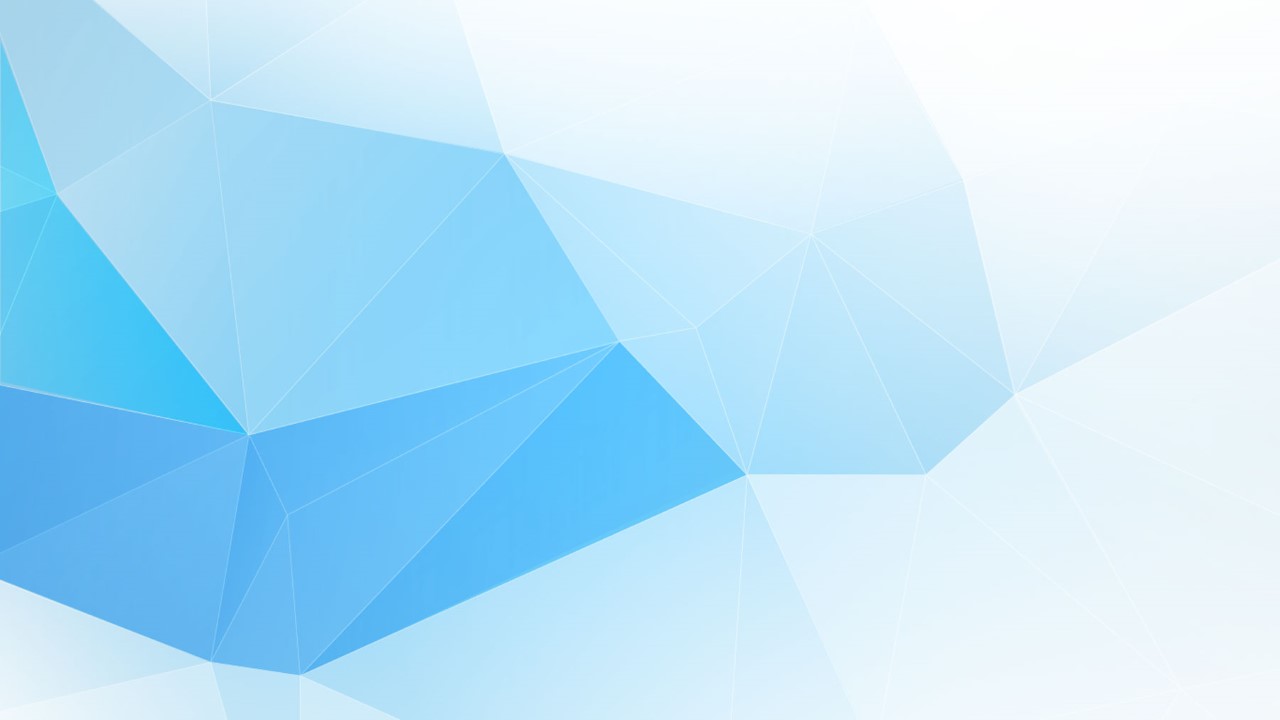 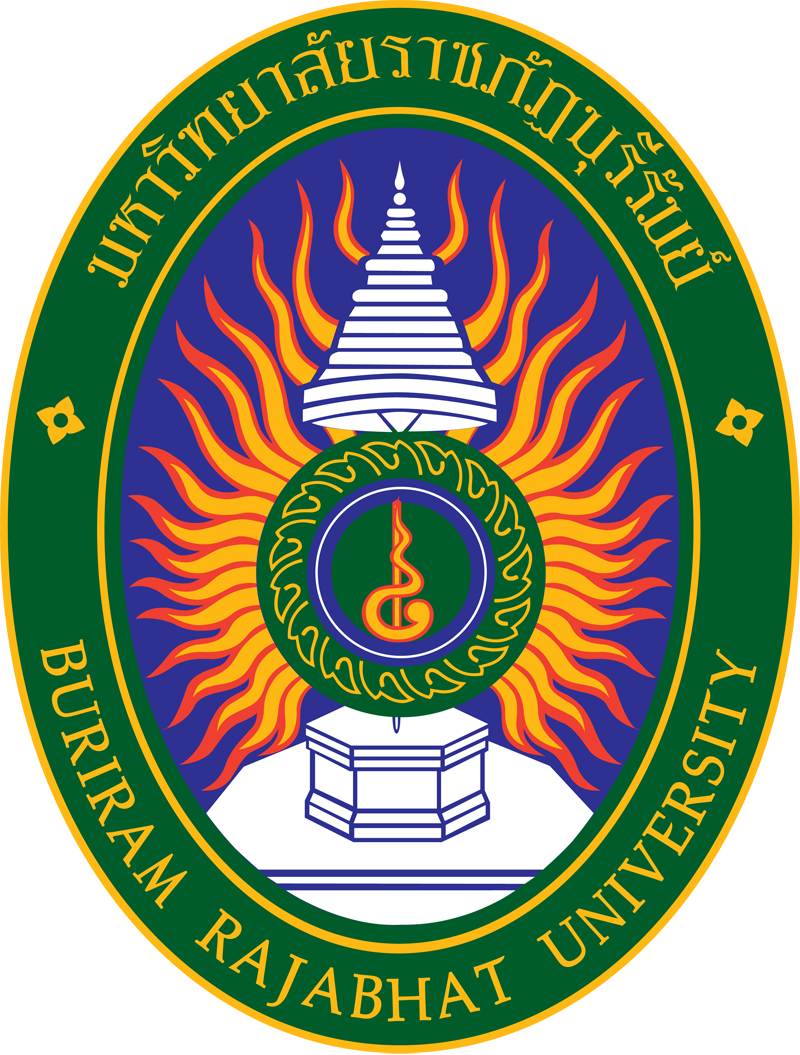 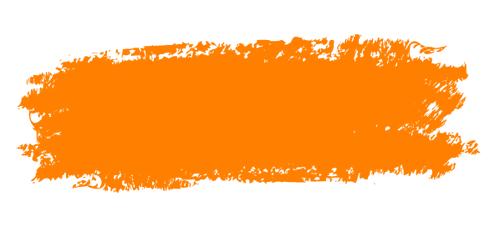 คำถามท้ายบท
1.อธิบายขั้นตอนการบริหารทรัพยากรมนุษย์
2.การบริหารสมรรถนะของพนักงานหมายถึงอะไร แบ่งได้กี่ประเภท และองค์ประกอบของสมรรถนะประกอบด้วยองค์ประกอบใด
3.การประเมินผลการปฏิบัติงานทำได้กี่วิธีและการประเมินผลการปฏิบัติงานแบบ 360 องศา
หมายถึงอะไรมีจุดมุ่งหมายเพื่ออะไร
4.อธิบายข้อกำหนดของกฎหมายด้านทรัพยากรมนุษย์ EEOC เป็นเรื่องเกี่ยวกับอะไร
5.การบริหารทุนมนุษย์หมายความว่าอะไร
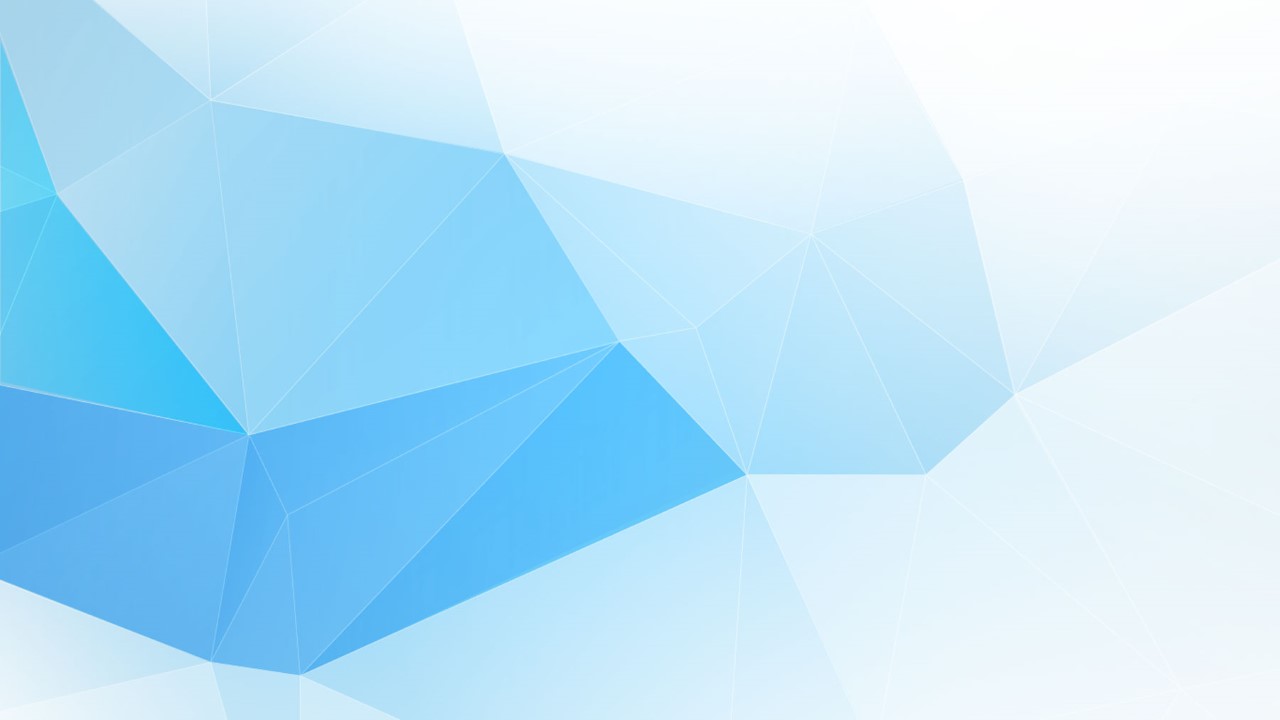 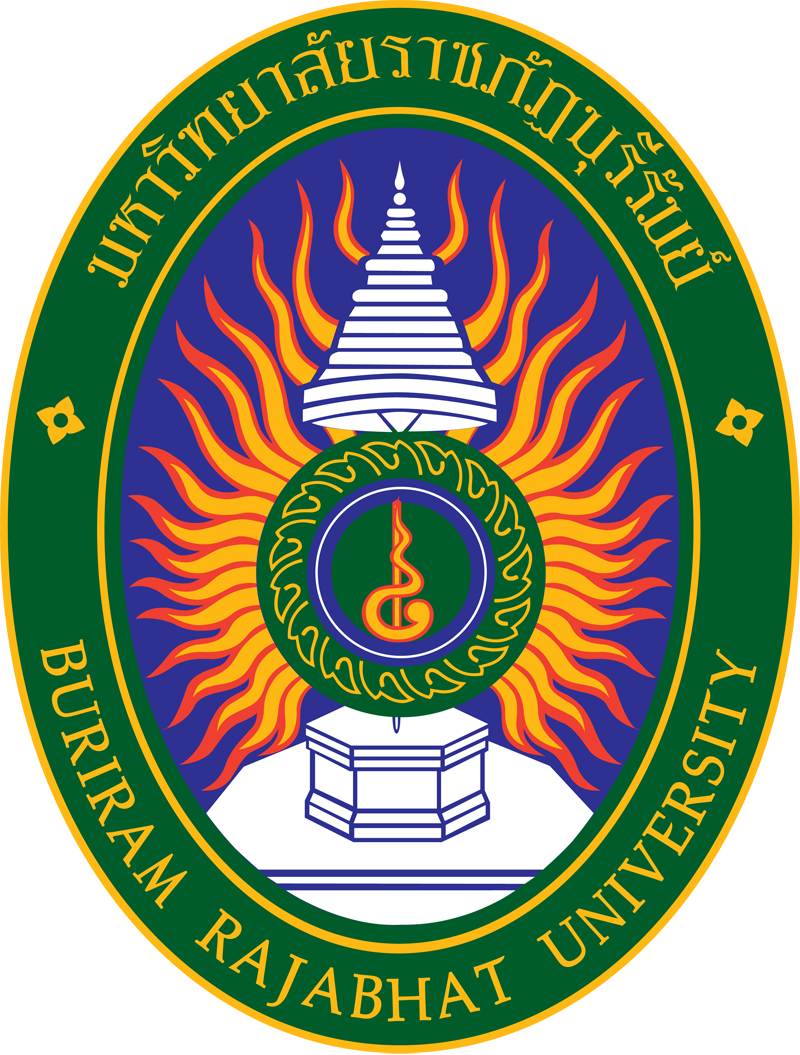 1.อธิบายขั้นตอนการบริหารทรัพยากรมนุษย์
ขั้นตอนในการบริหารทรัพยากรมนุษย์ ประกอบด้วยขั้นตอนสำคัญ 4 ขั้นตอน คือ
		1.การสรรหา(Recruitment)
		2.การคัดเลือก(Selection)
		3.การพัฒนาและฝึกอบรม(Training)
		4.การประเมินผลการปฏิบัติงาน(Performance appraisal)
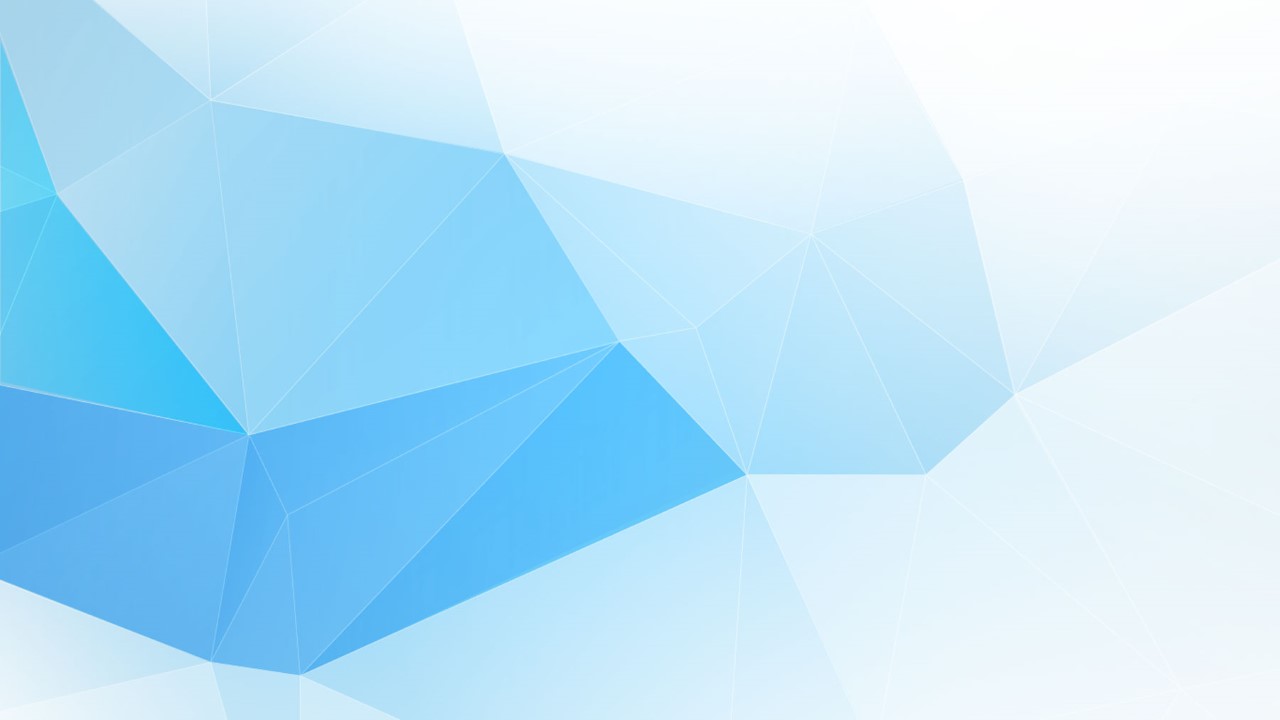 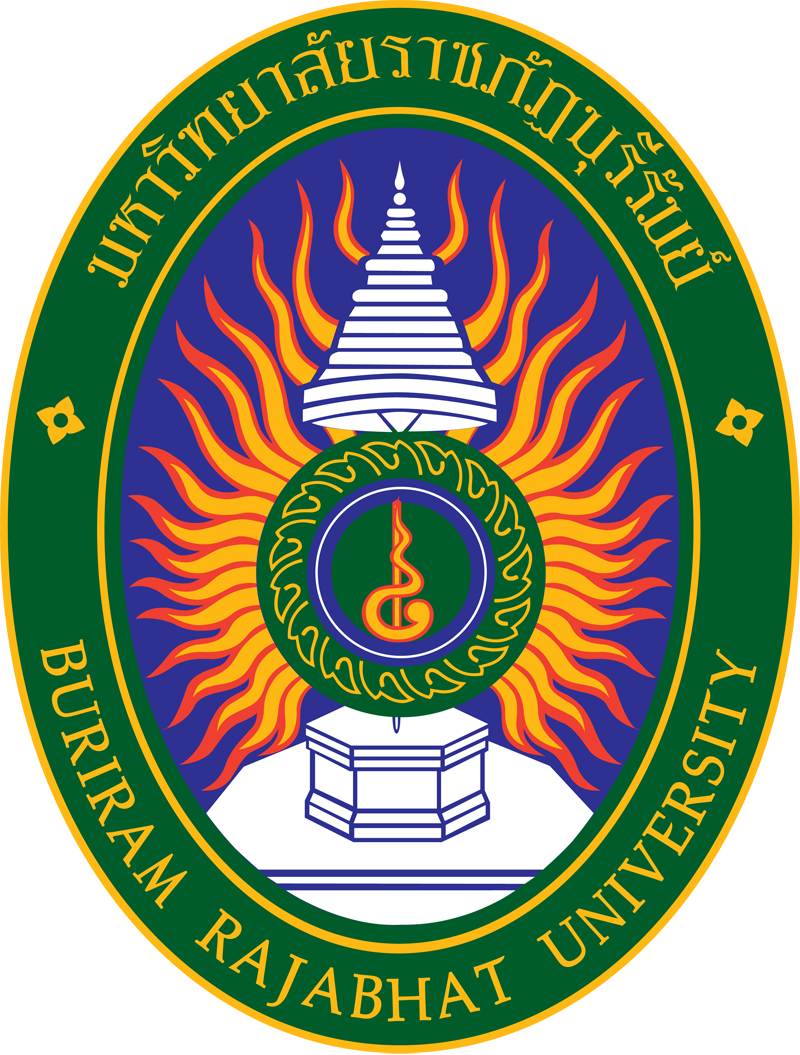 2.การบริหารสมรรถนะของพนักงานหมายถึงอะไร แบ่งได้กี่ประเภทและองค์ประกอบของสมรรถนะประกอบด้วยองค์ประกอบใด
การบริหารสมรรถนะของพนักงาน หมายถึง คุณลักษณะเชิงพฤติกรรมที่มาจากความรู้ ทักษะ ความสามารถ และคุณลักษณะอื่นๆ ที่ทำให้บุคคลสามารถสร้างผลงานให้โดดเด่นในองค์การ
	แบ่งได้ 3 ประเภท คือ
		1.สมรรถนะหลัก
		2.สมรรถนะในงานหรือสมรรถนะที่เกี่ยวกับงาน
		3.สมรรถนะทางการบริหาร
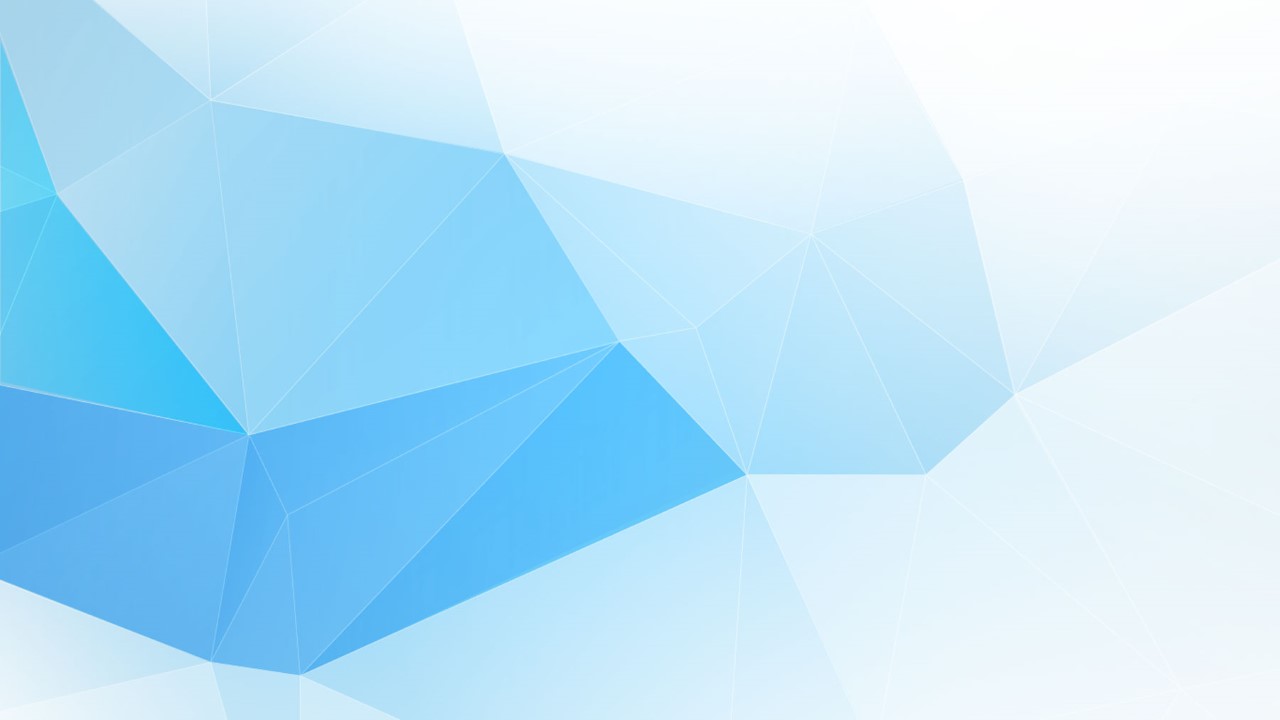 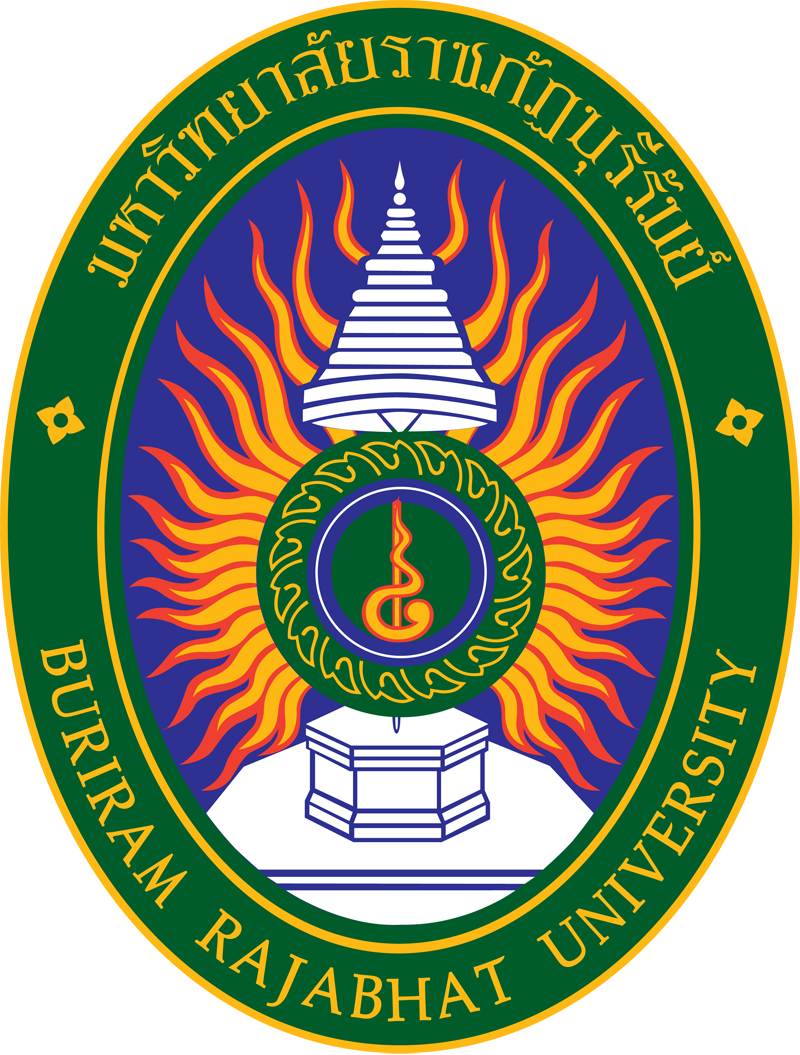 องค์ประกอบของสมรรถนะ
1.ความมุ่งมั่นต่อความสำเร็จ		 7.การวางแผนและการจัดการ
2.ความมุ่งมั่นในการให้บริการลูกค้า	 8.ความรอบรู้ในด้านธุรกิจ
3.การทำงานร่วมกันทำงานเป็นทีม		 9.ภาวะผู้นำ
4.การติดต่อสื่อสาร			 10.การคิดเชิงวิเคราะห์และแก้ปัญหา
5.ความคิดริเริ่มสร้างสรรค์			 11.การบริหารการเปลี่ยนแปลง
6.การคำนึงถึงค่าใช้จ่ายในการทำงาน
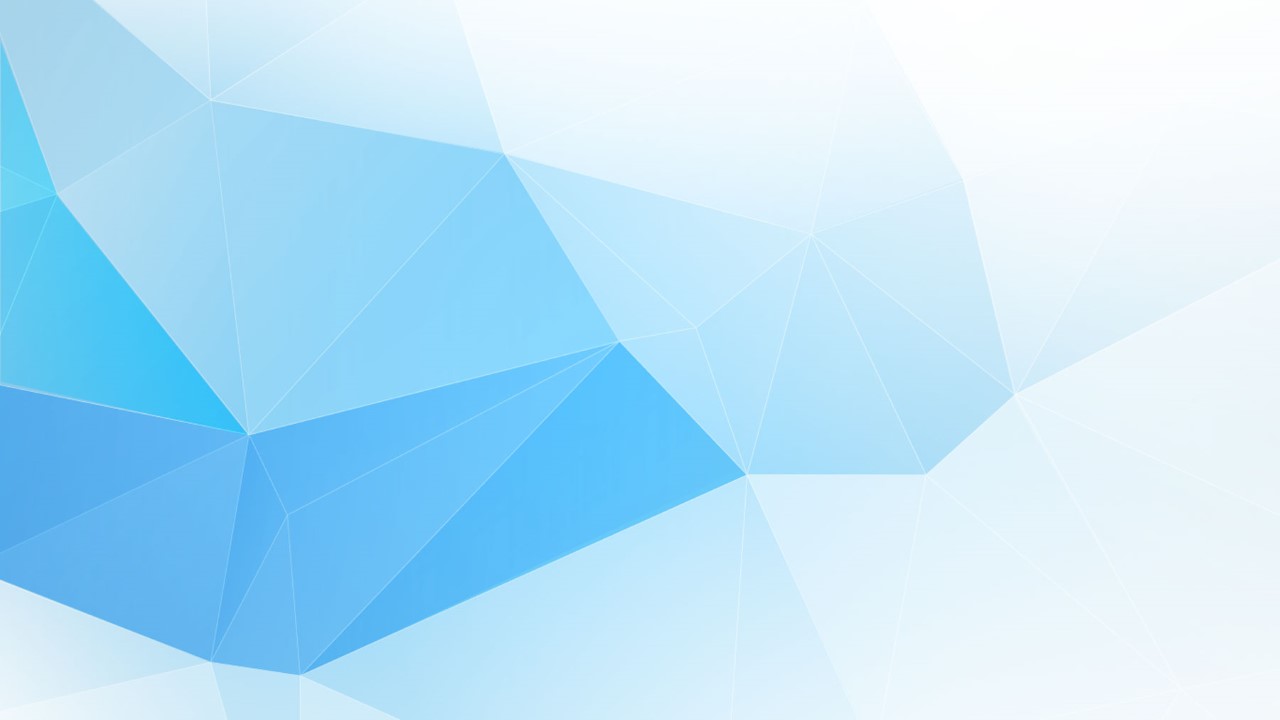 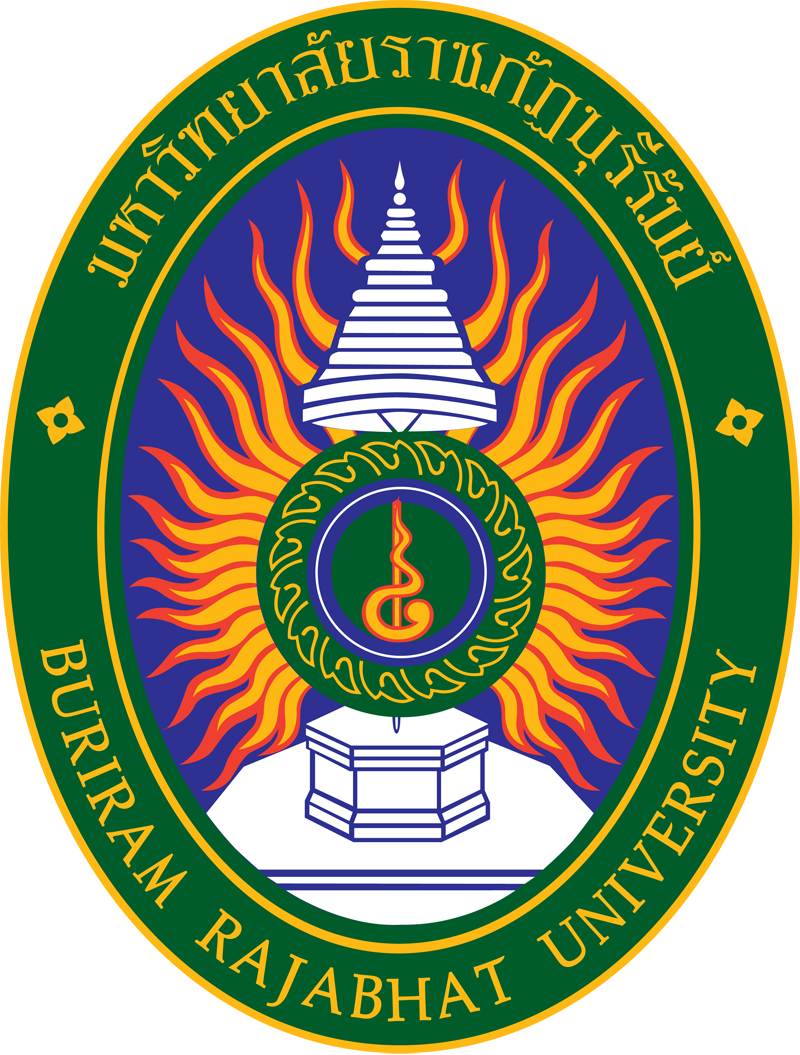 3.การประเมินผลการปฏิบัติงานทำได้กี่วิธีและการประเมินผลการปฏิบัติงานแบบ 360 องศา หมายถึงอะไรมีจุดมุ่งหมายเพื่ออะไร
การประเมินผลการปฏิบัติงานทำได้ 5 วิธี
	 การประเมินผลการปฏิบัติงานแบบ 360 องศา หมายถึง การประเมินผลการปฏิบัติงานจากหลายฝ่าย มีจุดมุ่งหมายเพื่อให้ได้มุมมองจากหลายฝ่ายเสมือนเป็นวงกลมที่มีศูนย์กลางอยู่ที่ผู้ประเมิน ซึ่งทำให้ได้รับข้อมูลที่สมบูรณ์สำหรับการประเมิน
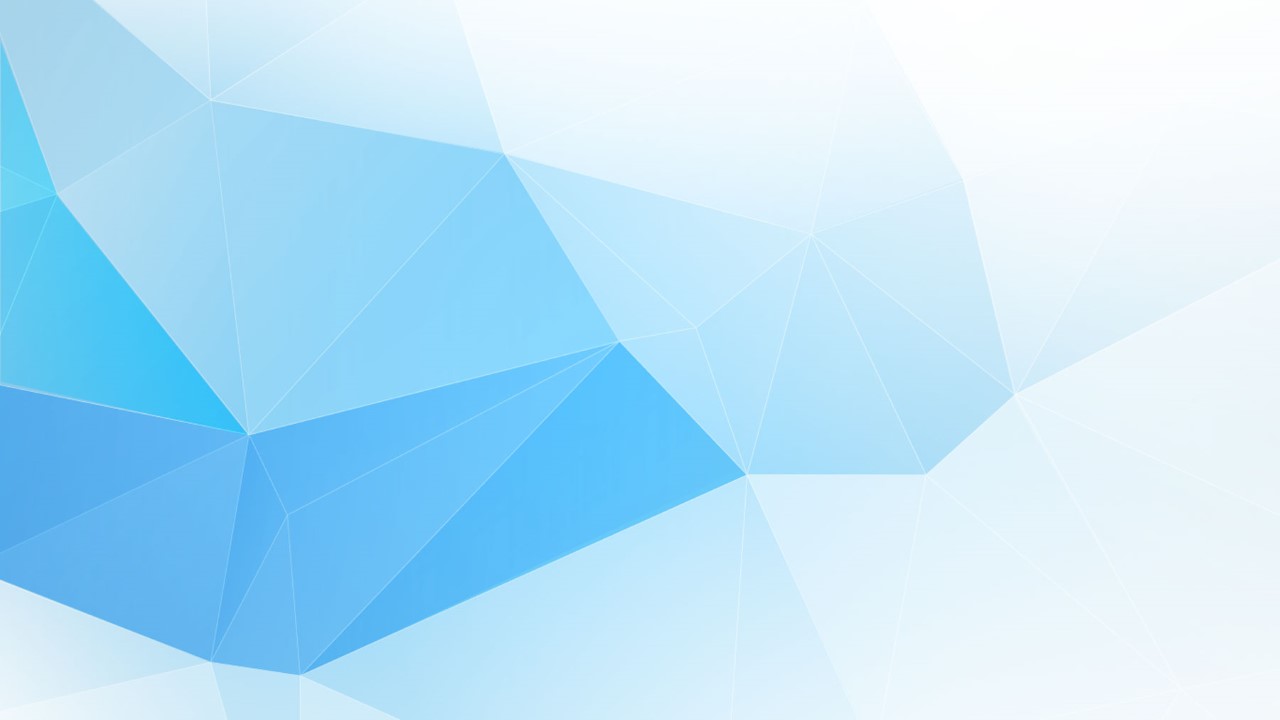 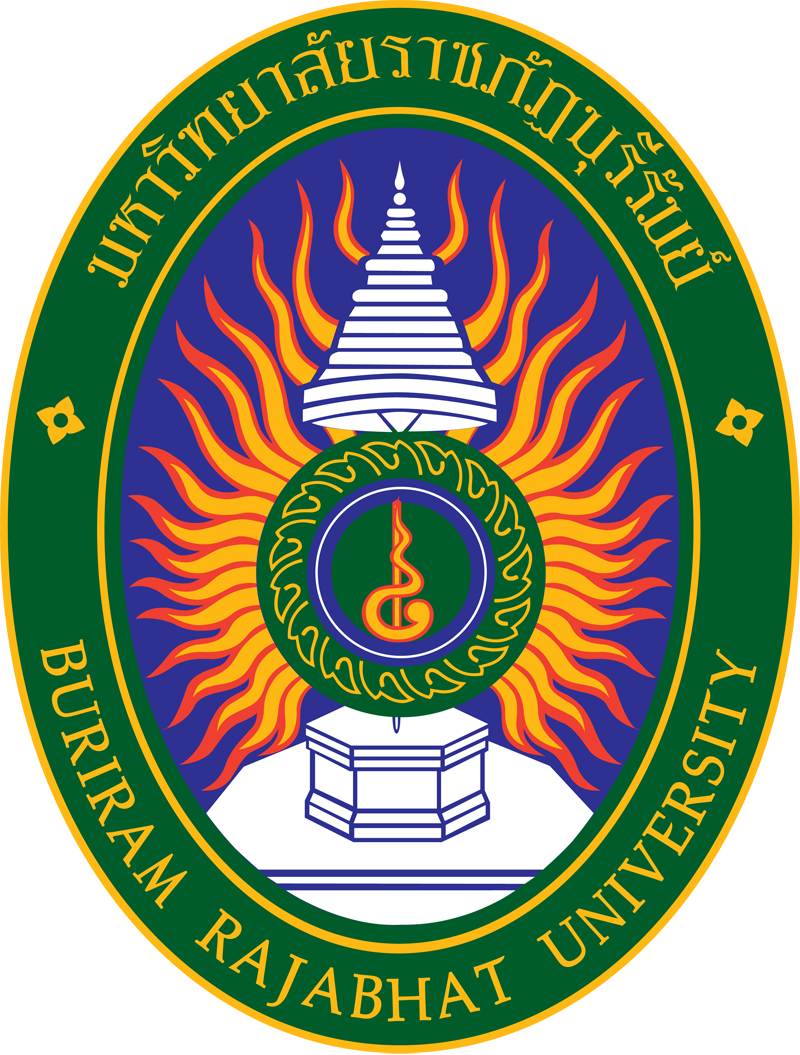 4.อธิบายข้อกำหนดของกฎหมายด้านทรัพยากรมนุษย์ EEOC เป็นเรื่องเกี่ยวกับอะไร
EECO เป็นหน่วยงานที่ทำหน้าที่ในการคุ้มครองดูแลและให้ความเป็นธรรมแก่ทรัพยากรบุคคลในองค์การในด้านต่างๆ เช่น ให้ความเป็นธรรมในการจ้างงาน การจ่ายค่าจ้างค่าตอบแทนต่างๆ การเลิกจ้าง เป็นต้น
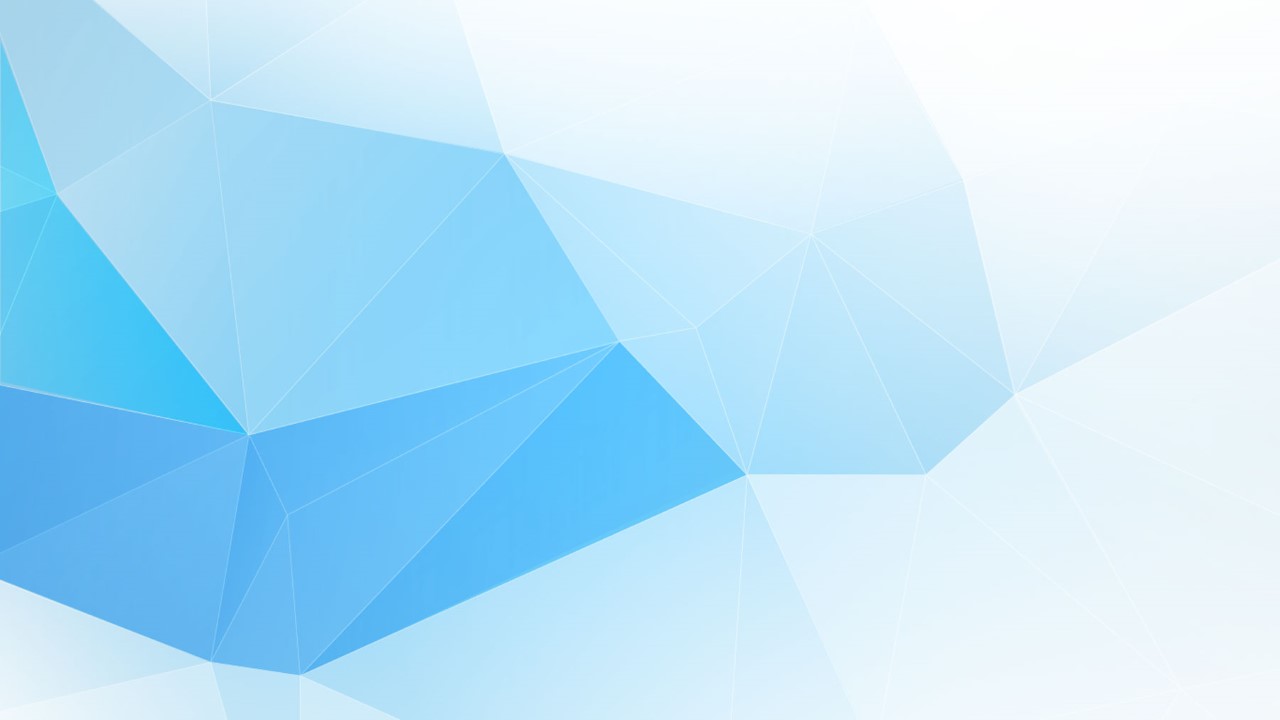 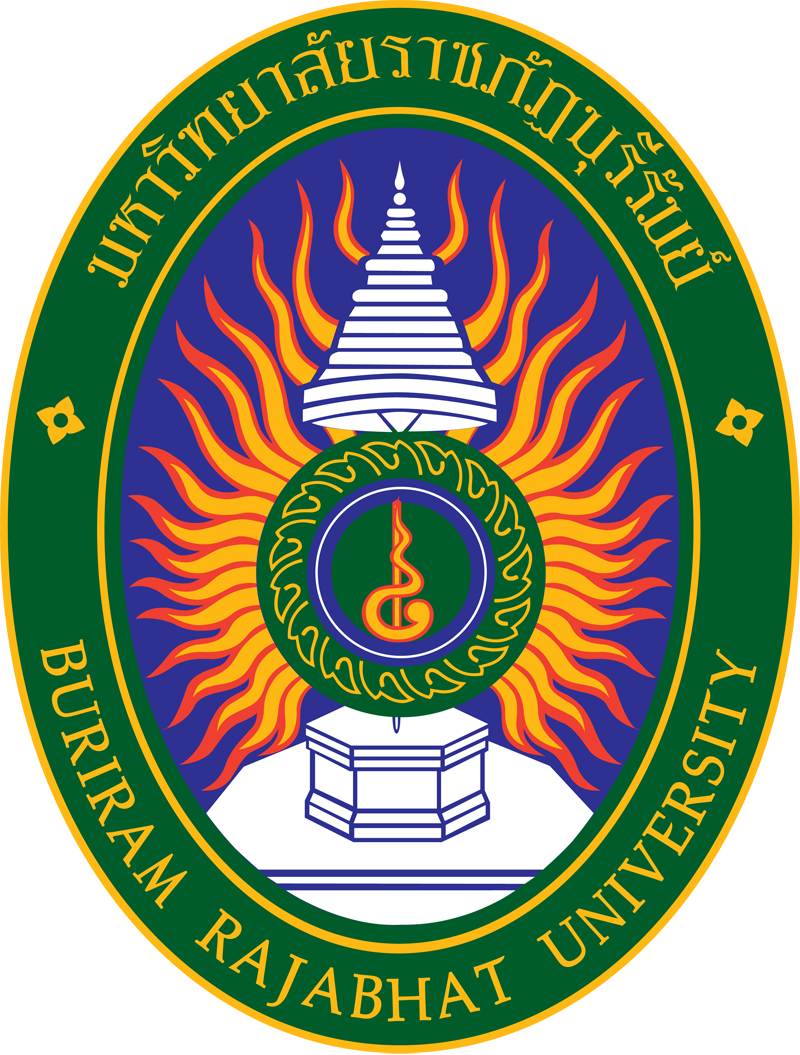 5.การบริหารทุนมนุษย์หมายความว่าอะไร
การบริหารทุนมนุษย์ หมายถึง การพัฒนาทรัพยากรมนุษย์ให้มีขีดความสามารถเพิ่มขึ้น เพื่อให้องค์กรมีประสิทธิภาพโดยการพัฒนาความรู้ ความสามารถ การให้สติปัญญาและทักษะทุนมนุษย์ เป็นทรัพย์สินที่ไม่มีตัวตนแต่มีคุณค่าต่อหน่วยงาน
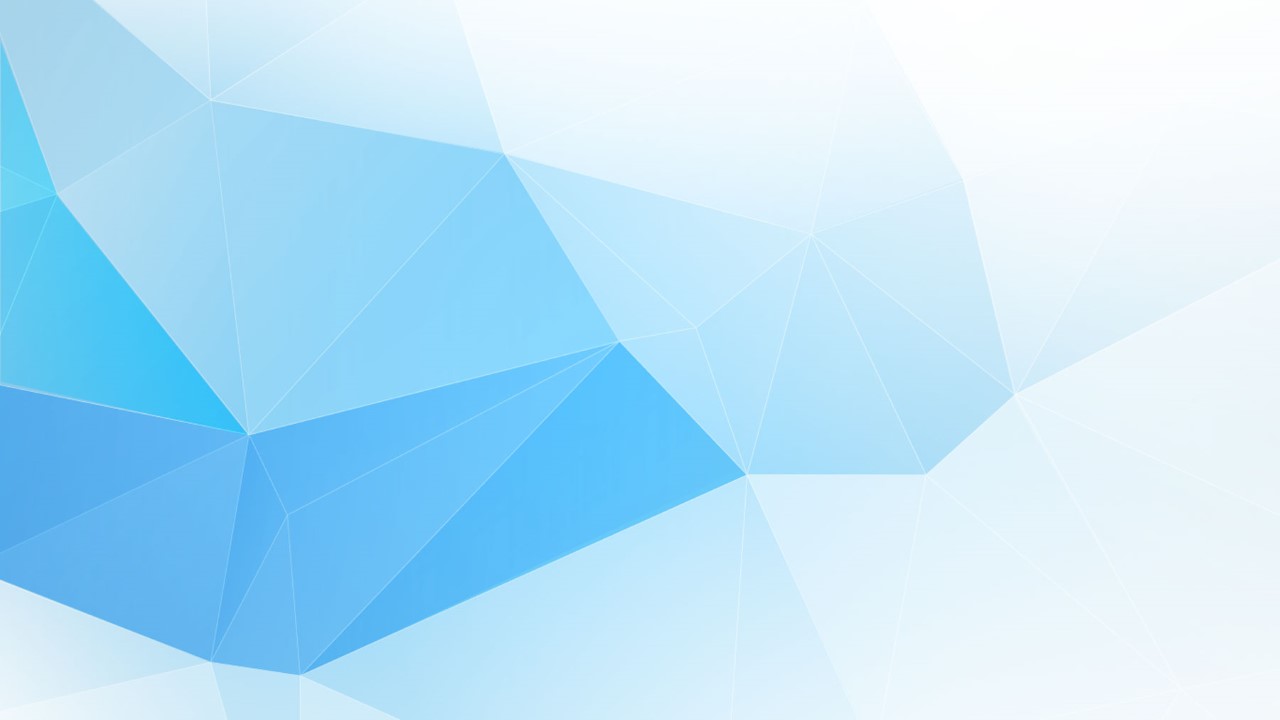 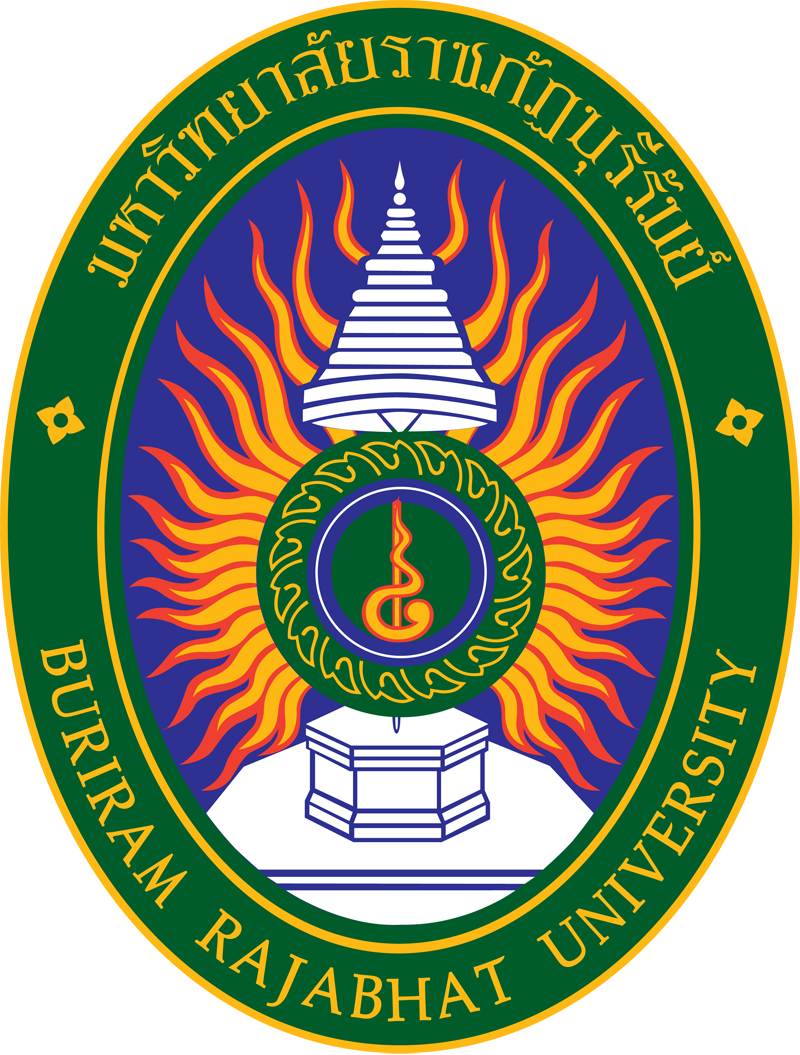 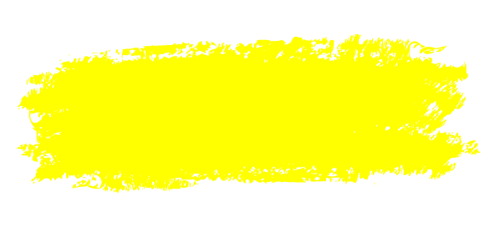 สมาชิกในกลุ่ม
1.นายจักรกริช   ไชยฉลาด	รหัส 057
	2.นางสาวกมลรัตน์   โคกทอง	รหัส 060
	3.นางสาววราภรณ์   ผมงาม	รหัส 098
	4.นางสาวศิริวรรณ   พันธ์ศรี	รหัส 102
	5.นางสาวเกวลิน   โพธิ์ภัคดีกุล	รหัส 063
	สาขาบัญชี ปี 1 หมู่ 2 คณะวิทยาการจัดการ
ขอบคุณค่ะ
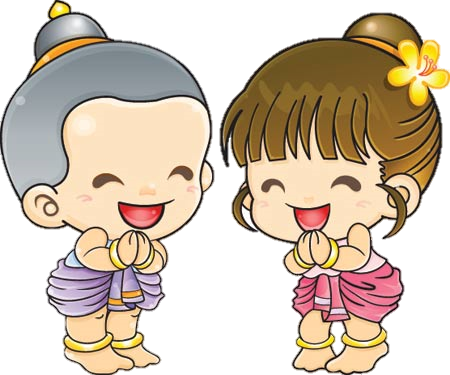